Advanced Group Policy Management
Kazimierz Popinski, DESY
Advanced Group Policy Management
Key Features
         Components
         Workflow
GPMC
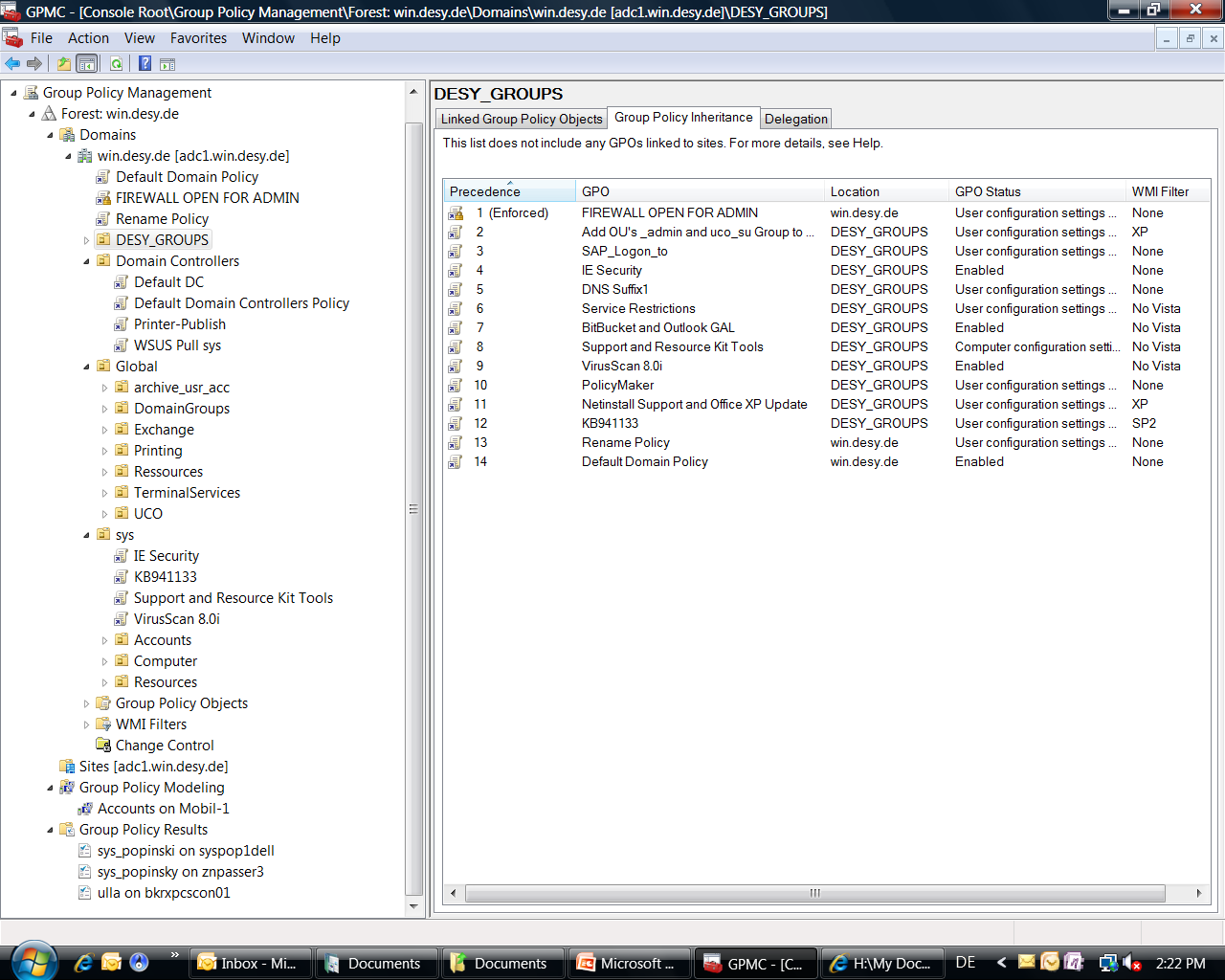 GPMC
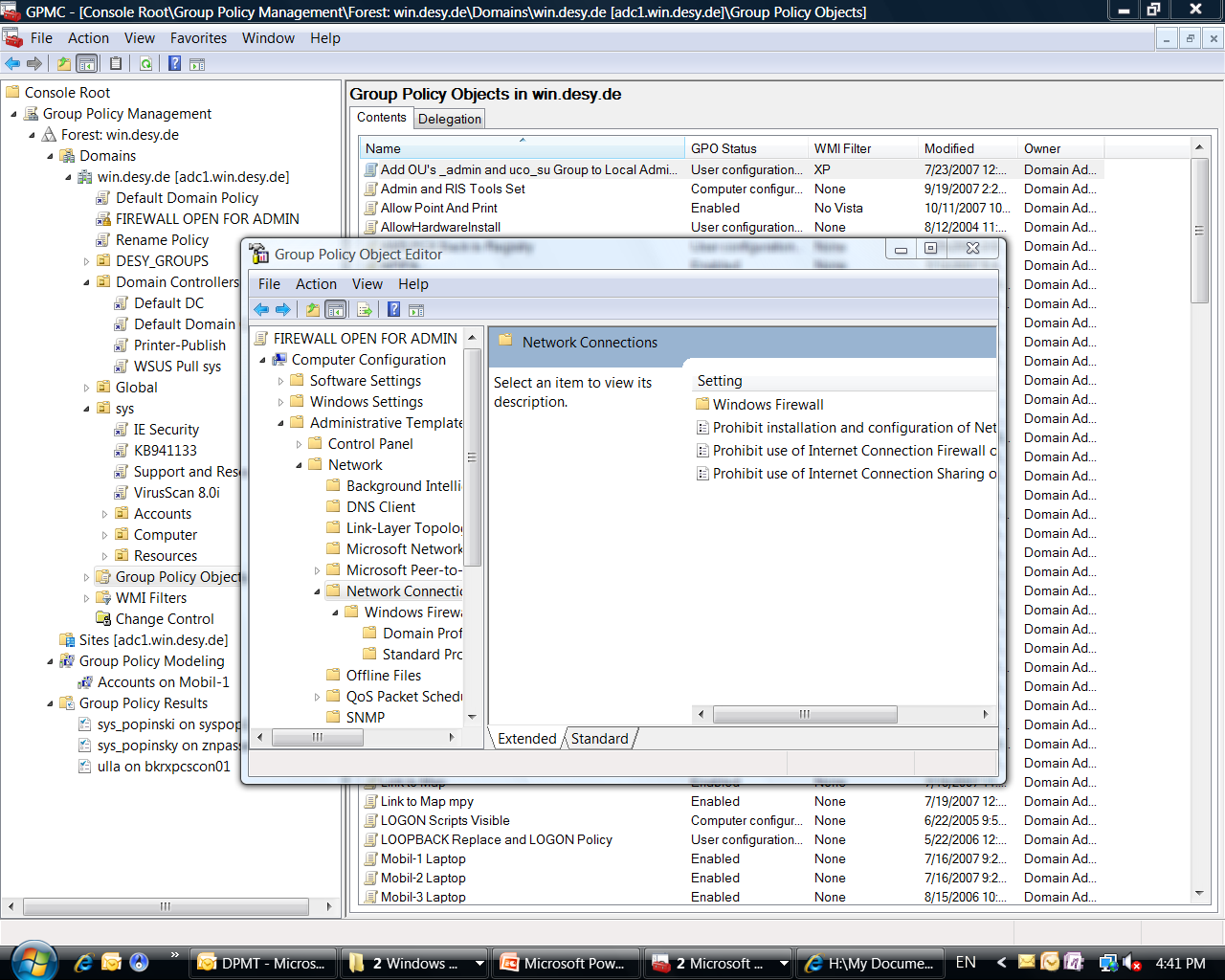 GPMC
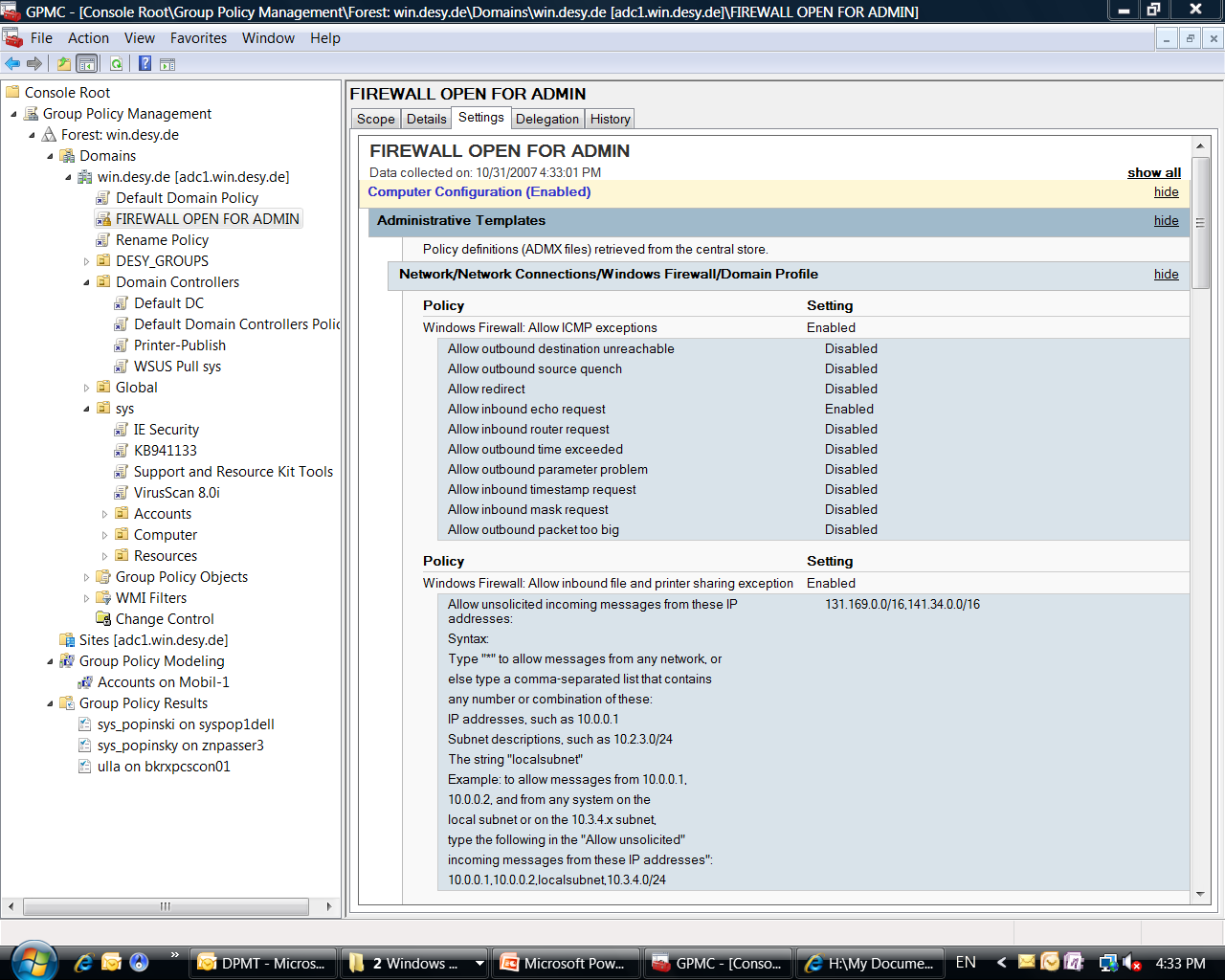 GPMC
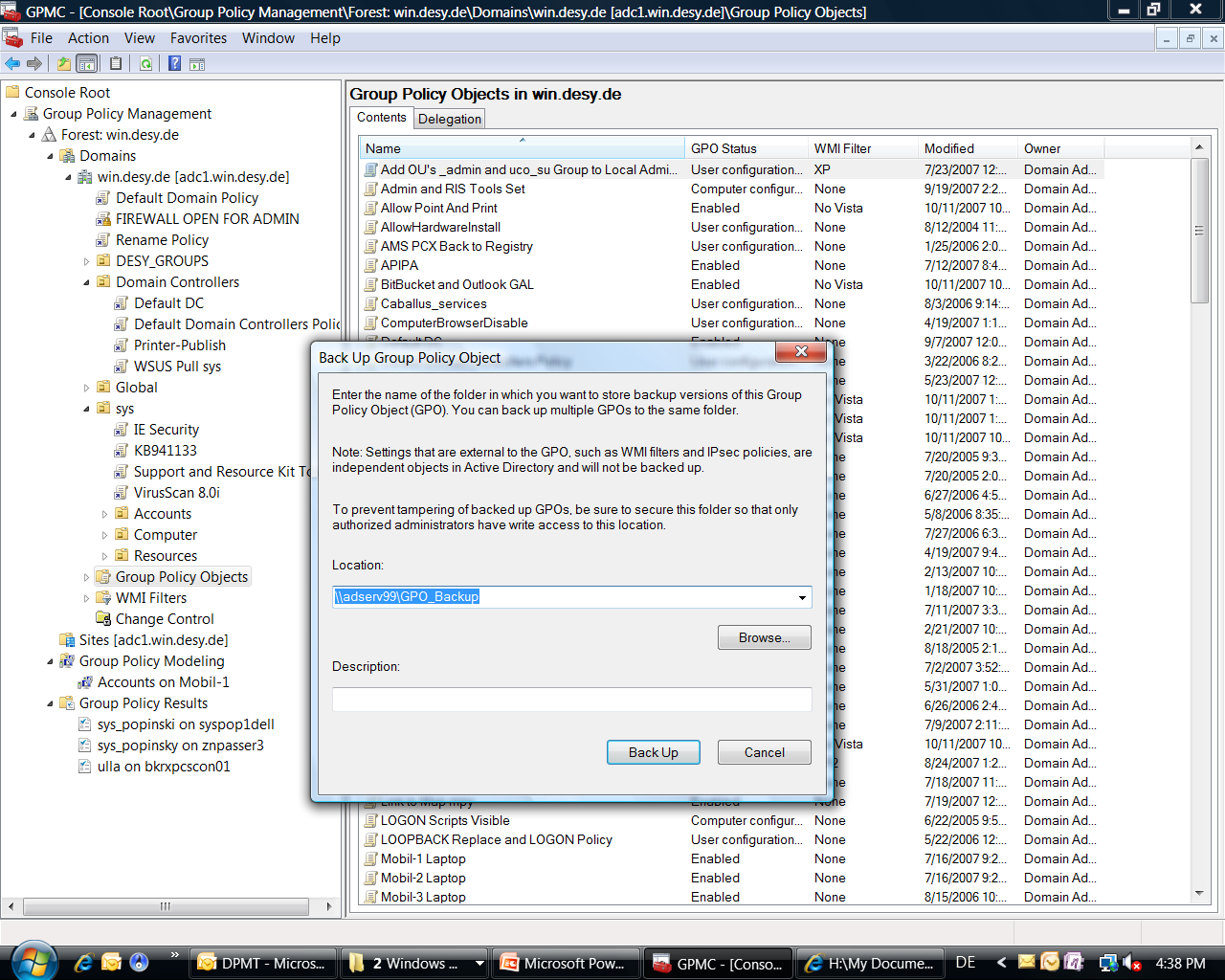 GPMC
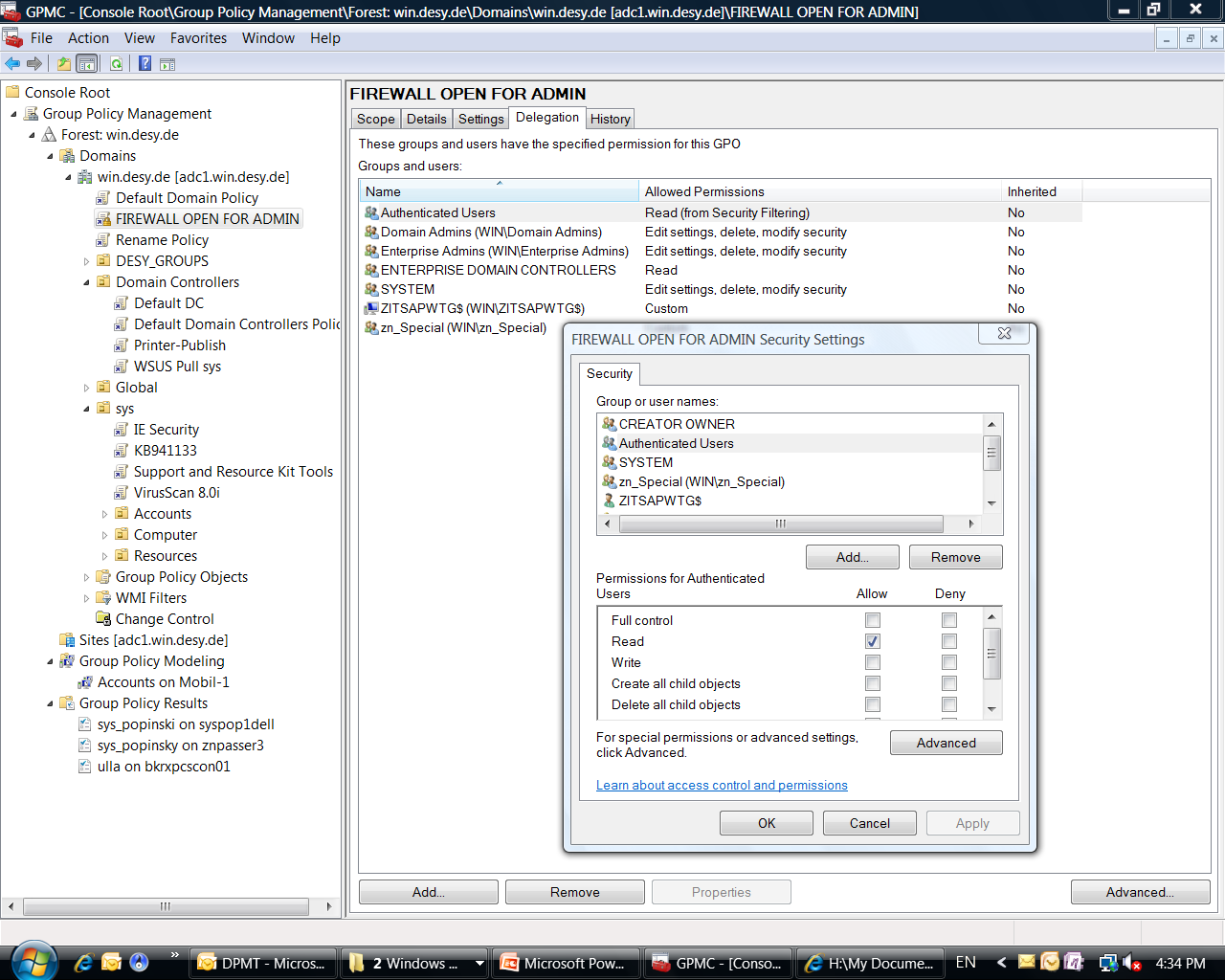 GPMC
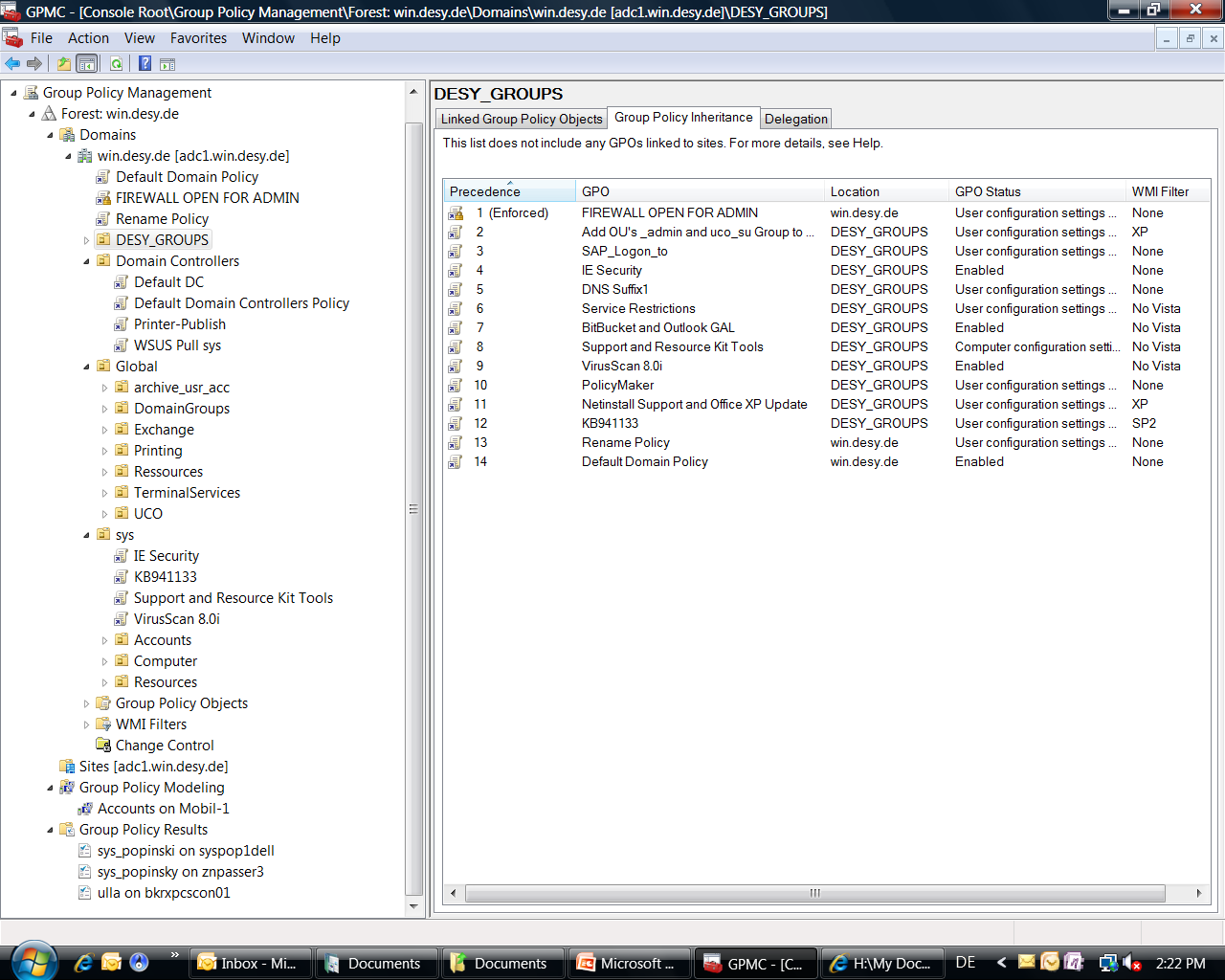 Advanced Group Policy Management
Key Features
         Components
         Workflow
AGPM integration within GMPC
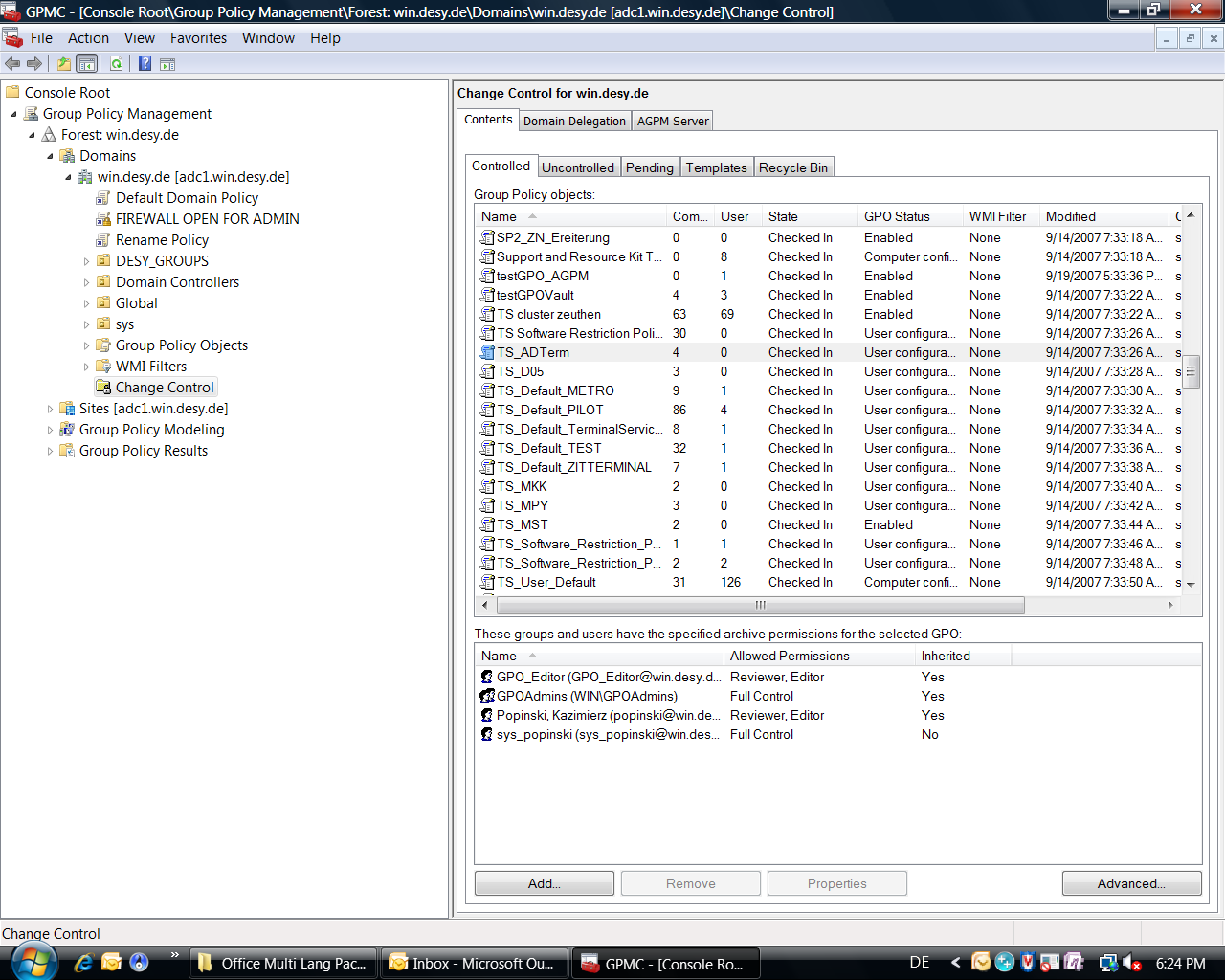 Change Control
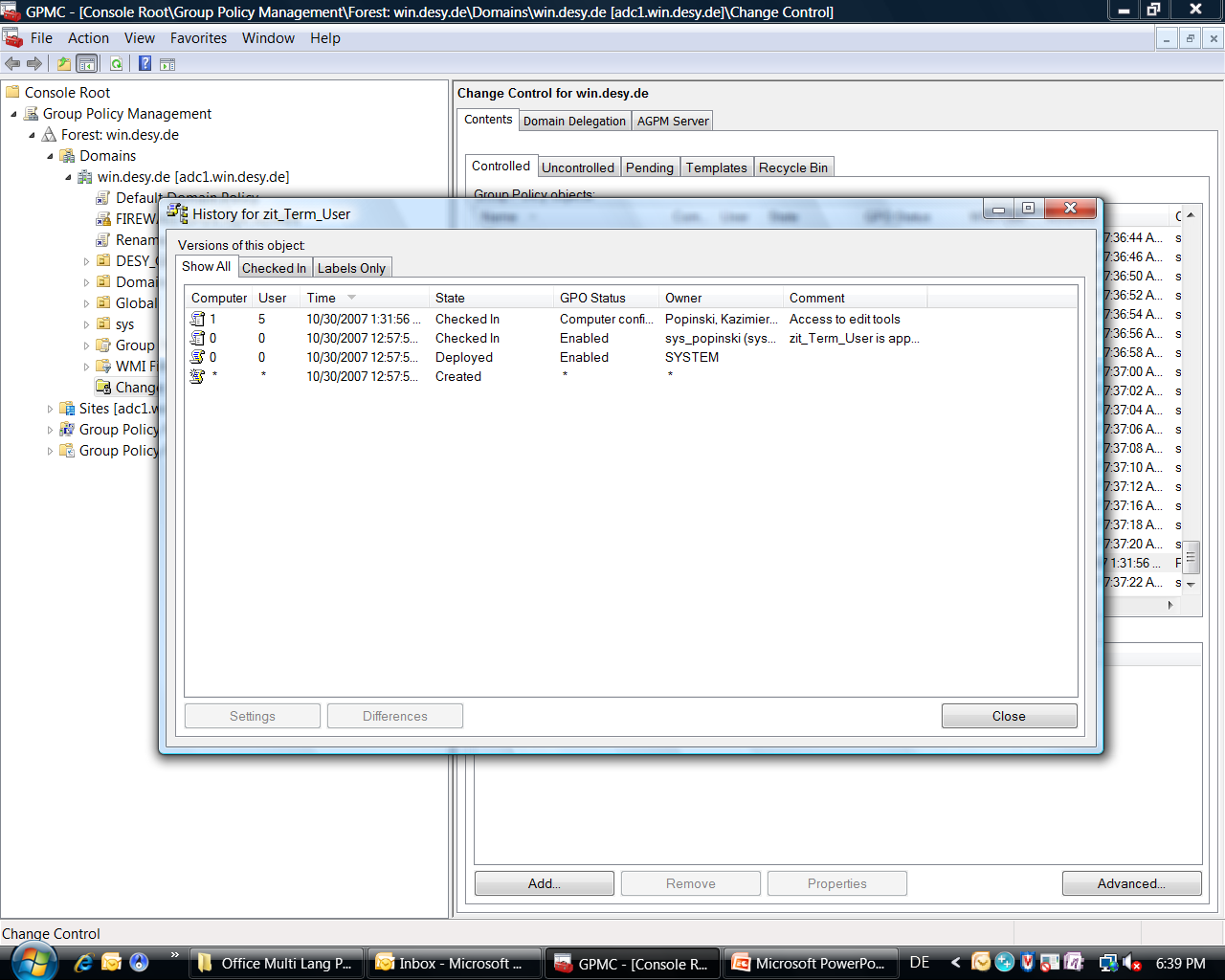 Offline Editing
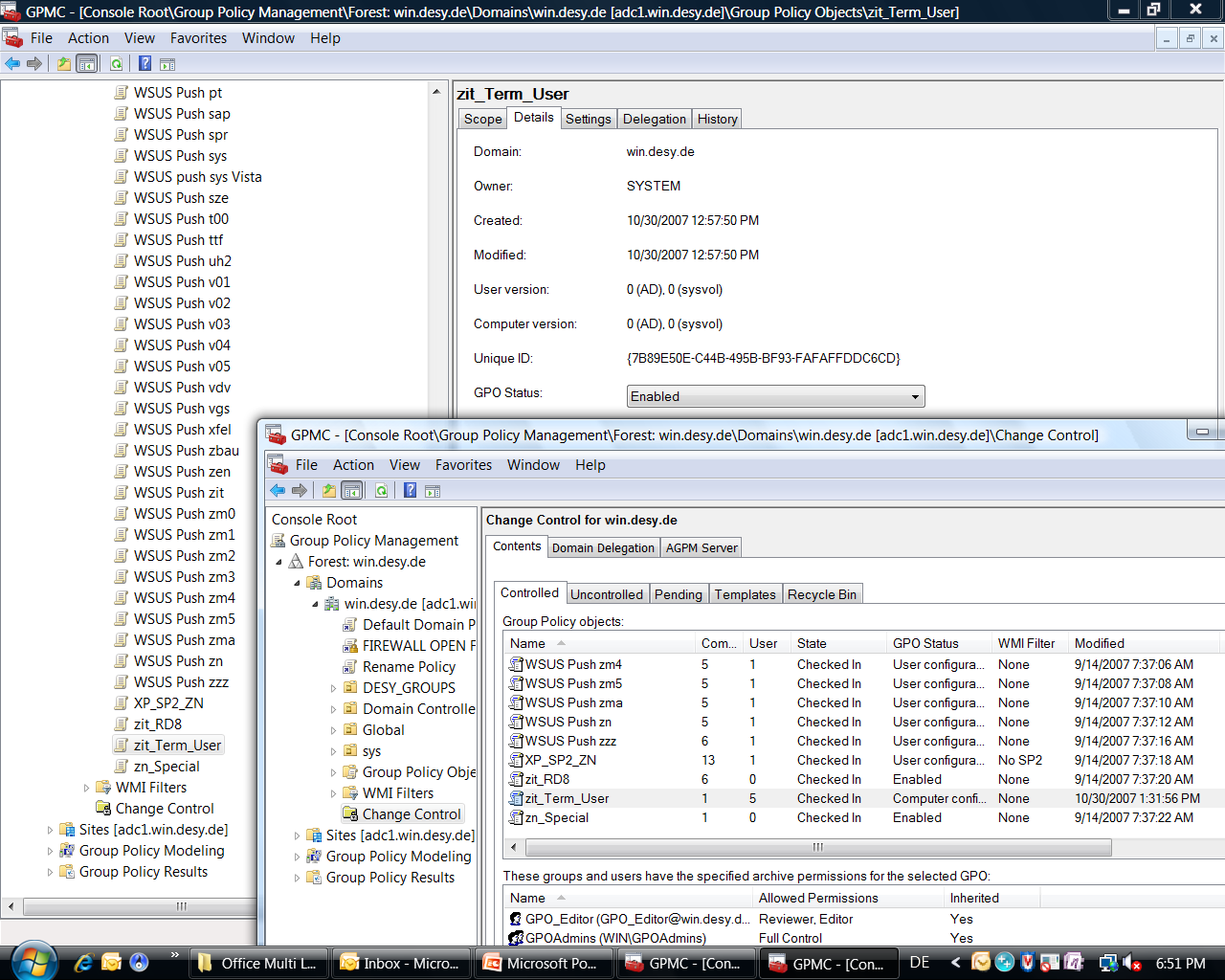 Role-Based Delegation
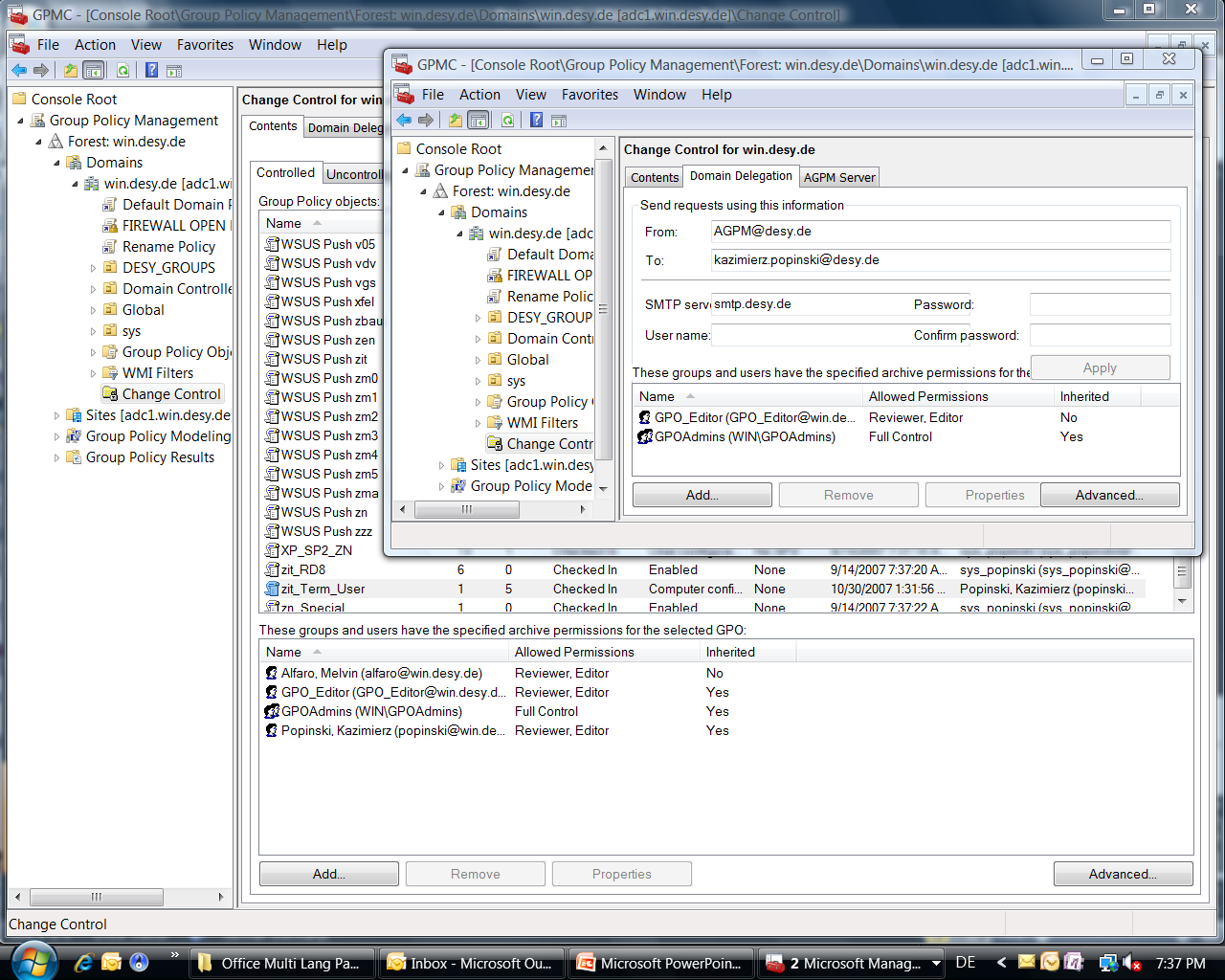 Advanced Group Policy Management
Key Features
         Components
         Workflow
AGPM Service
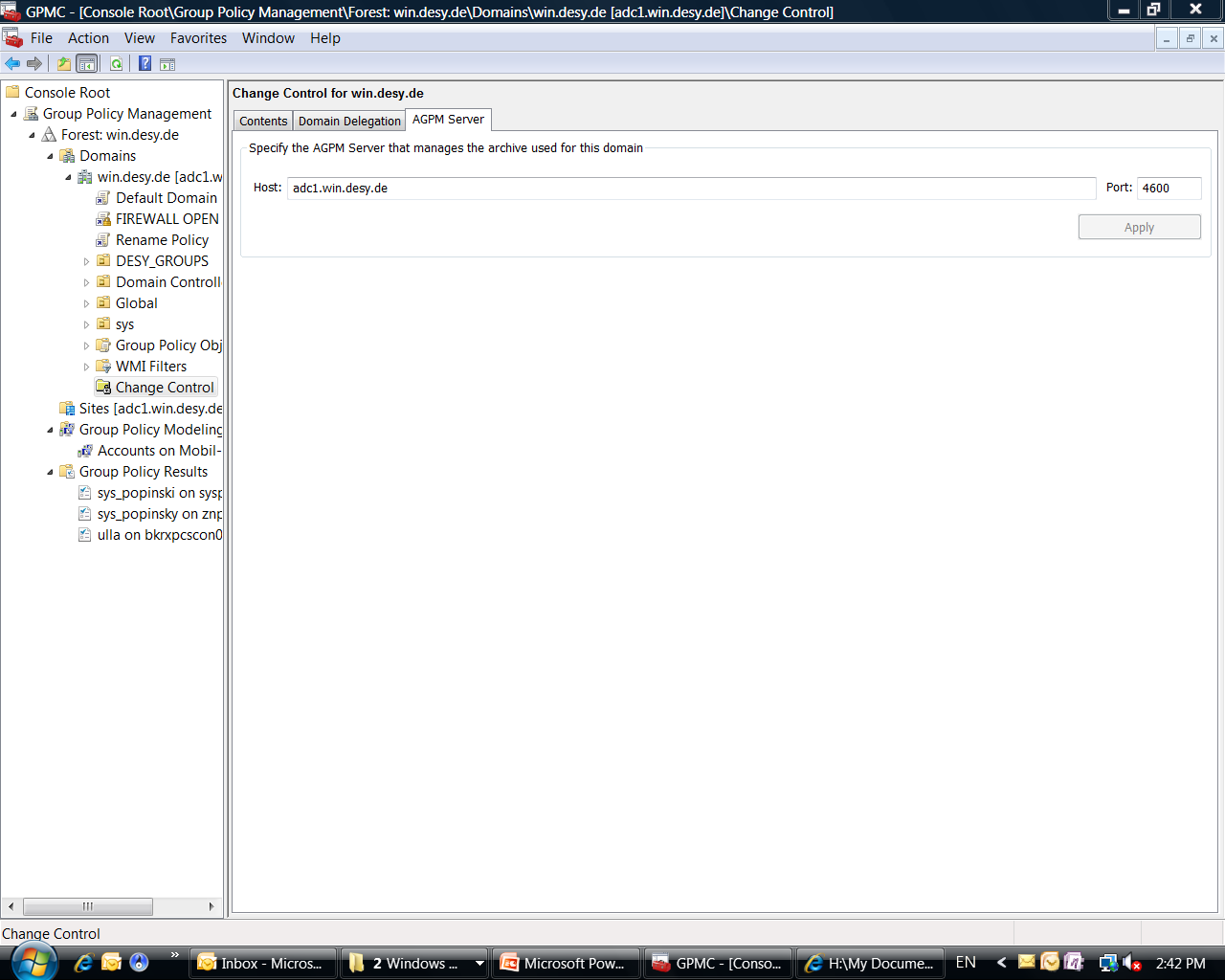 AGPM Service
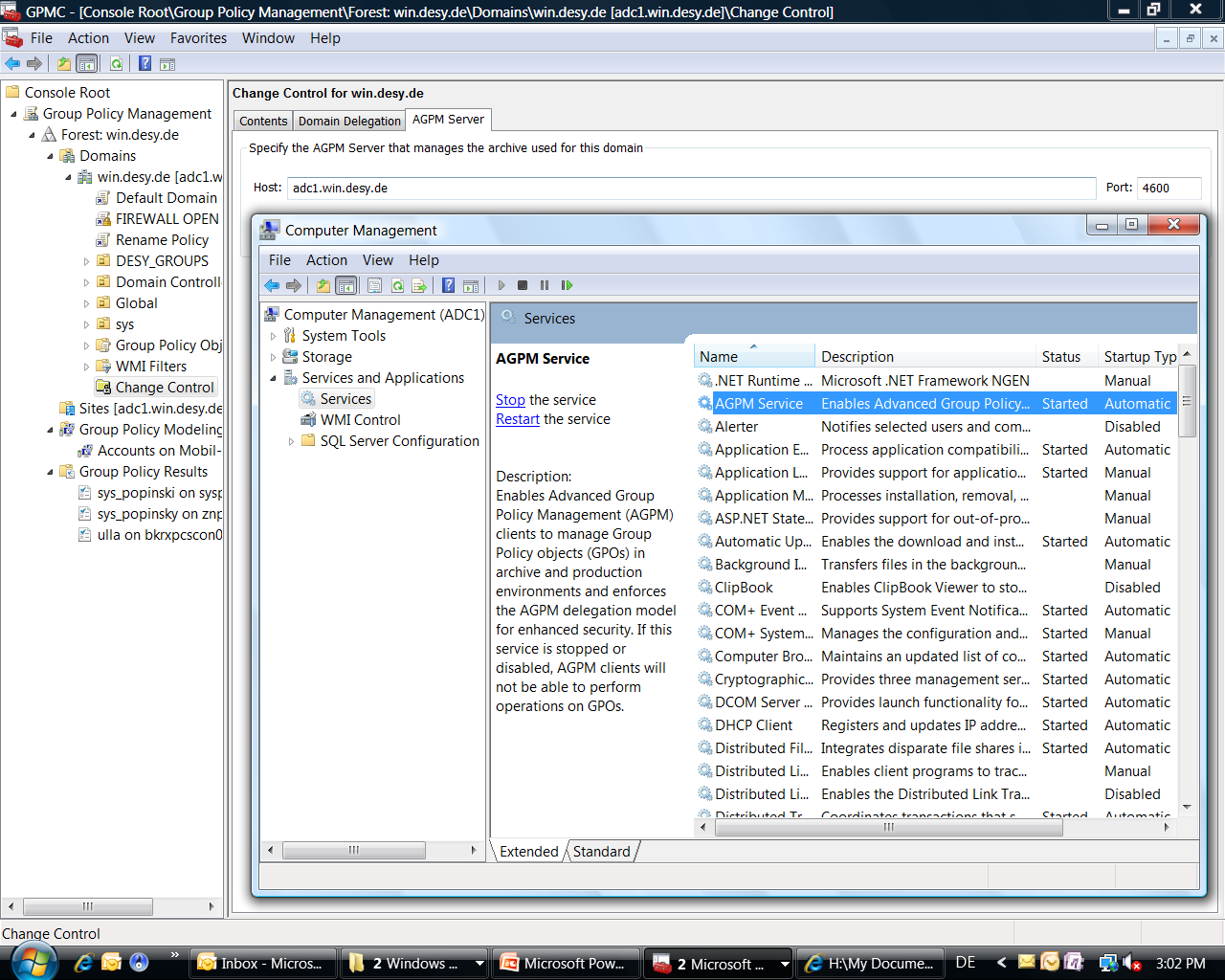 AGPM Service
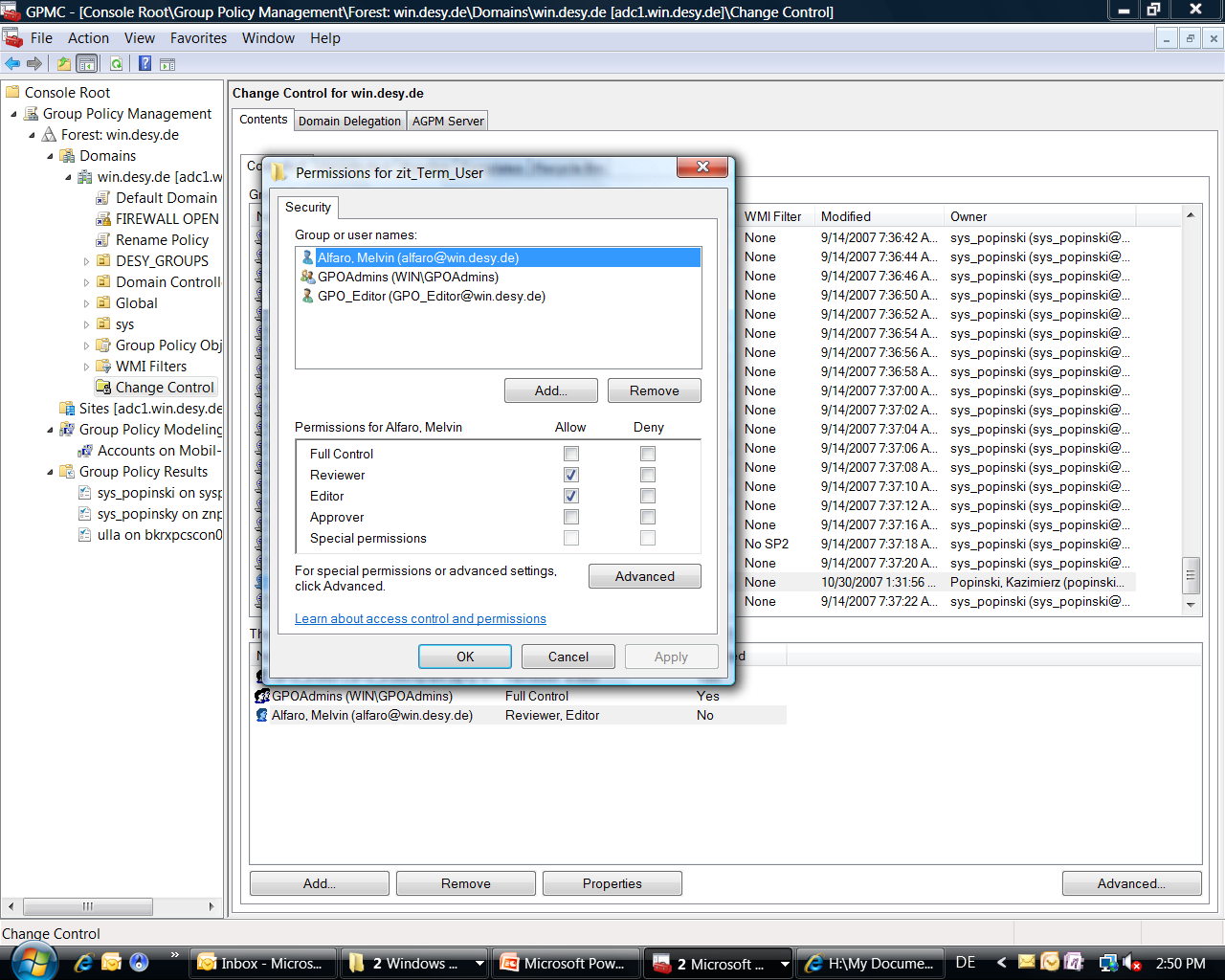 AGPM Service
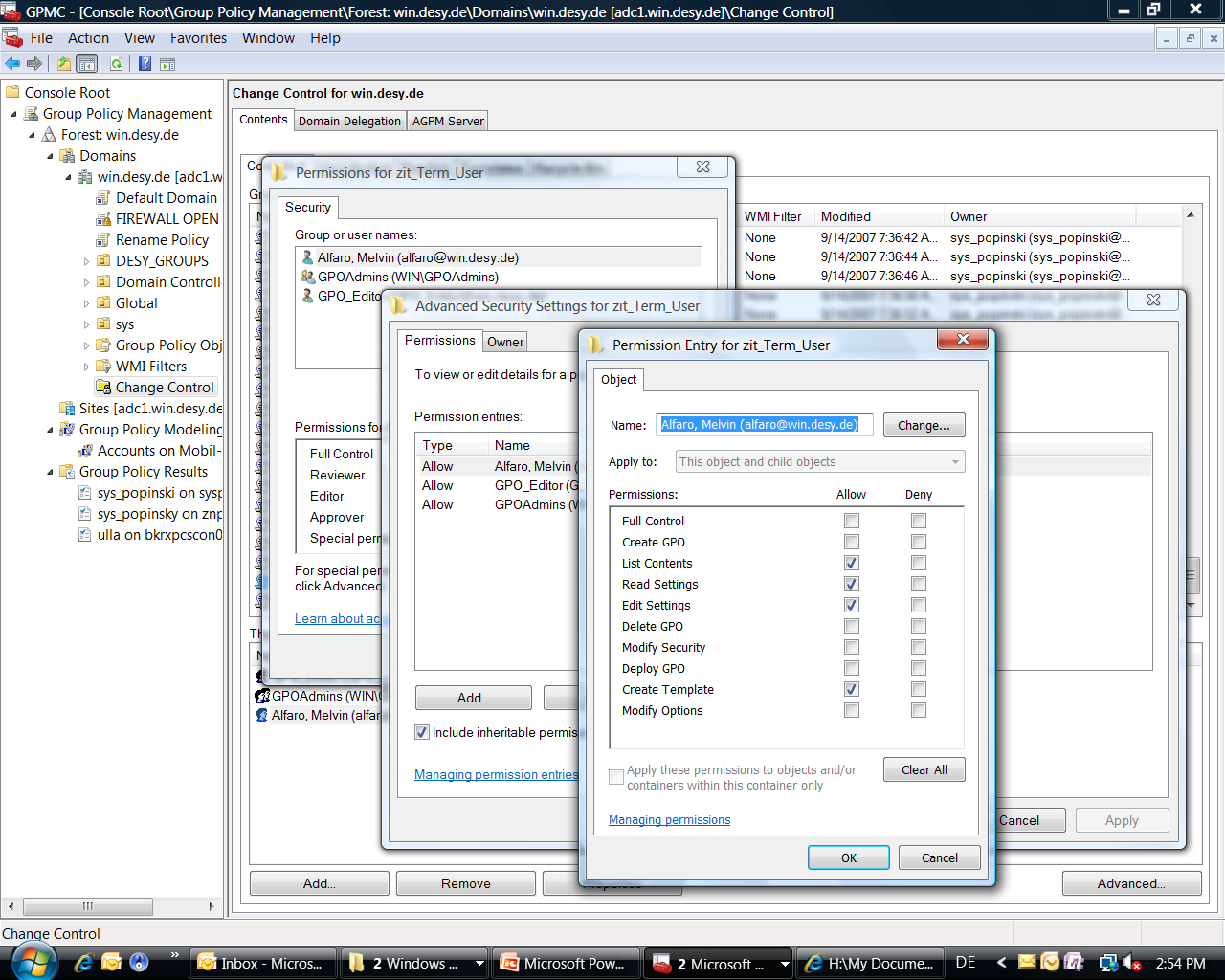 Advanced Group Policy Management
Key Features
         Components
         Workflow
Workflow
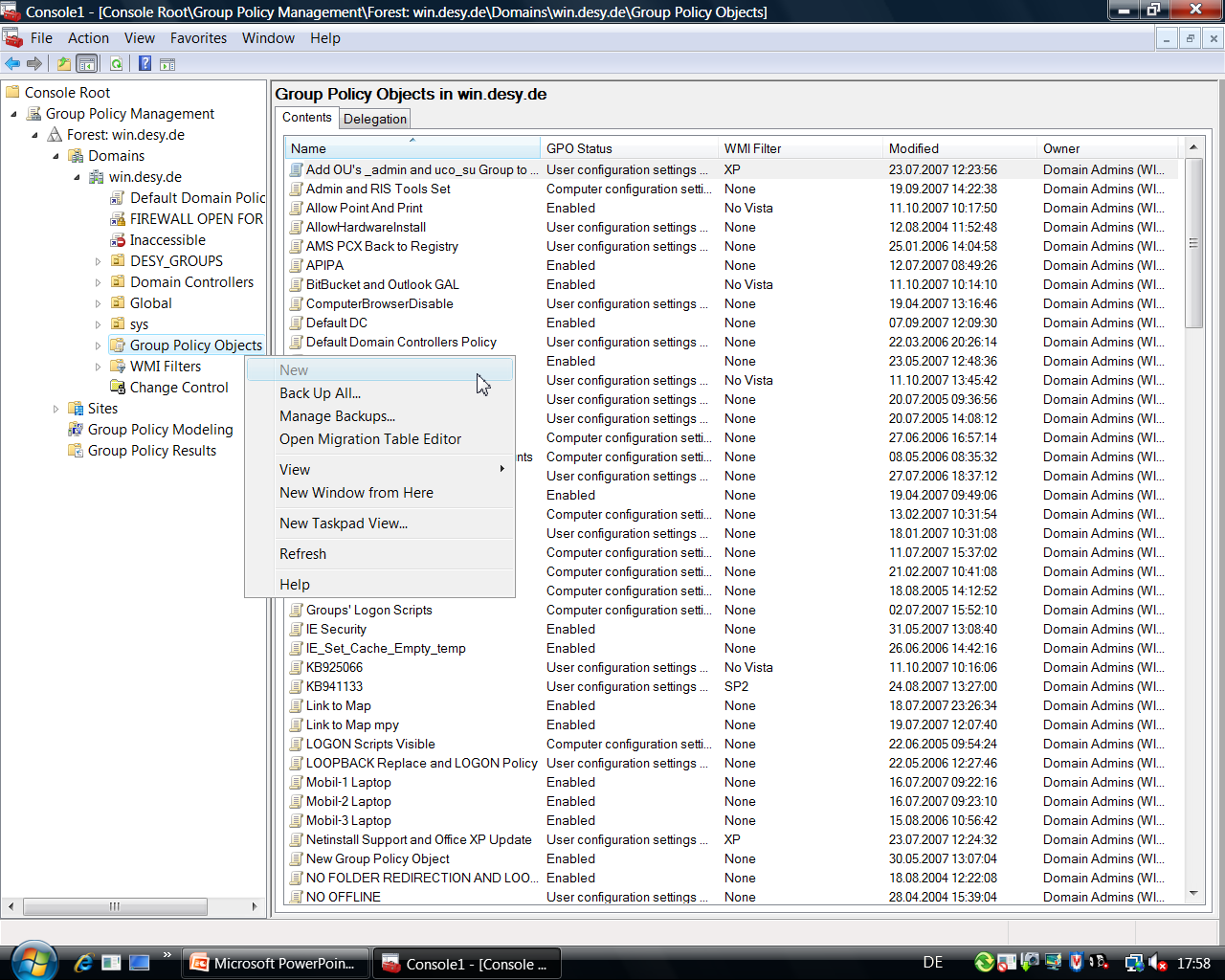 Workflow
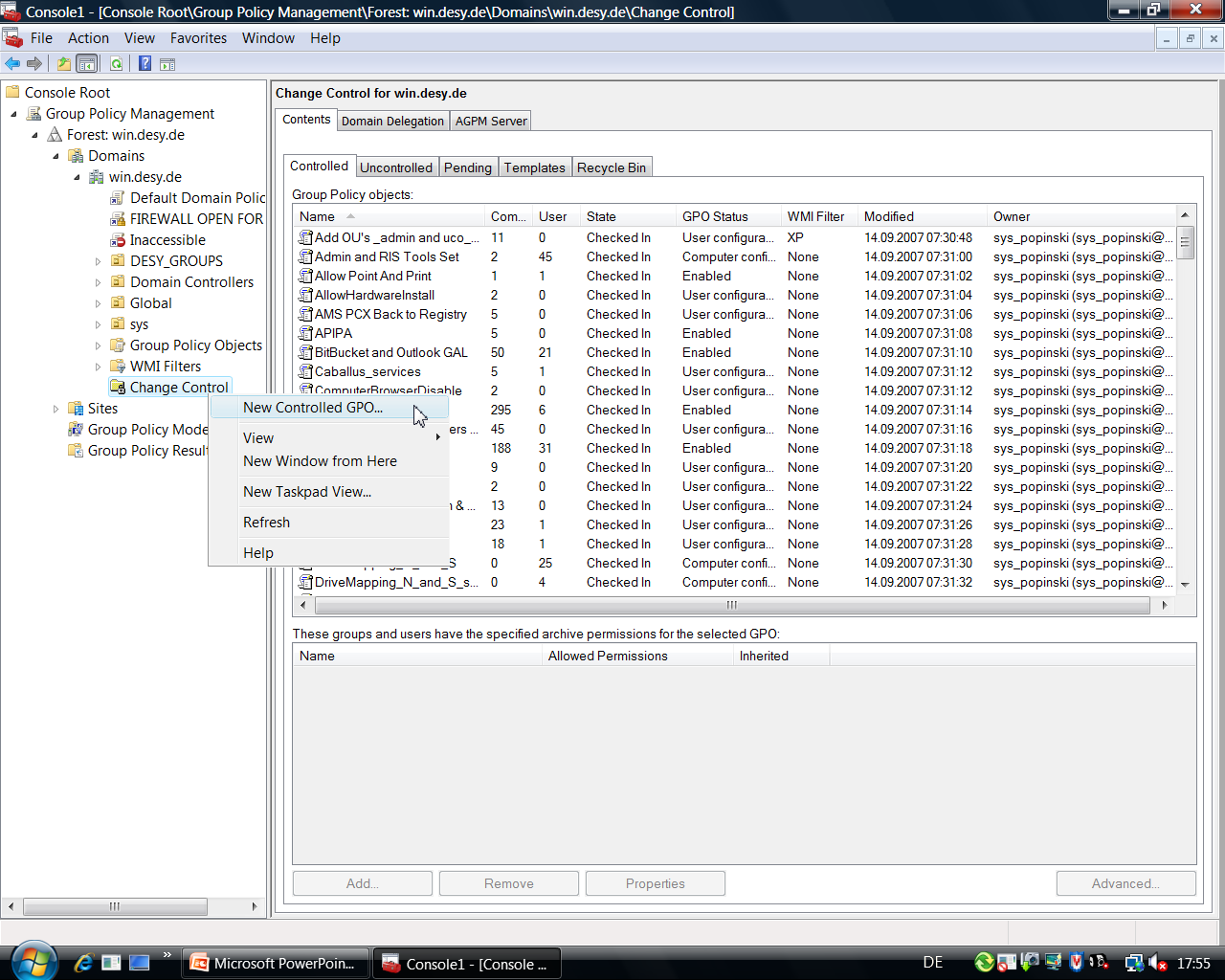 Workflow
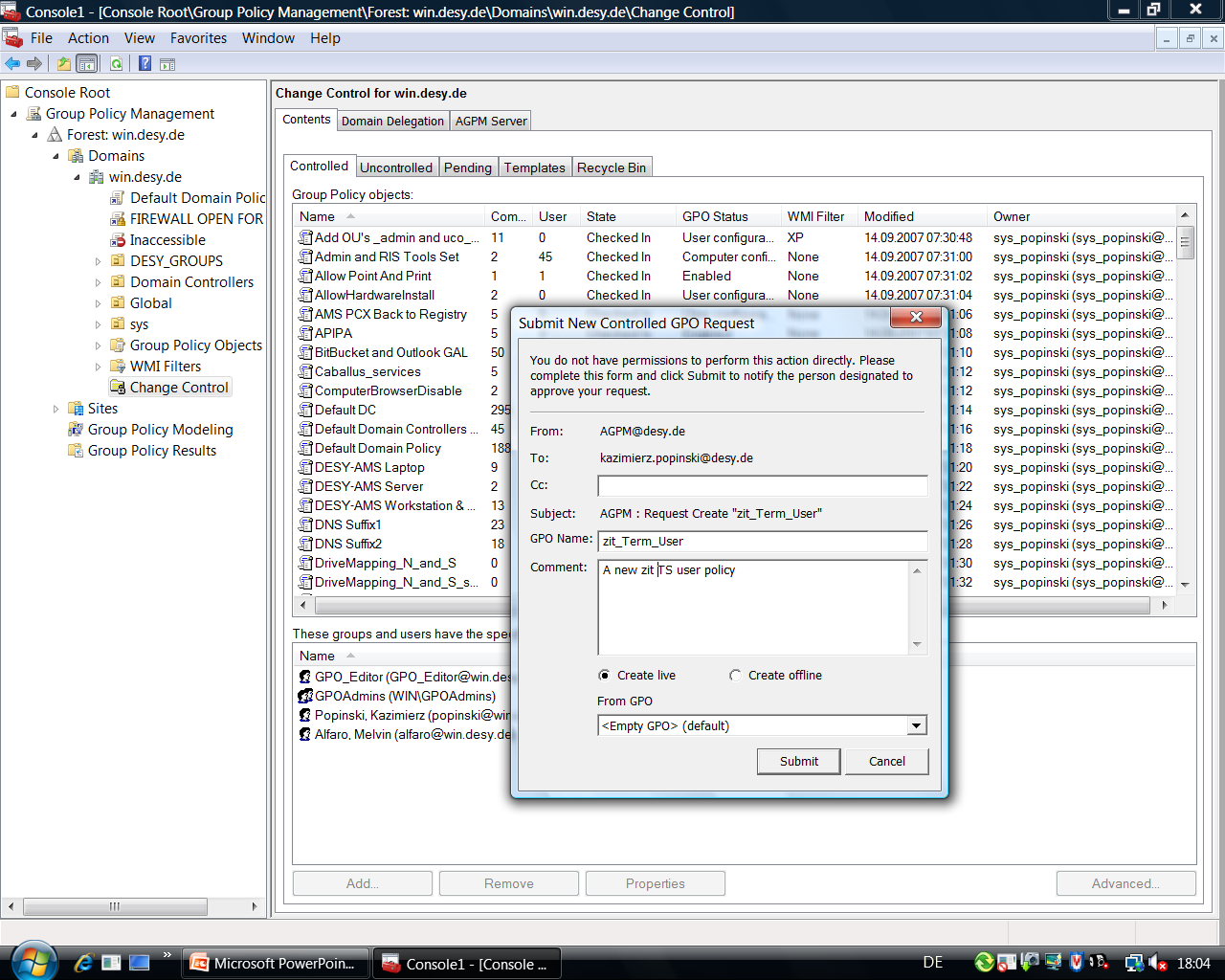 Workflow
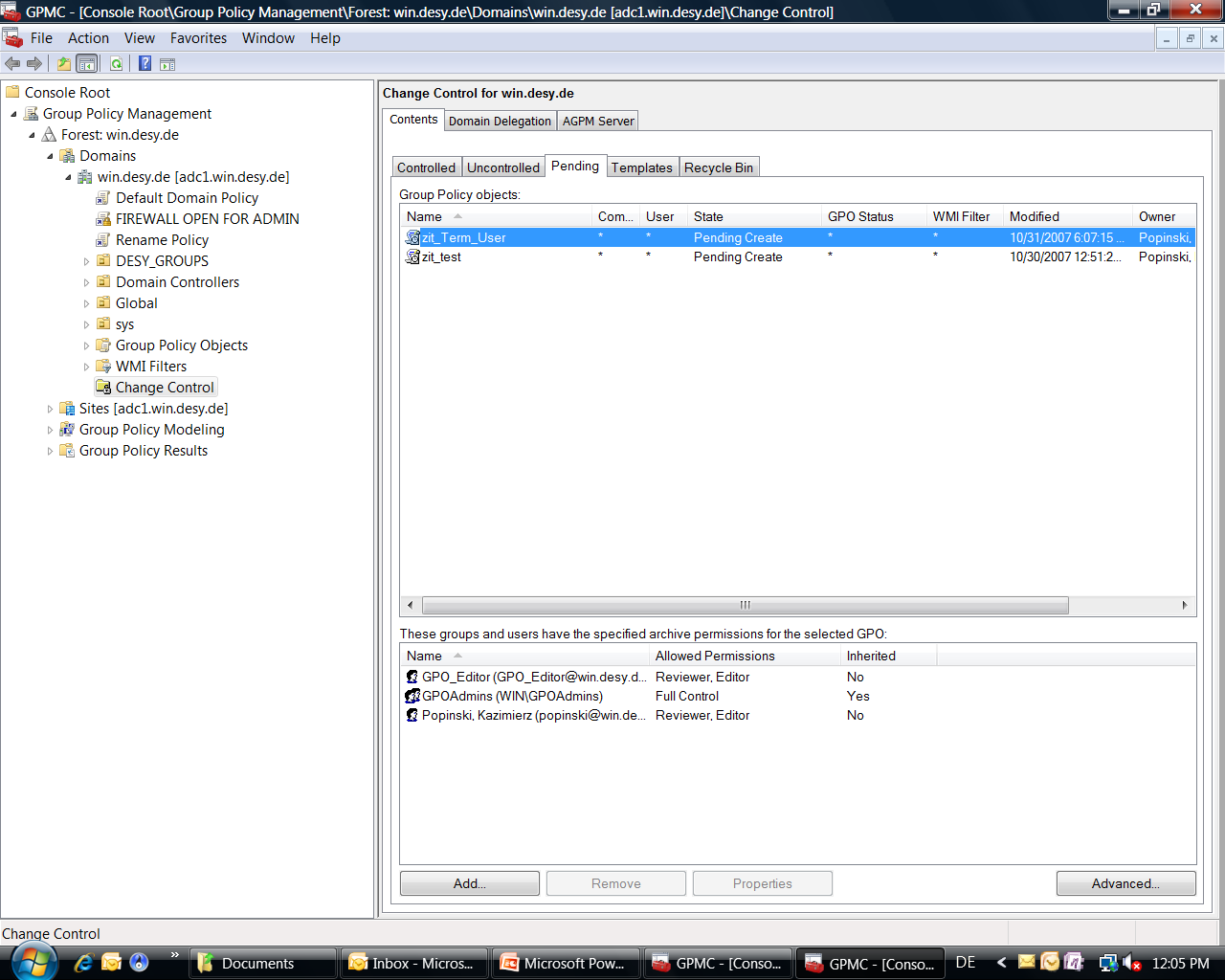 Workflow
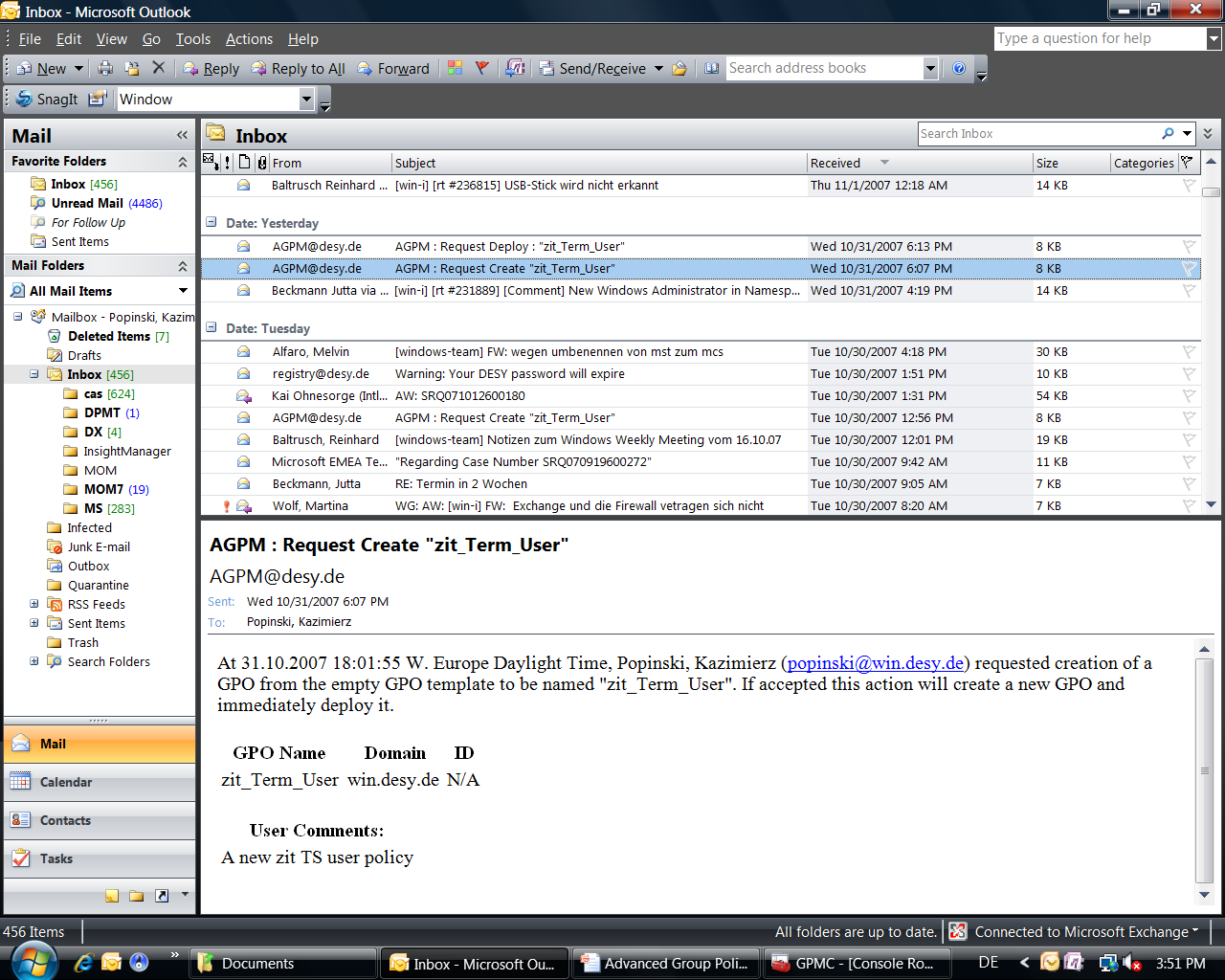 Workflow
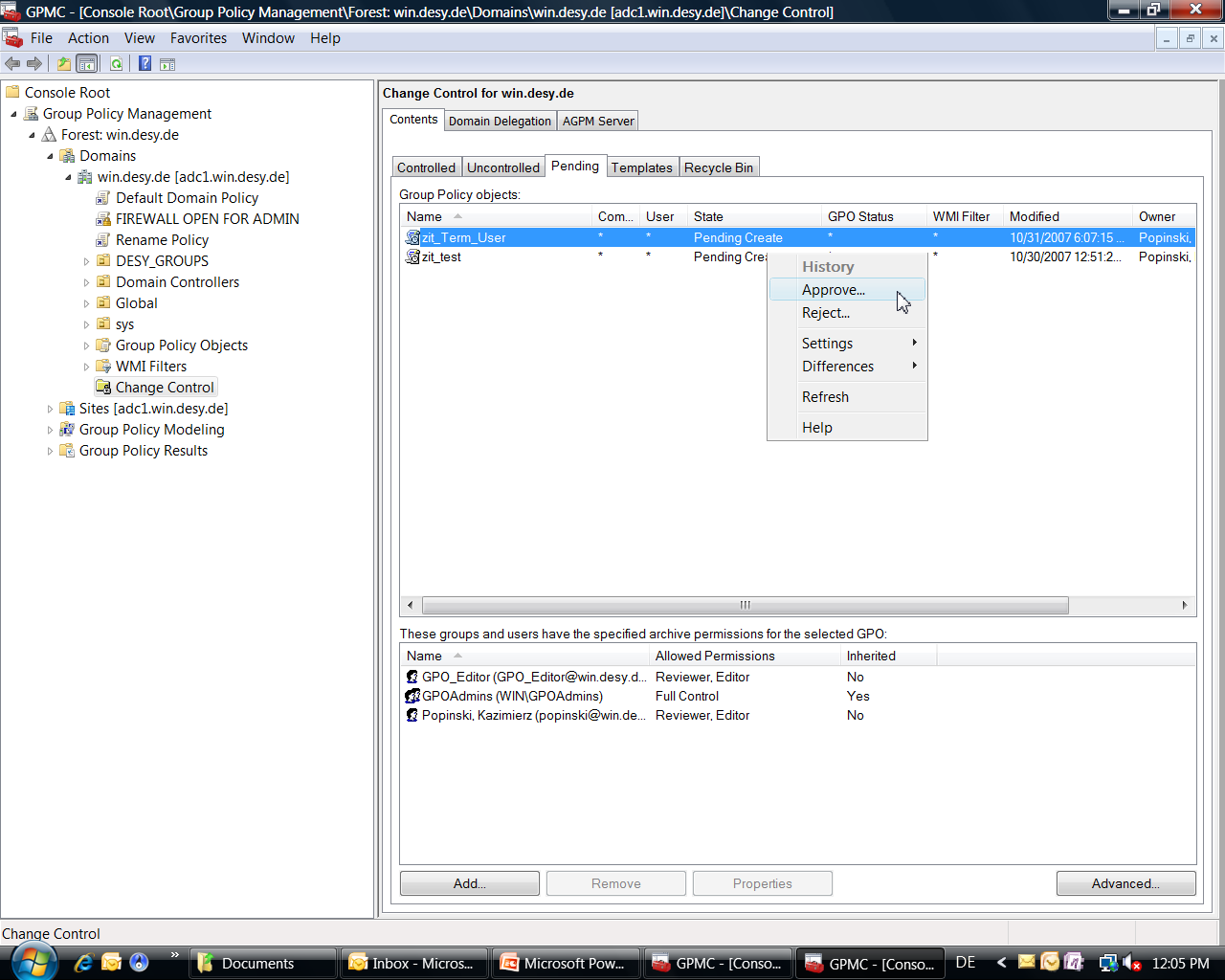 Workflow
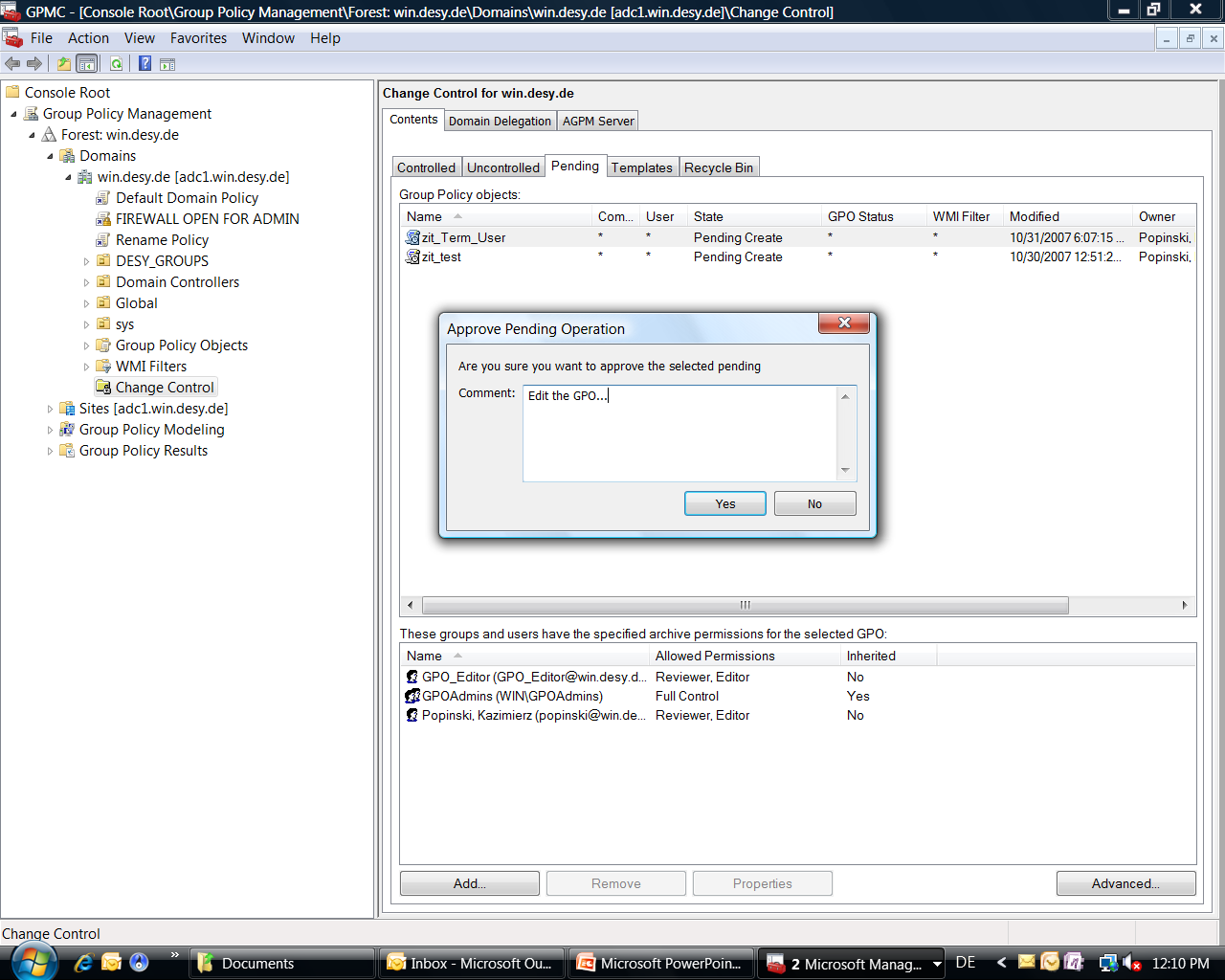 Workflow
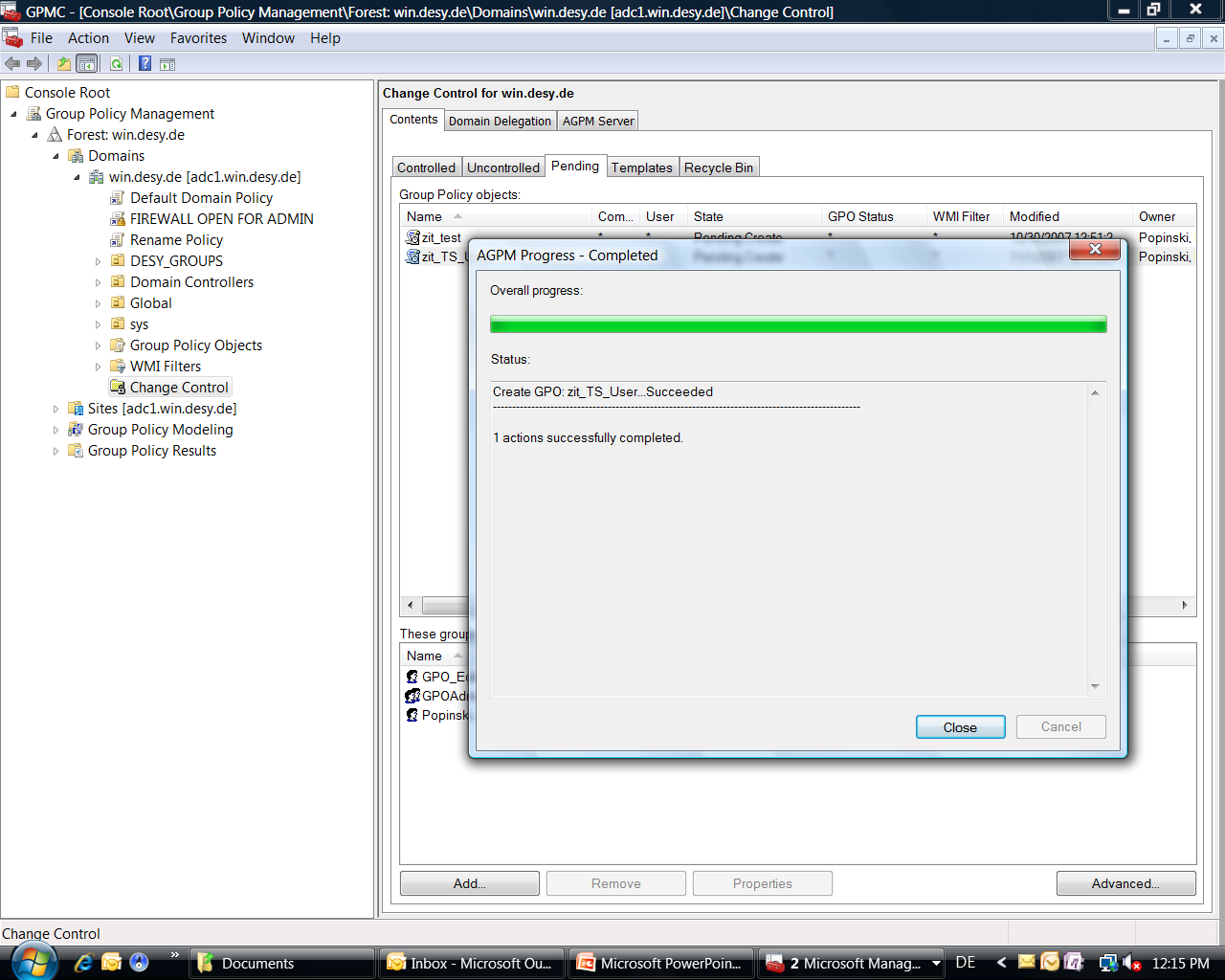 Workflow
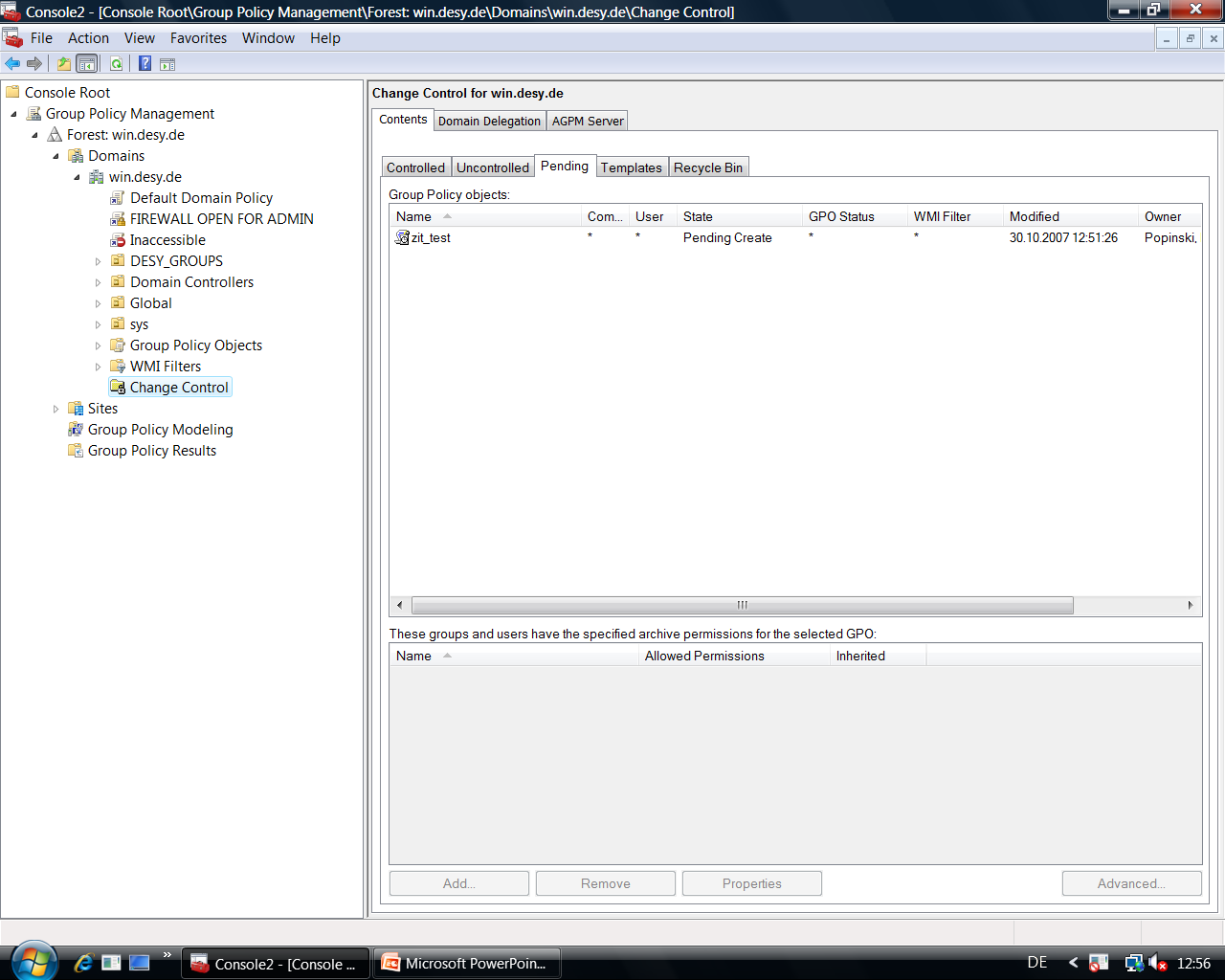 Workflow
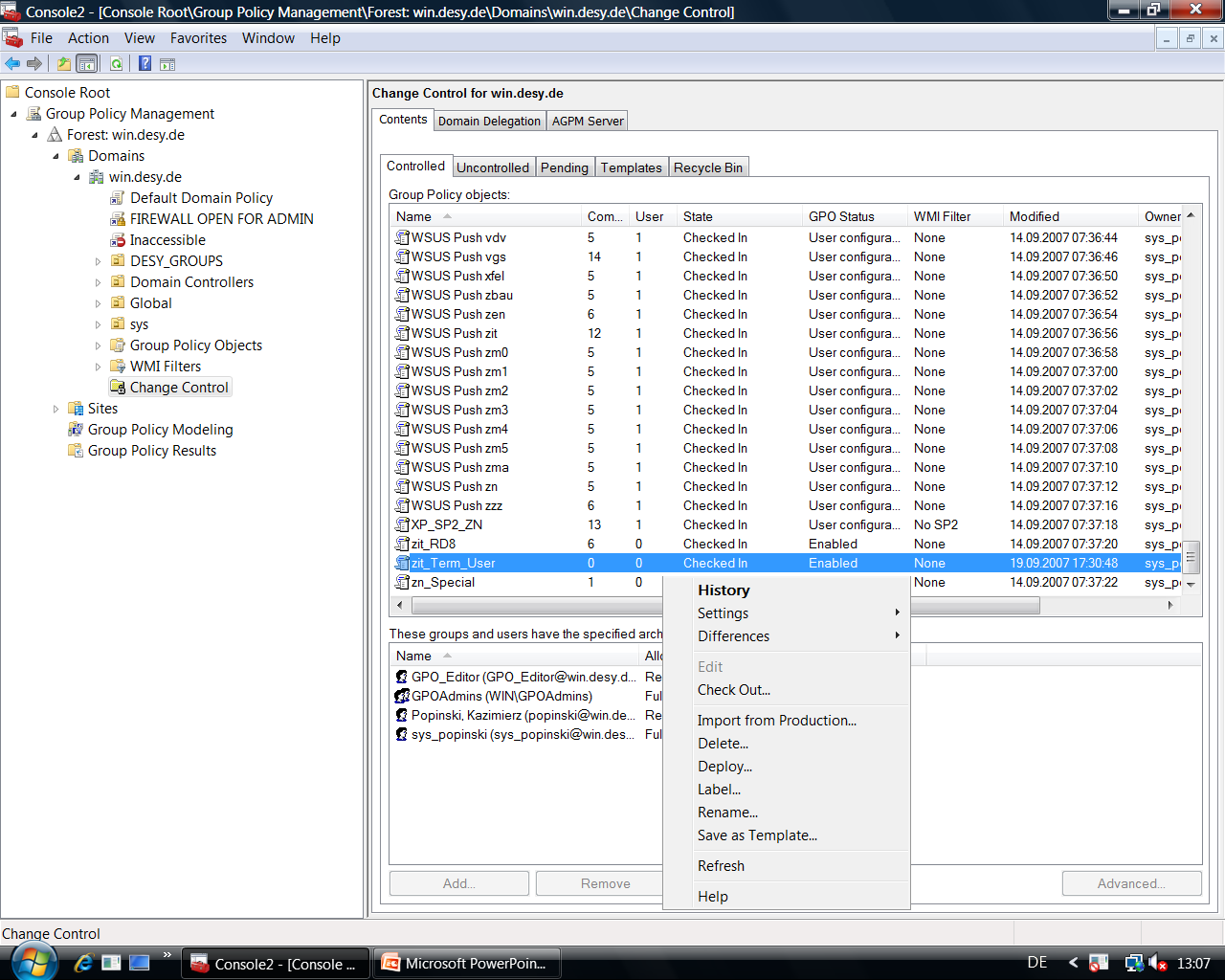 Workflow
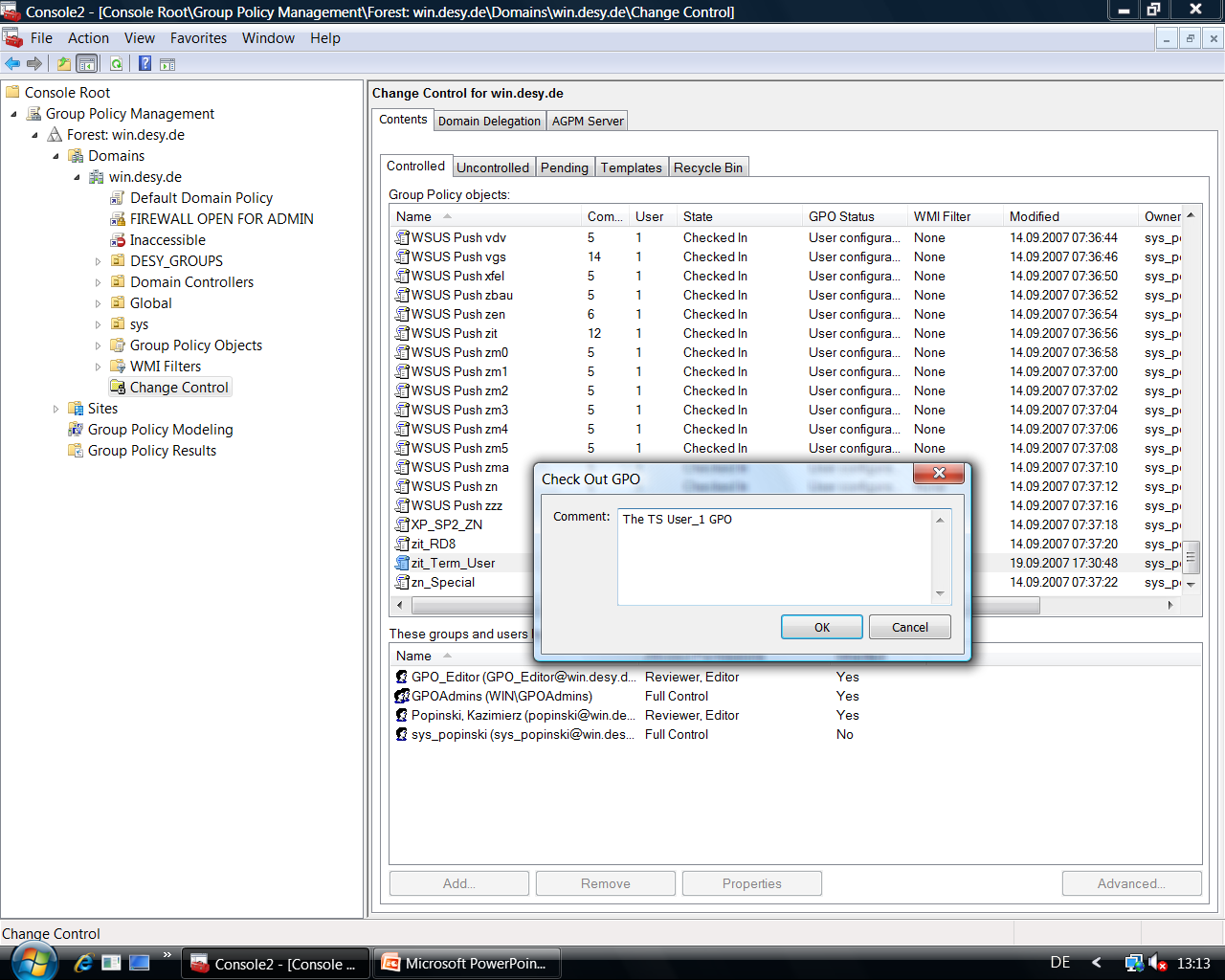 Workflow
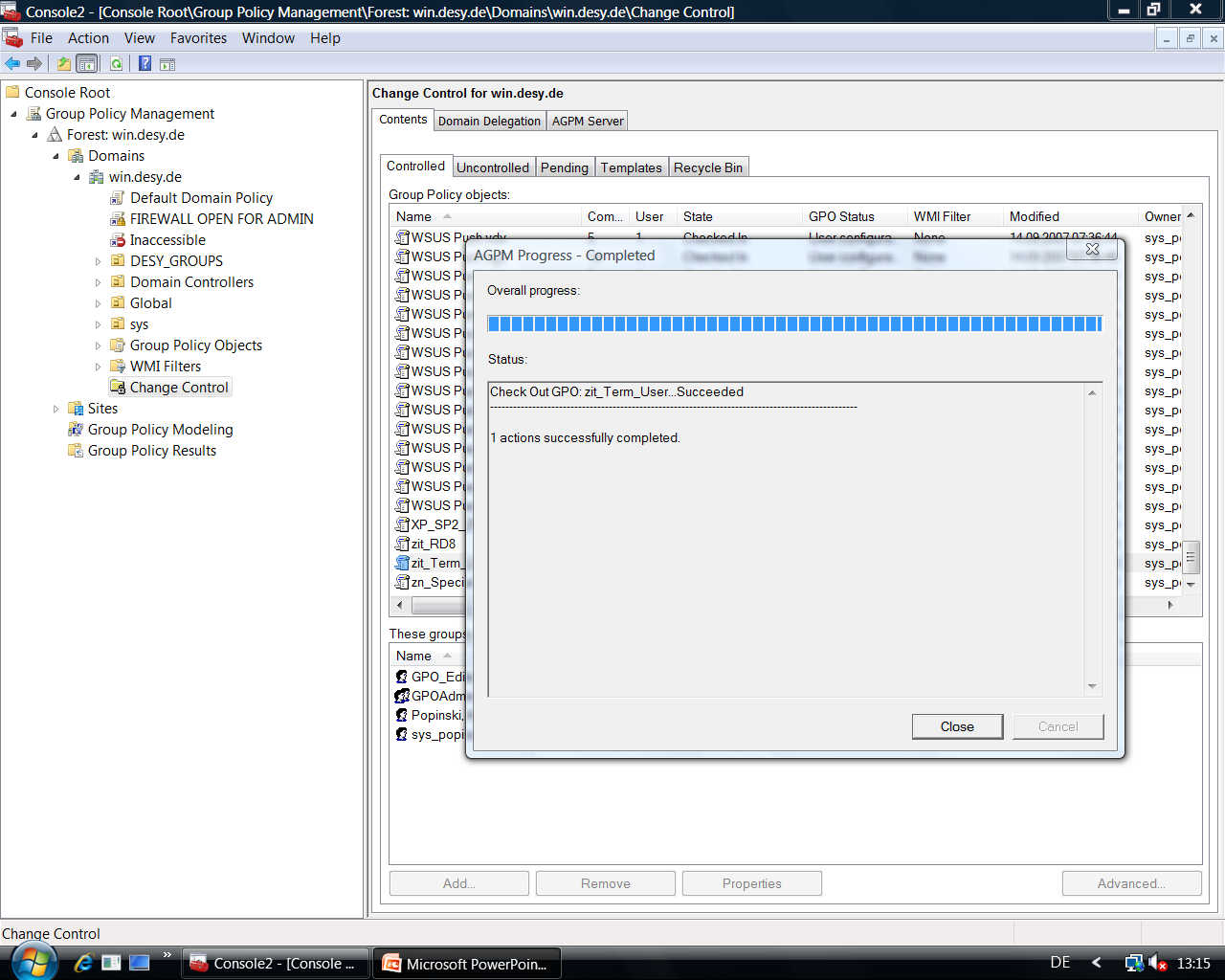 Workflow
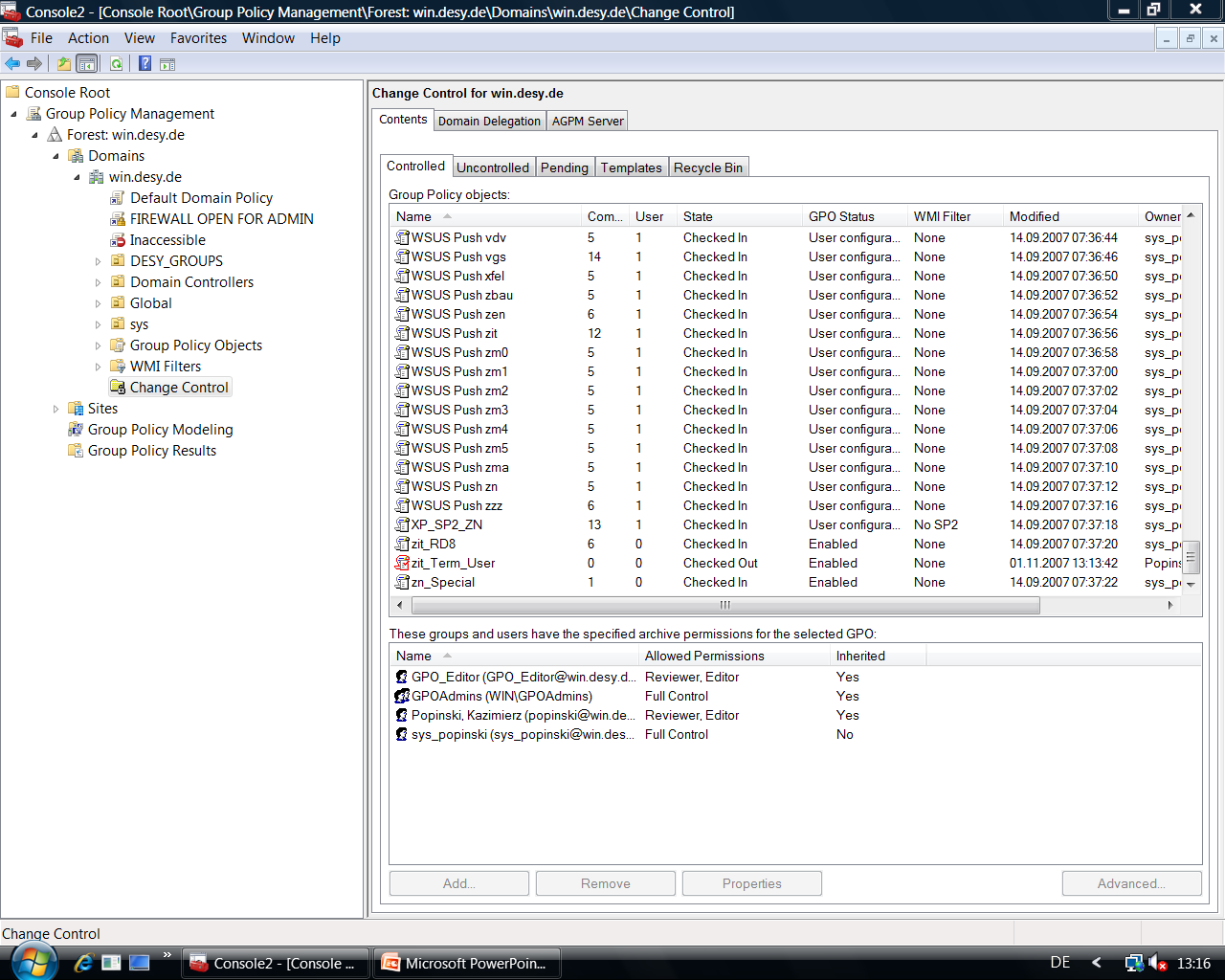 Workflow
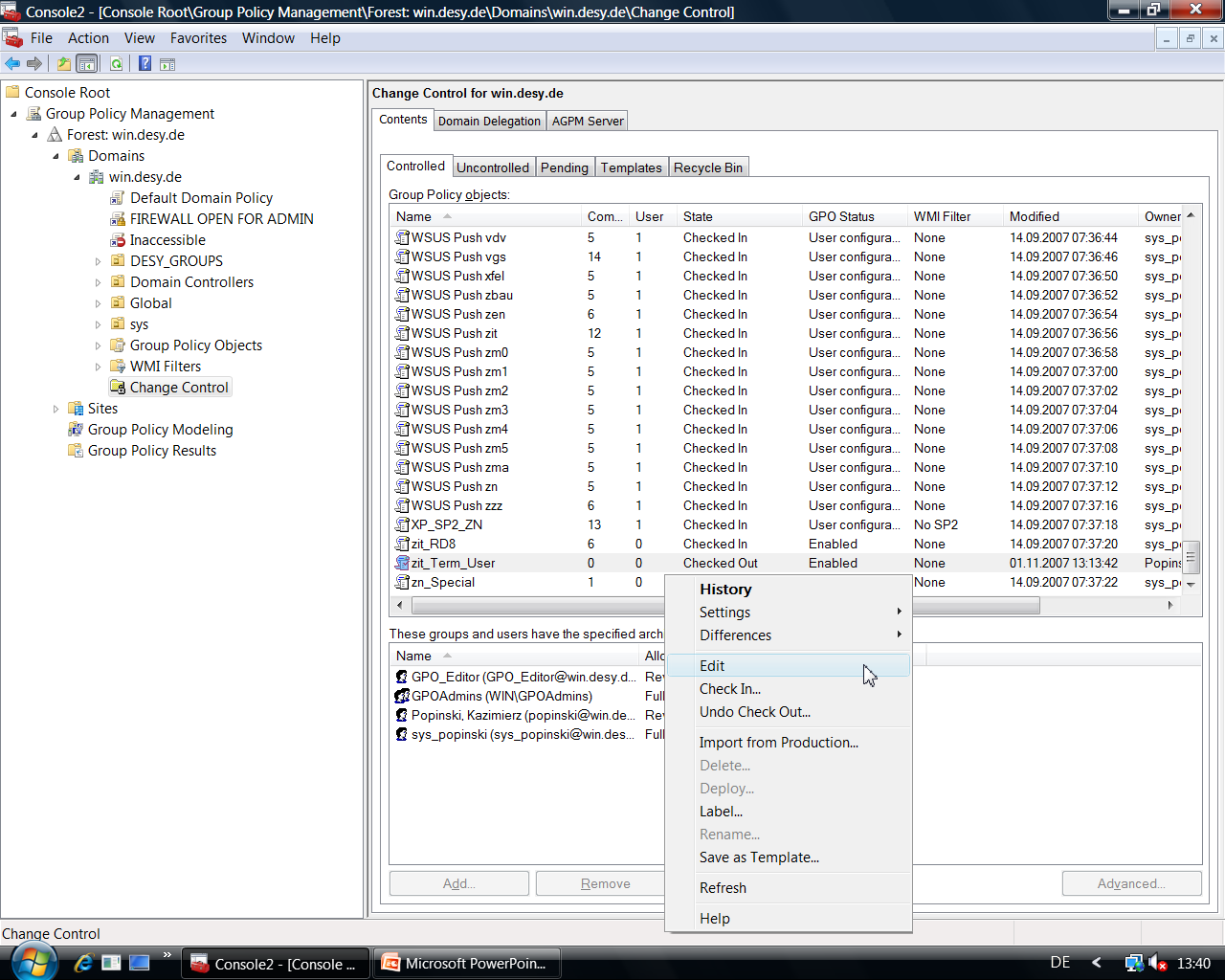 Workflow
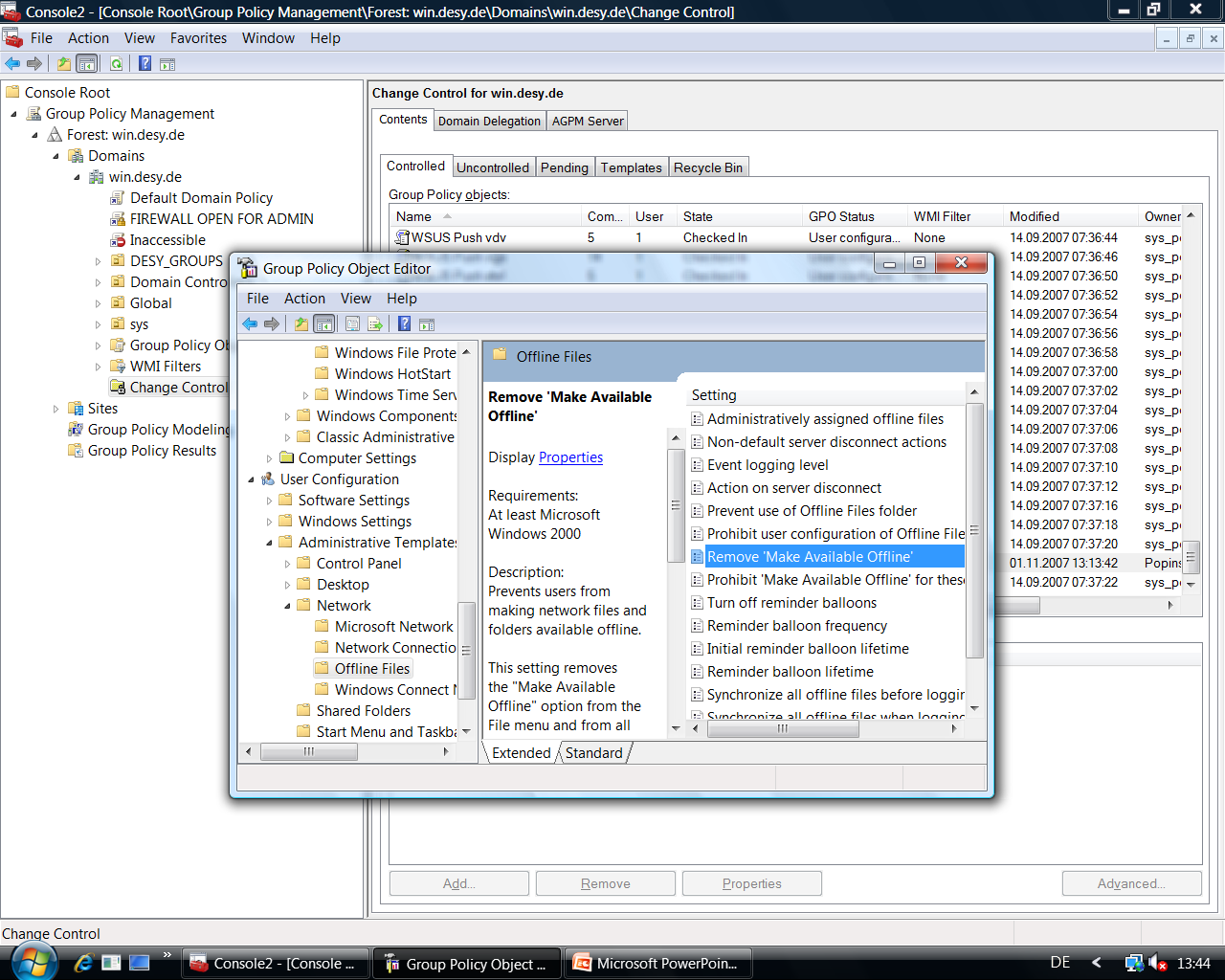 Workflow
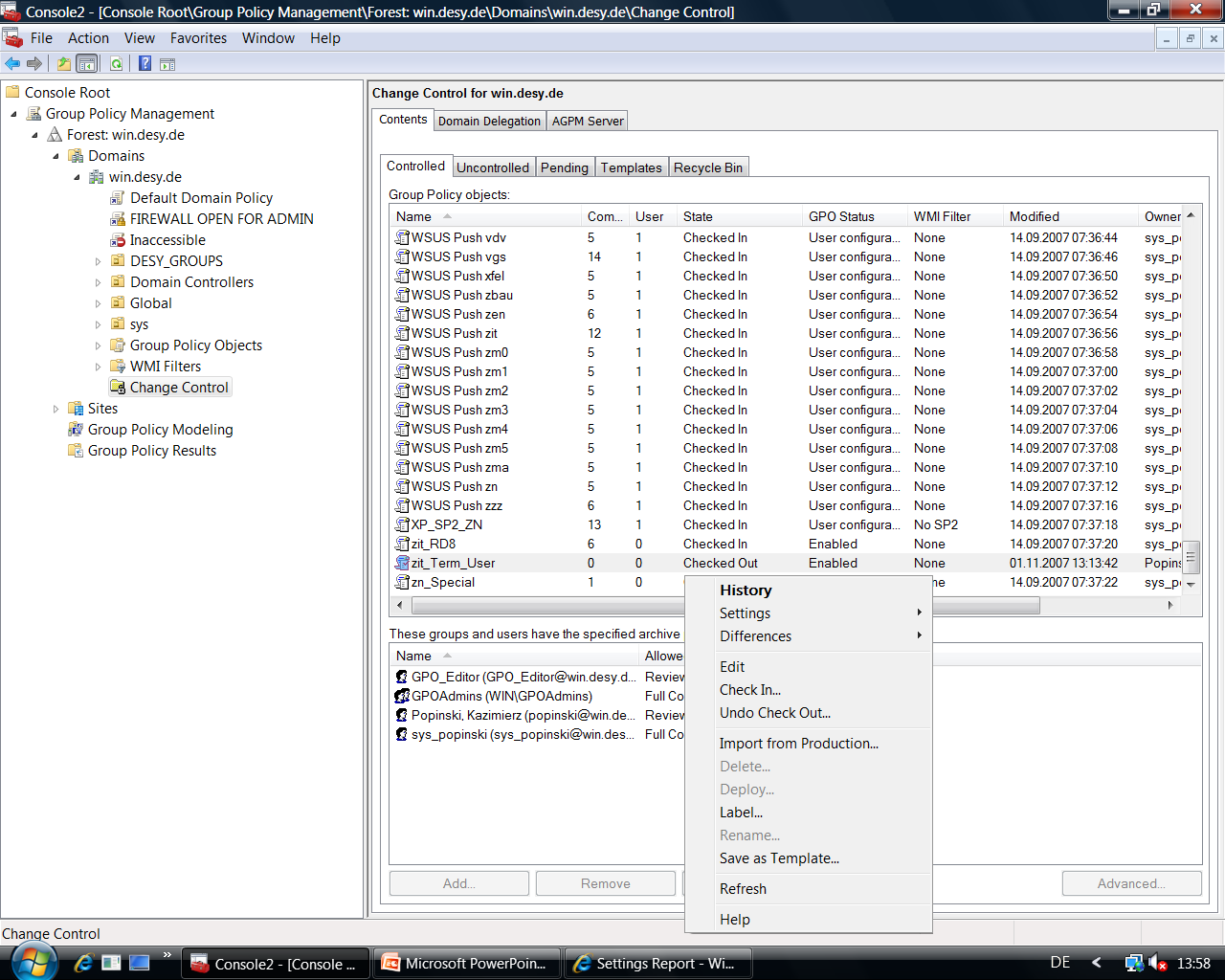 Workflow
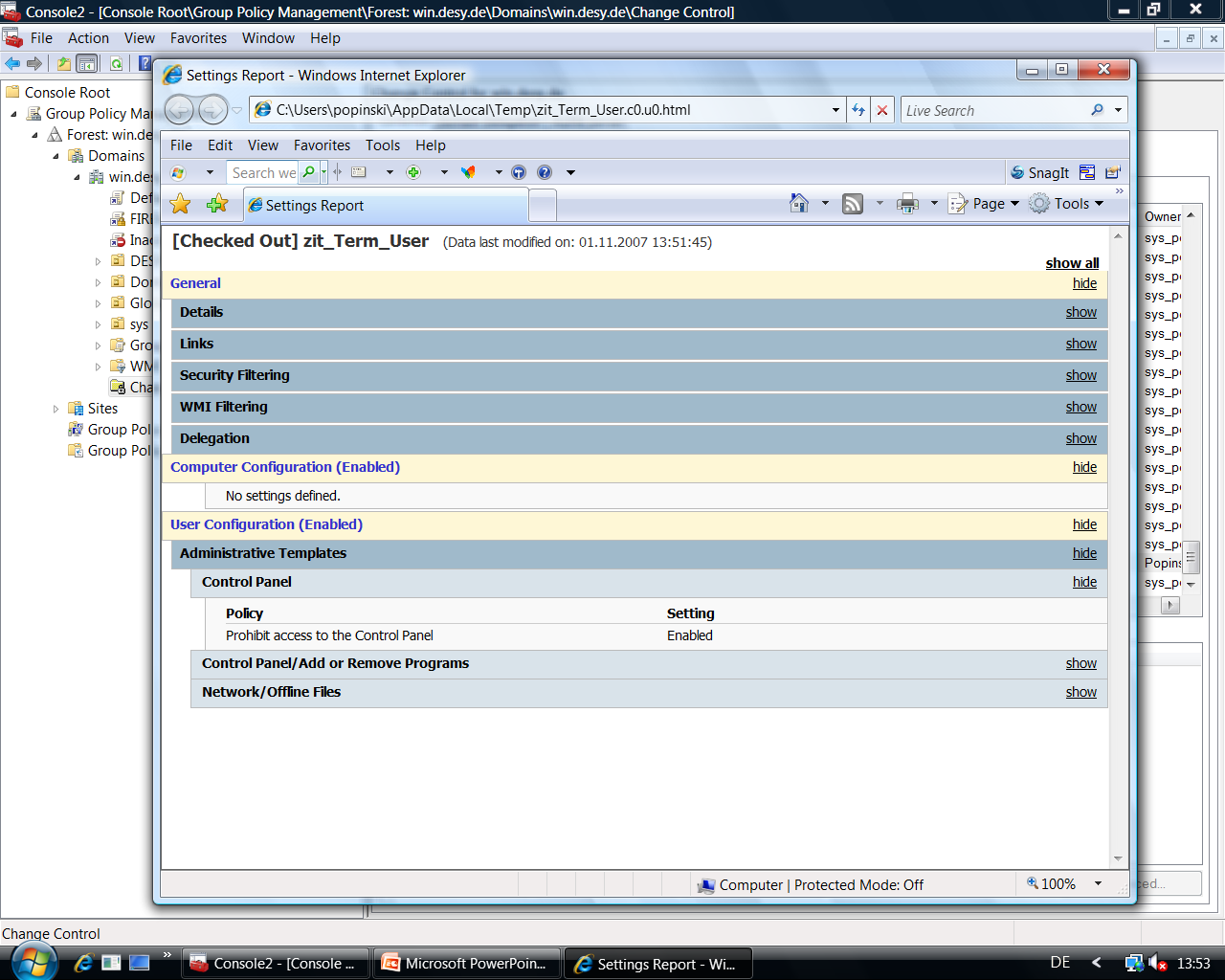 Workflow
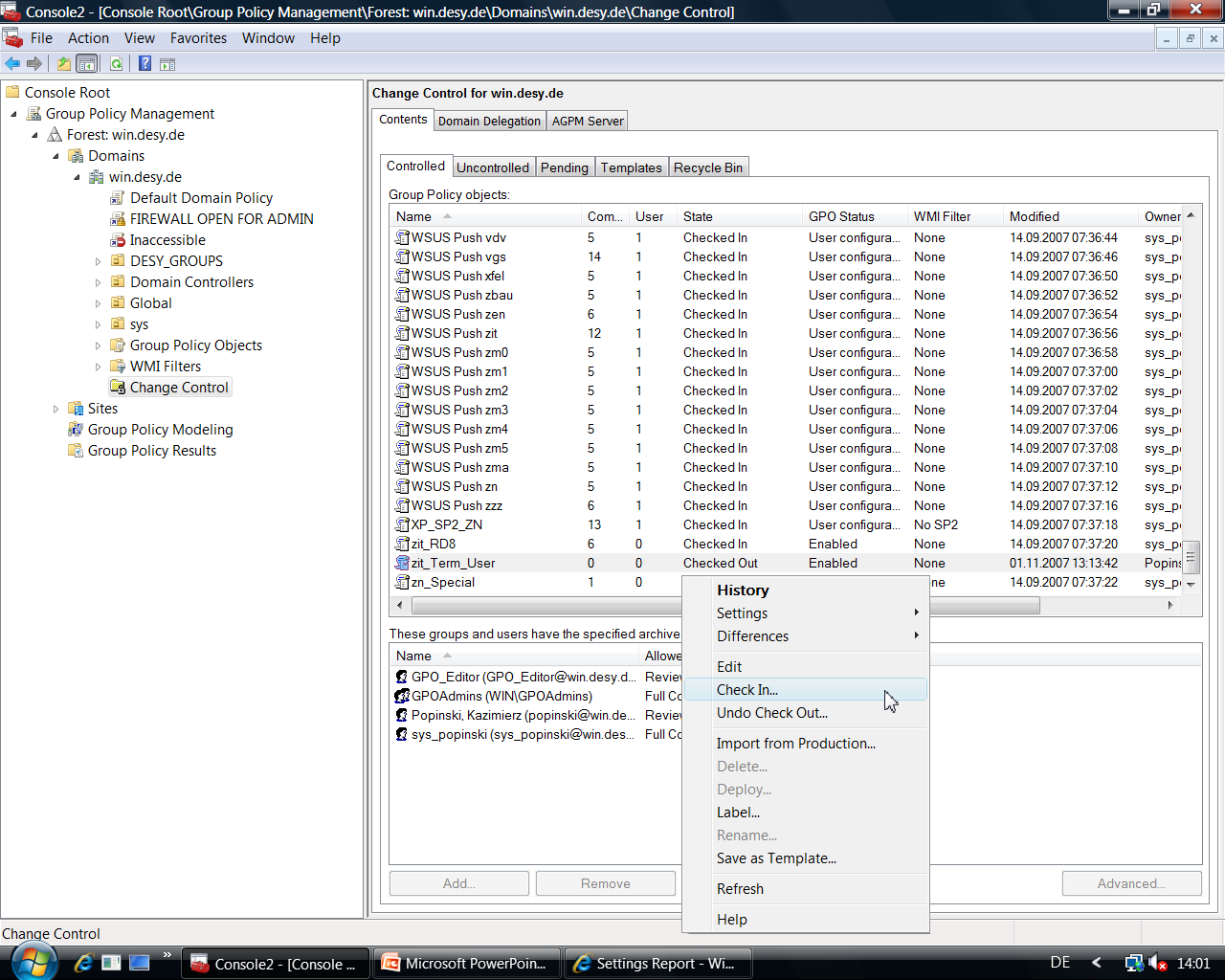 Workflow
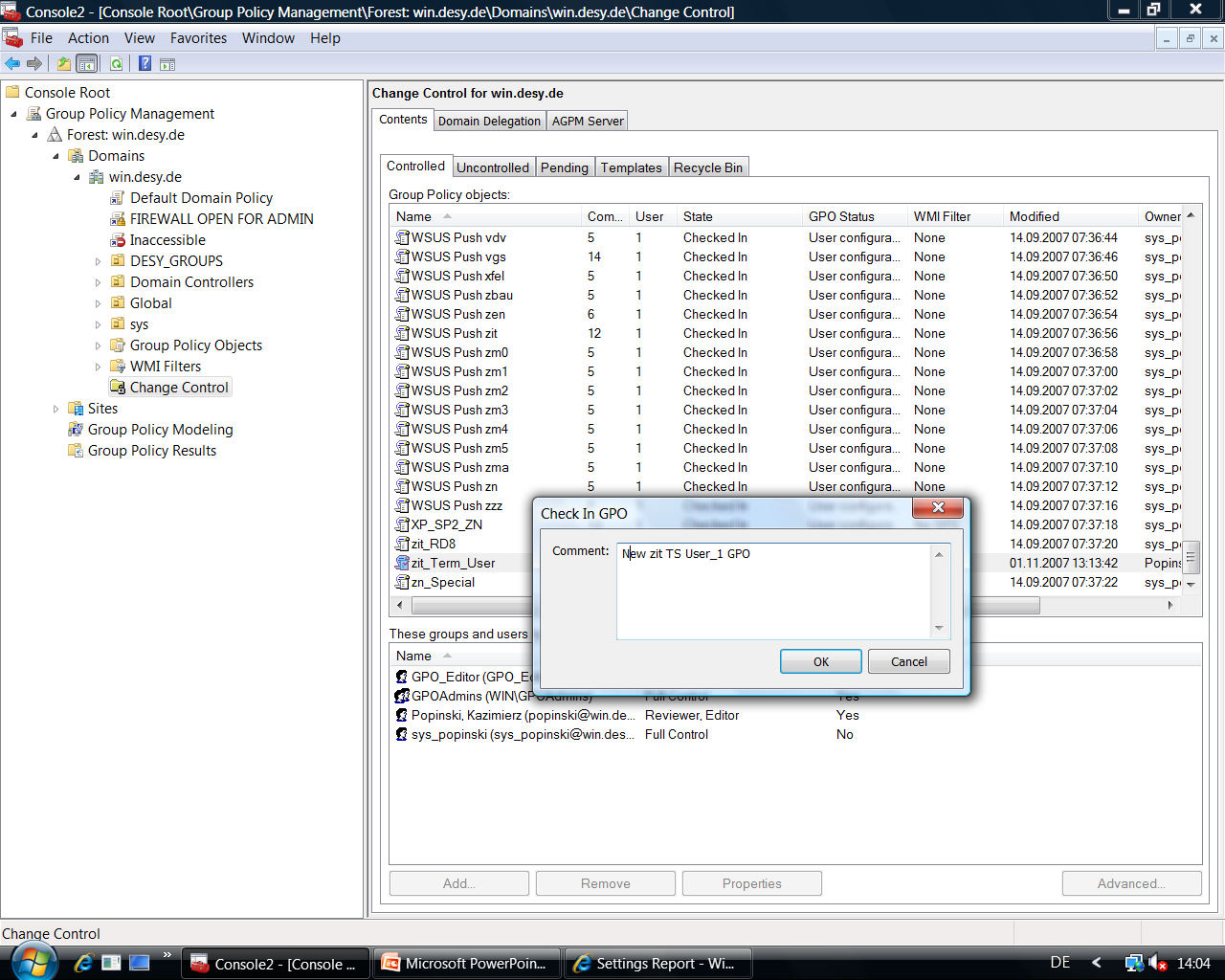 Workflow
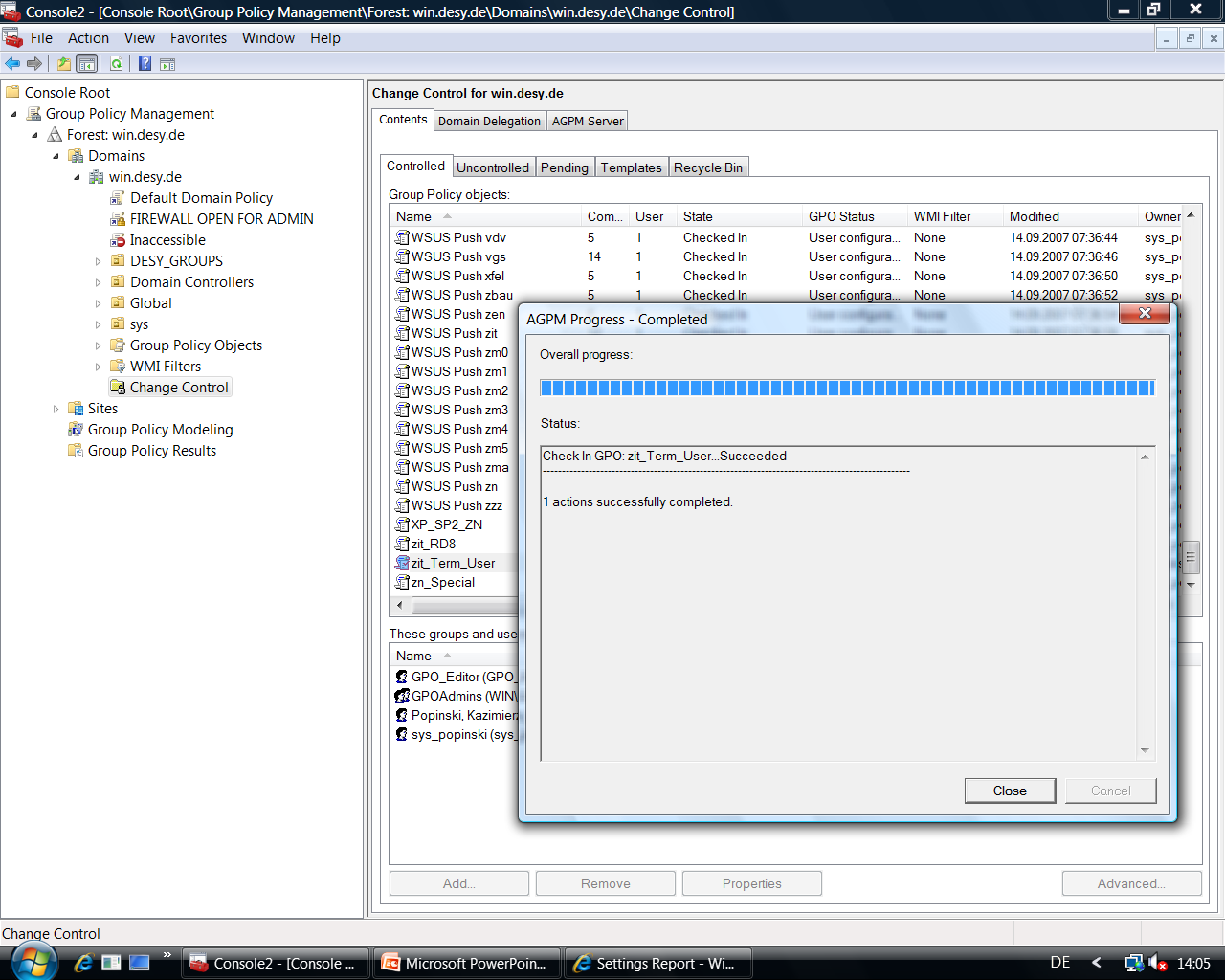 Workflow
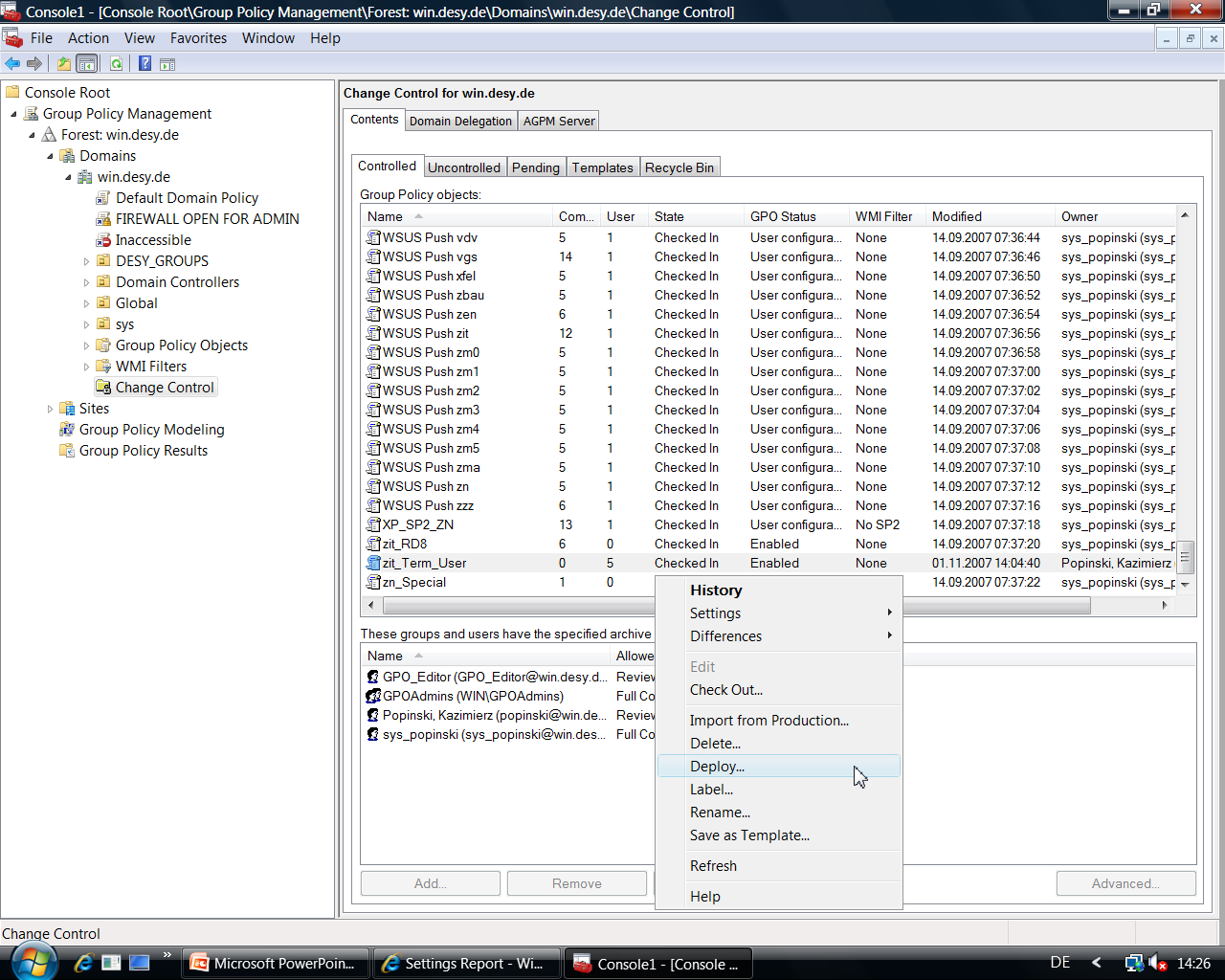 Workflow
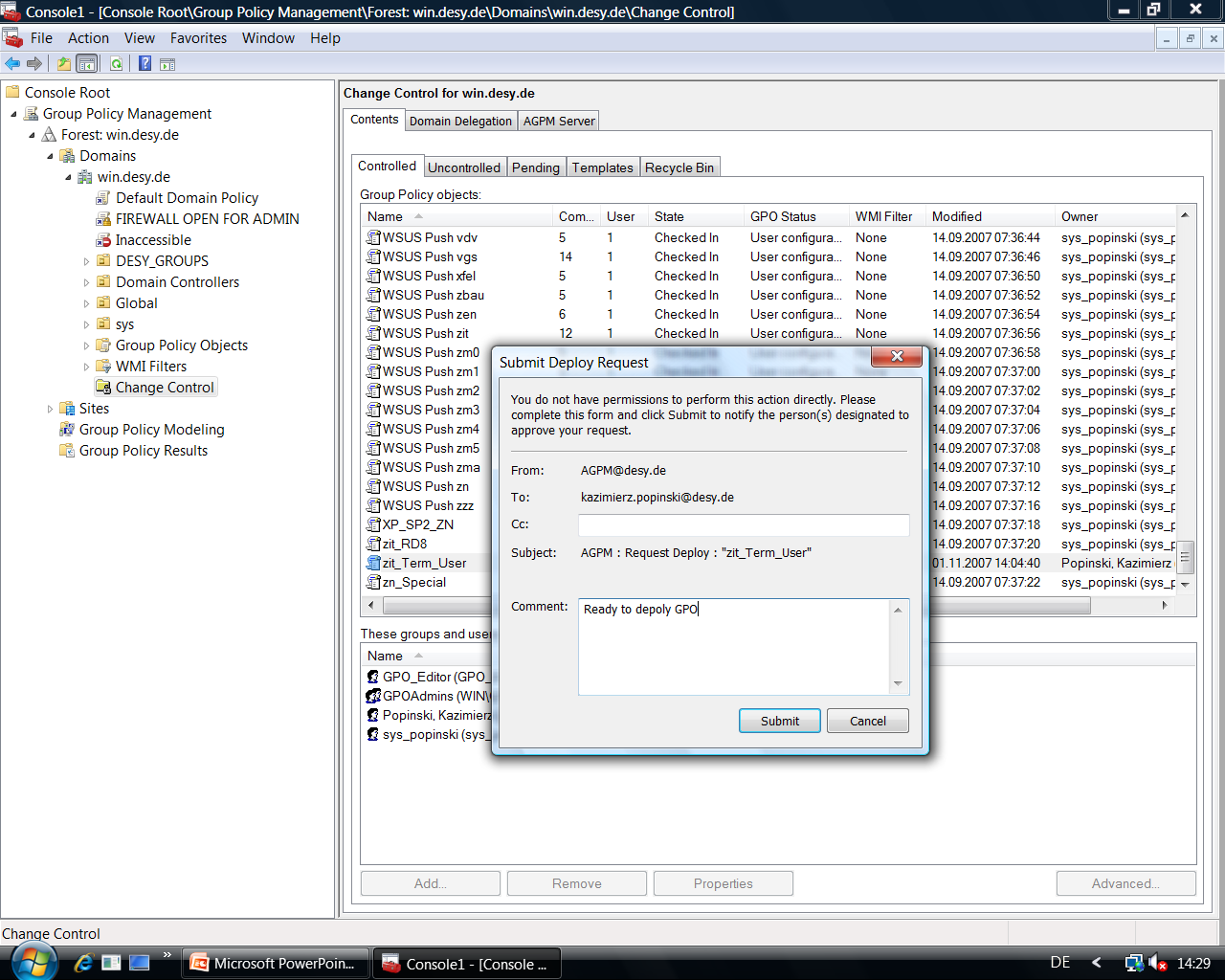 Workflow
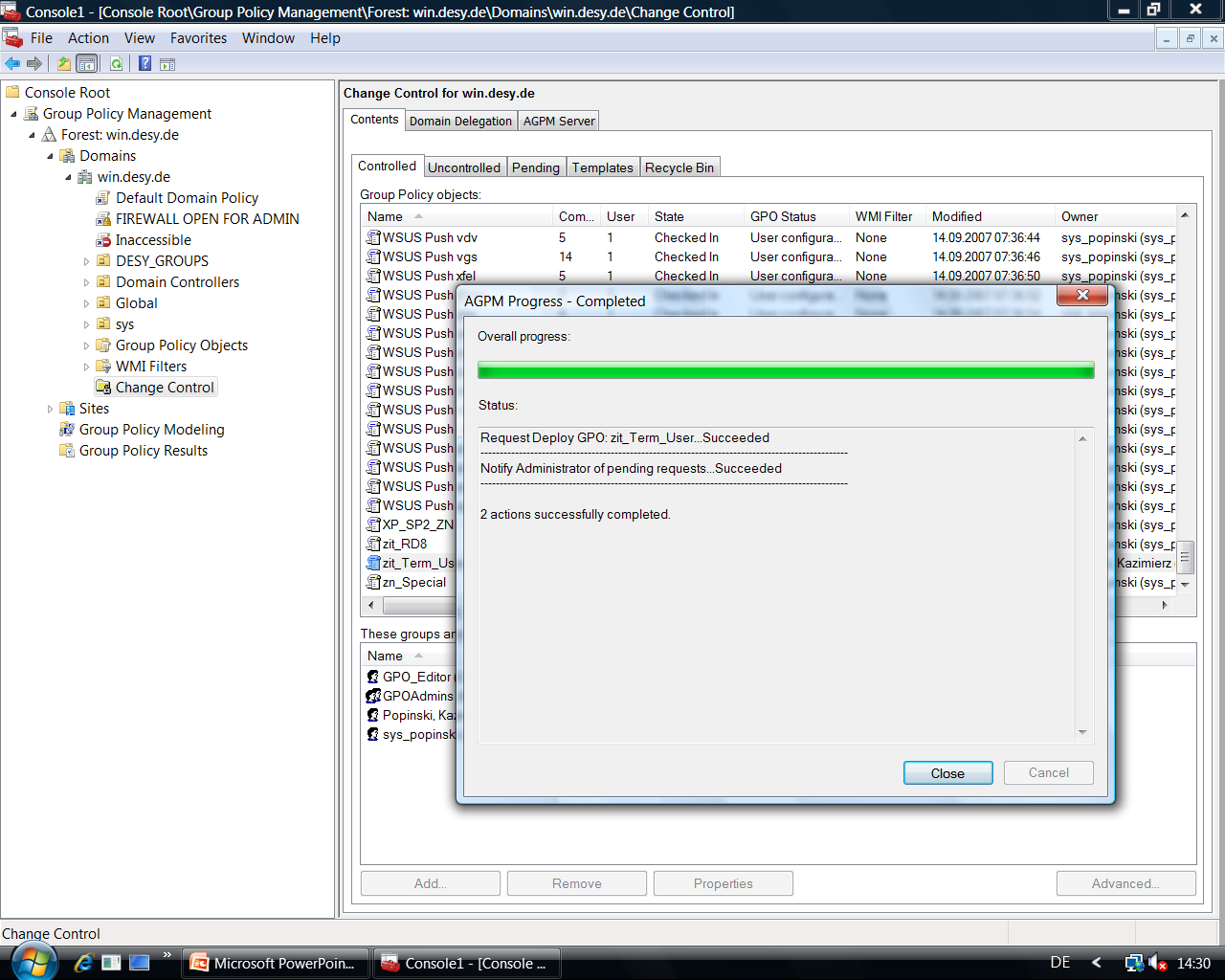 Workflow
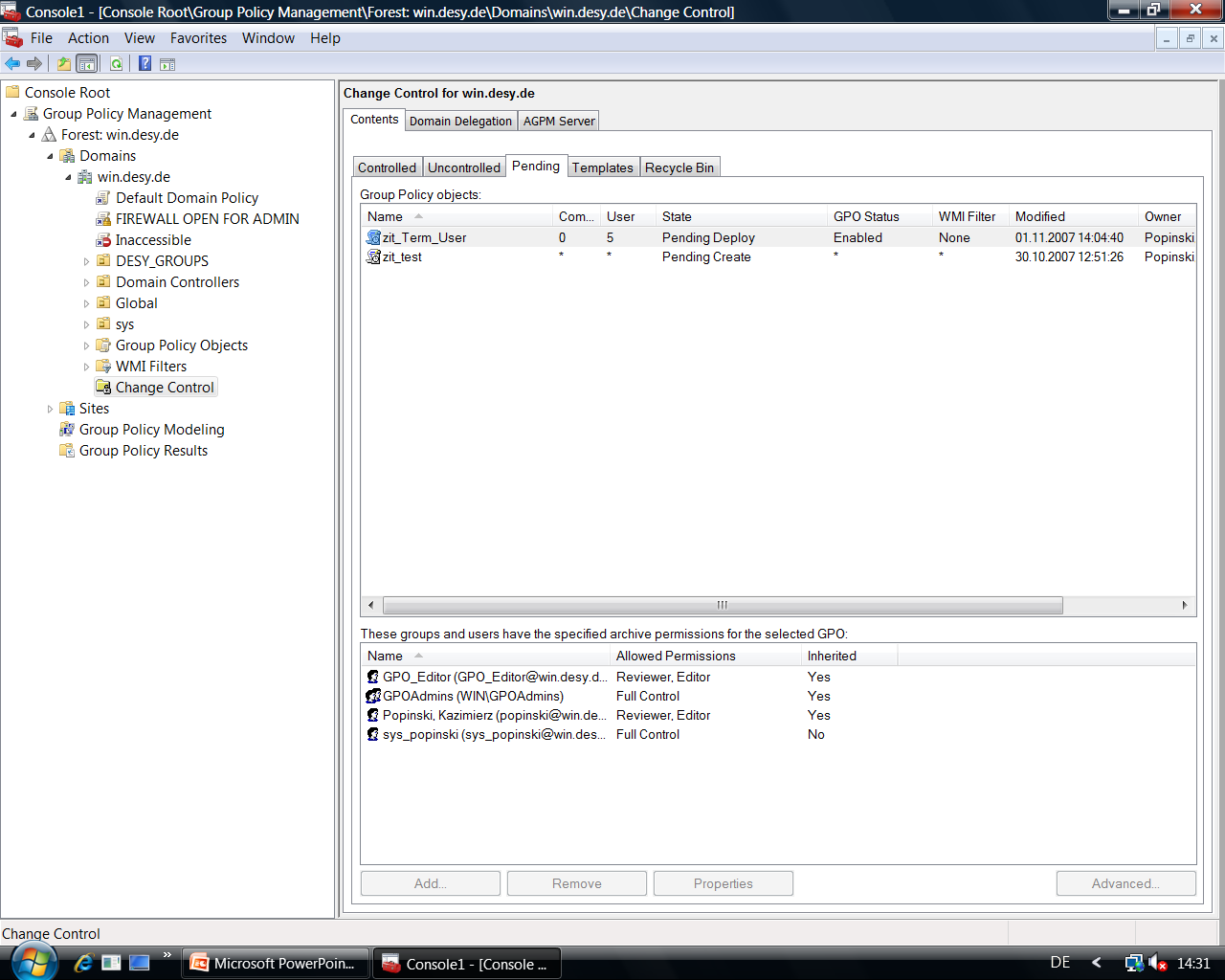 Workflow
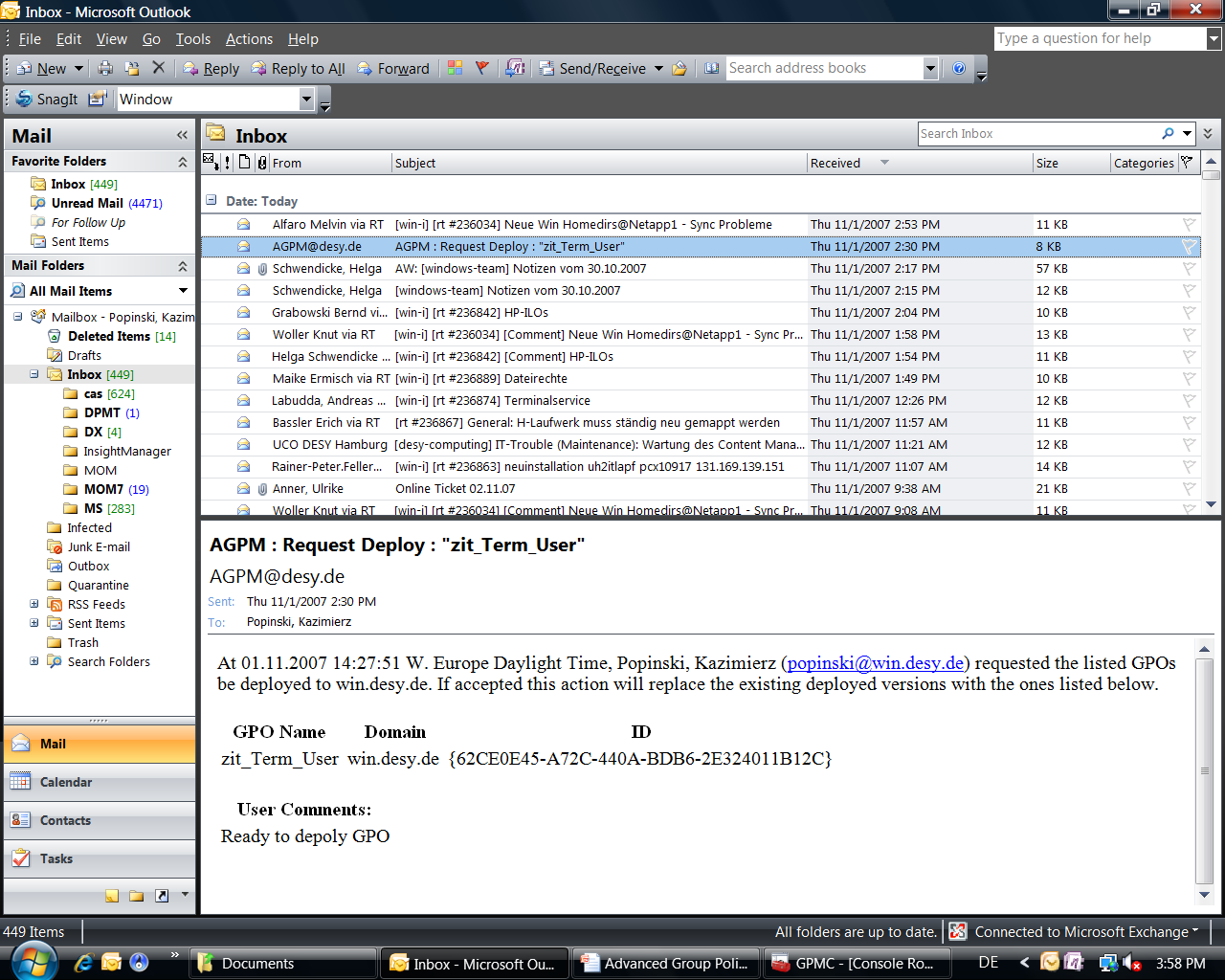 Workflow
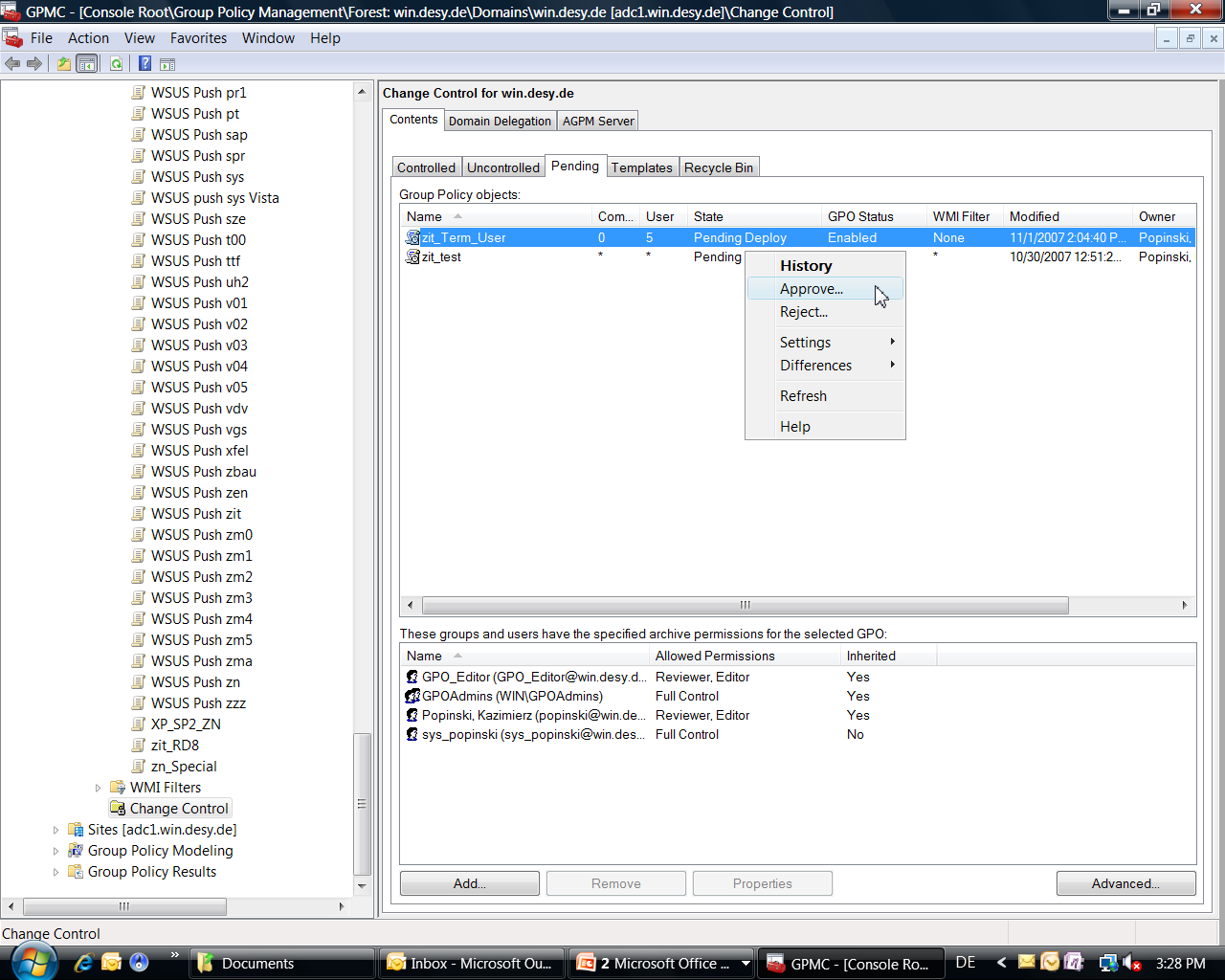 Workflow
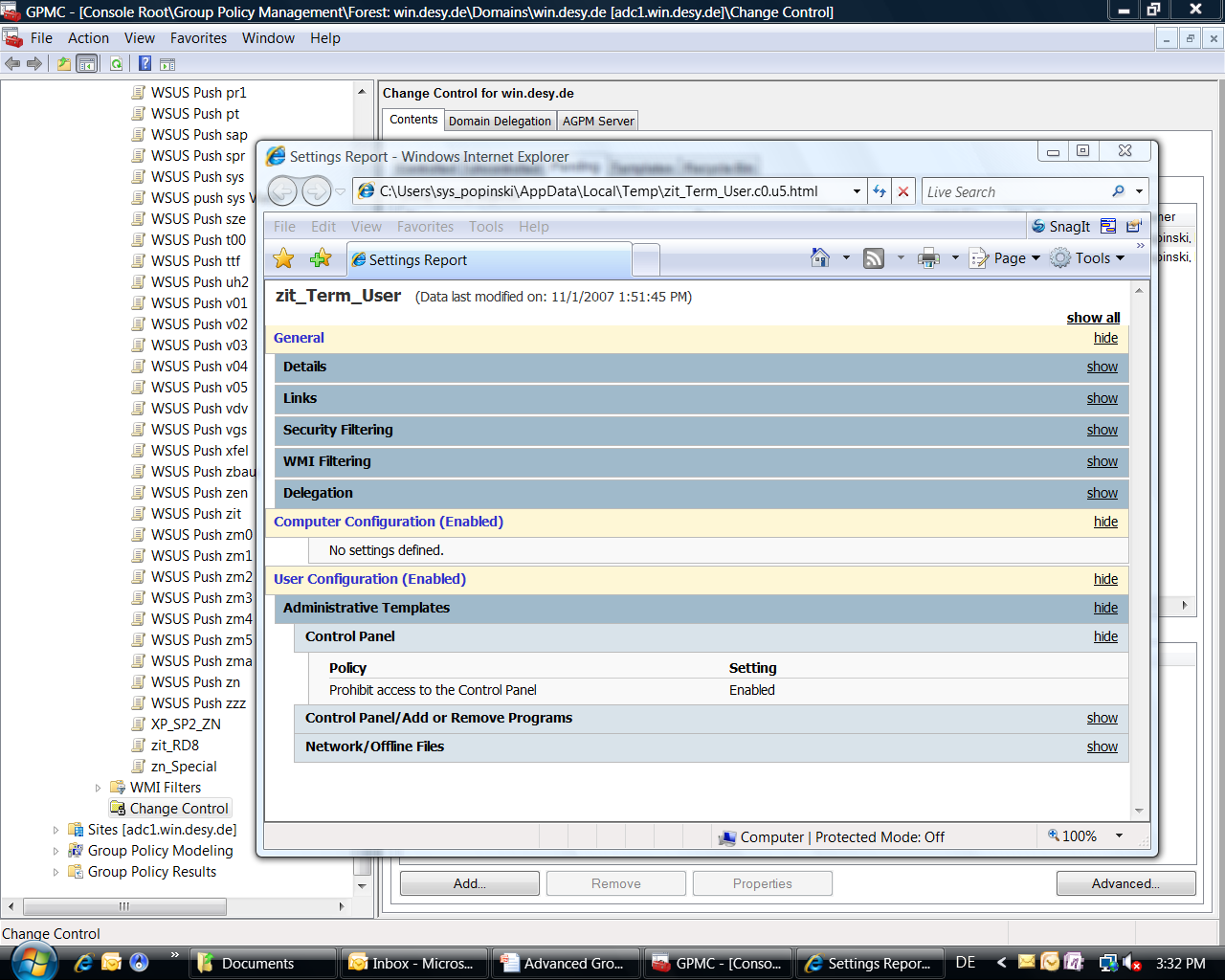 Workflow
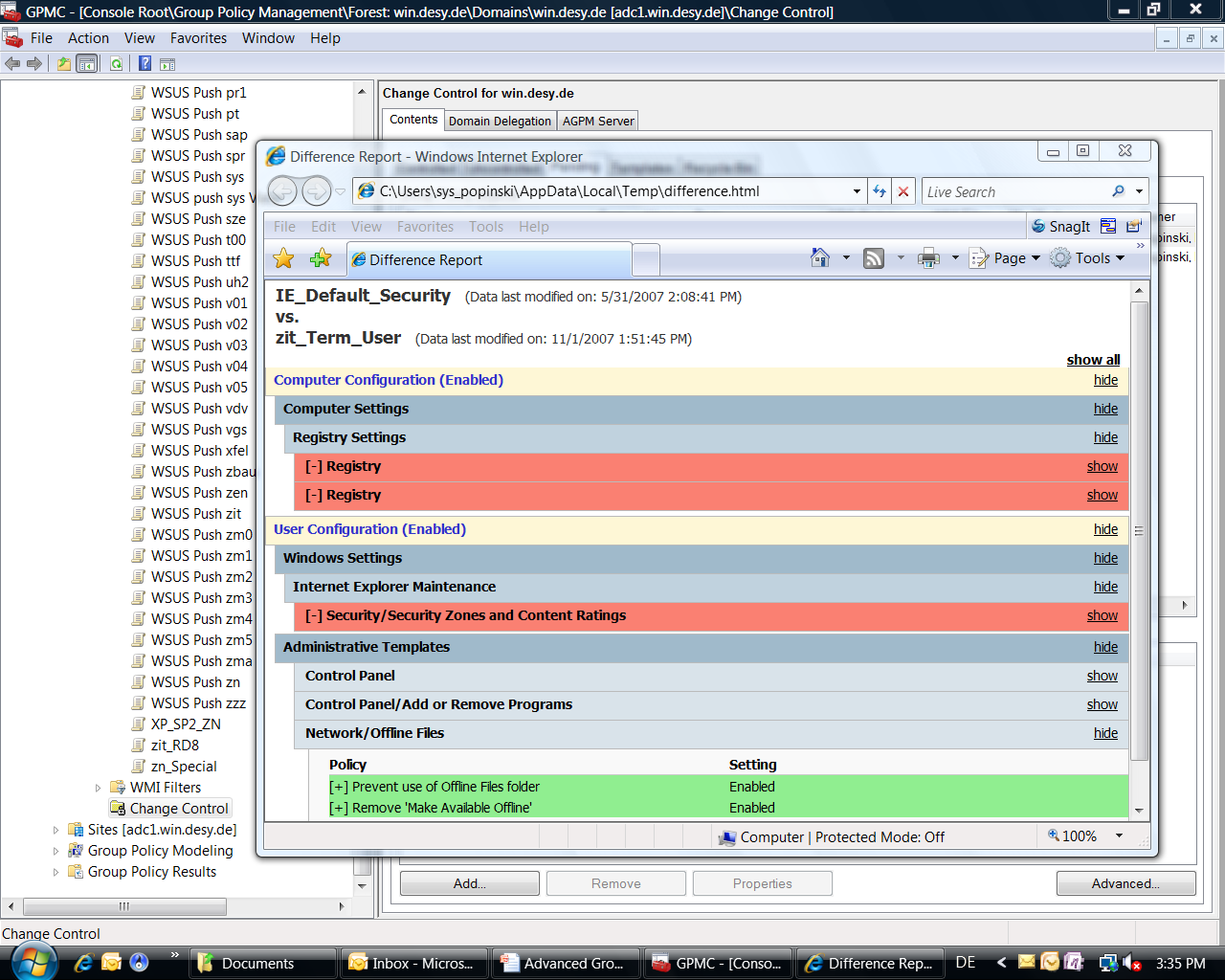 Workflow
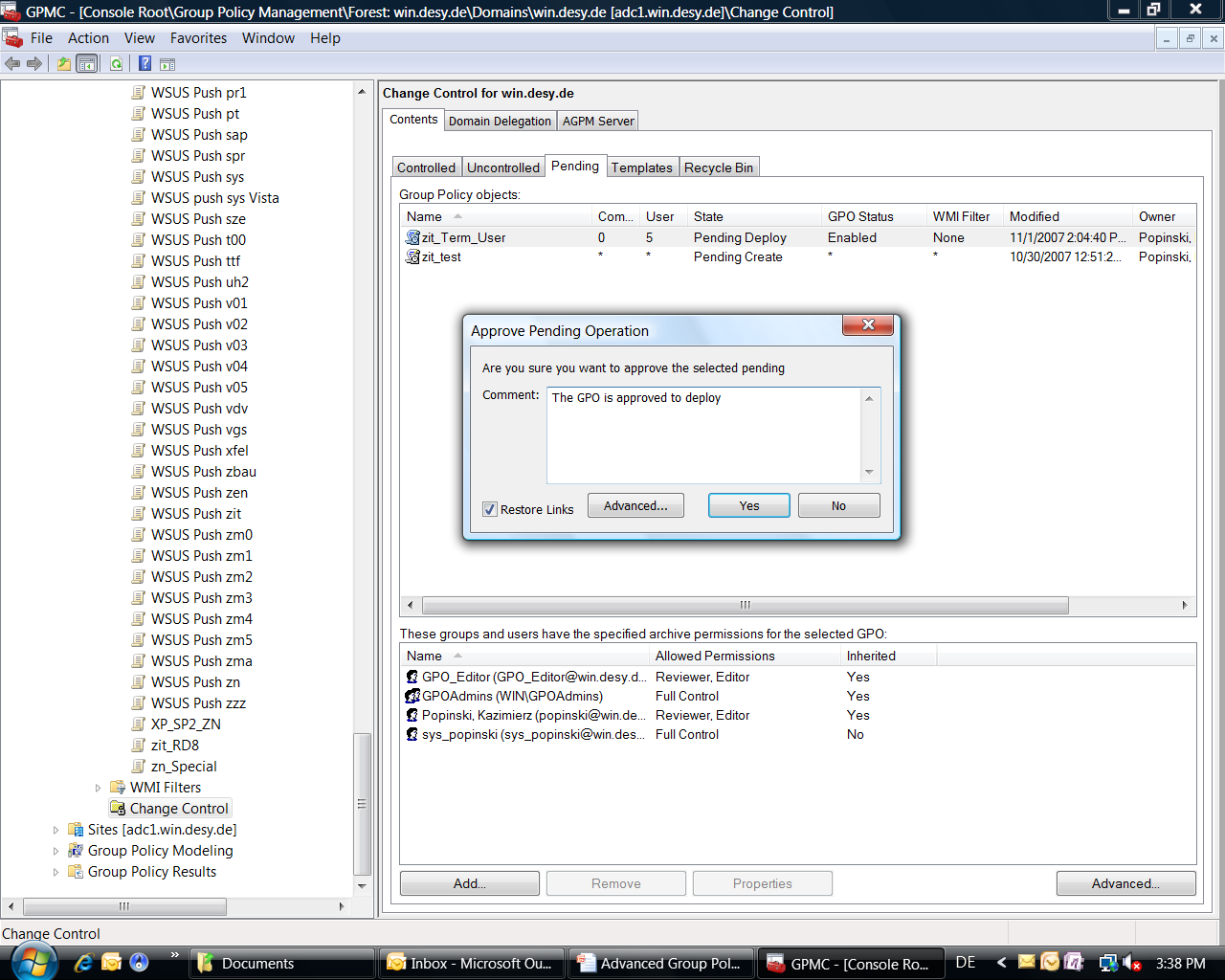 Workflow
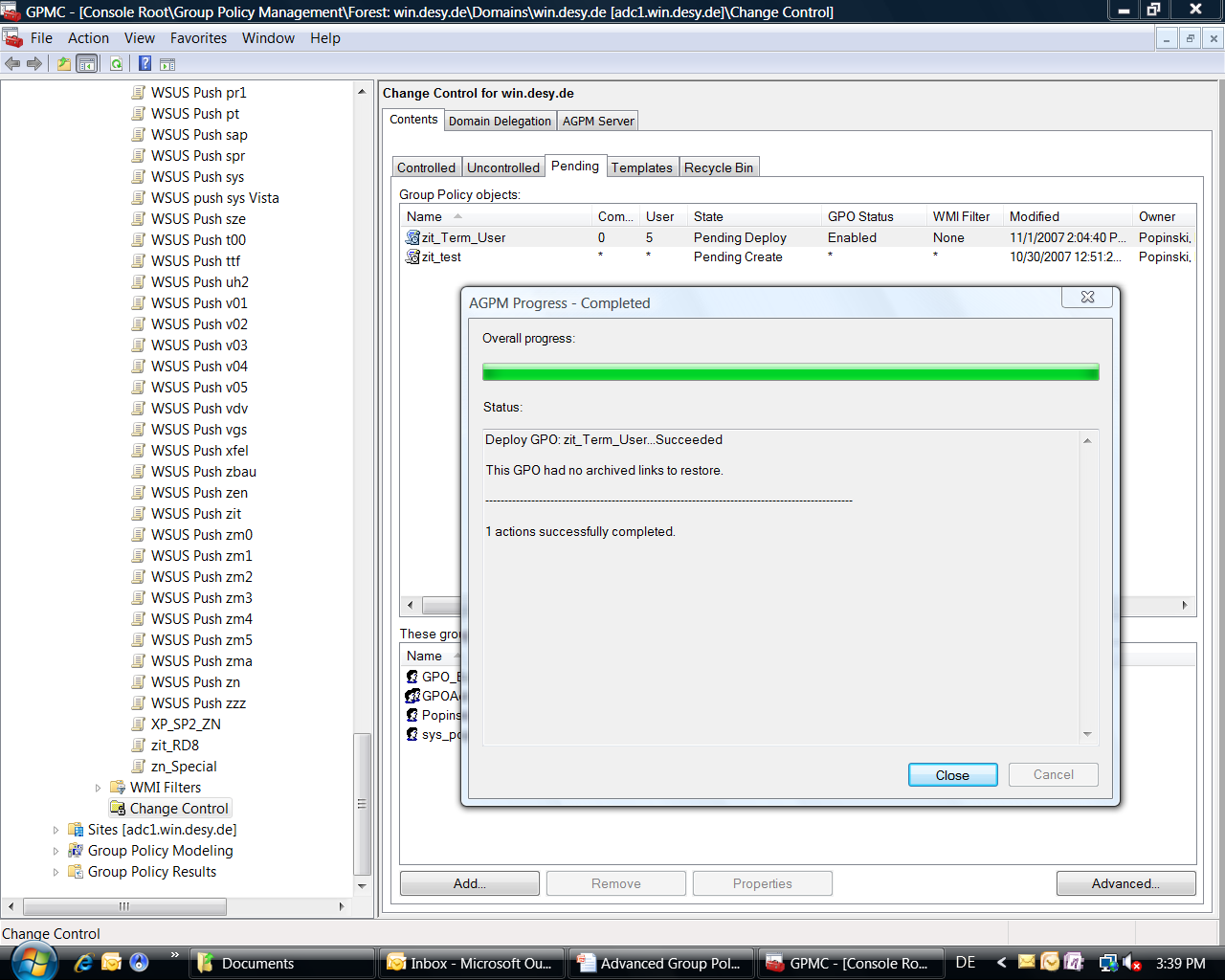 Workflow
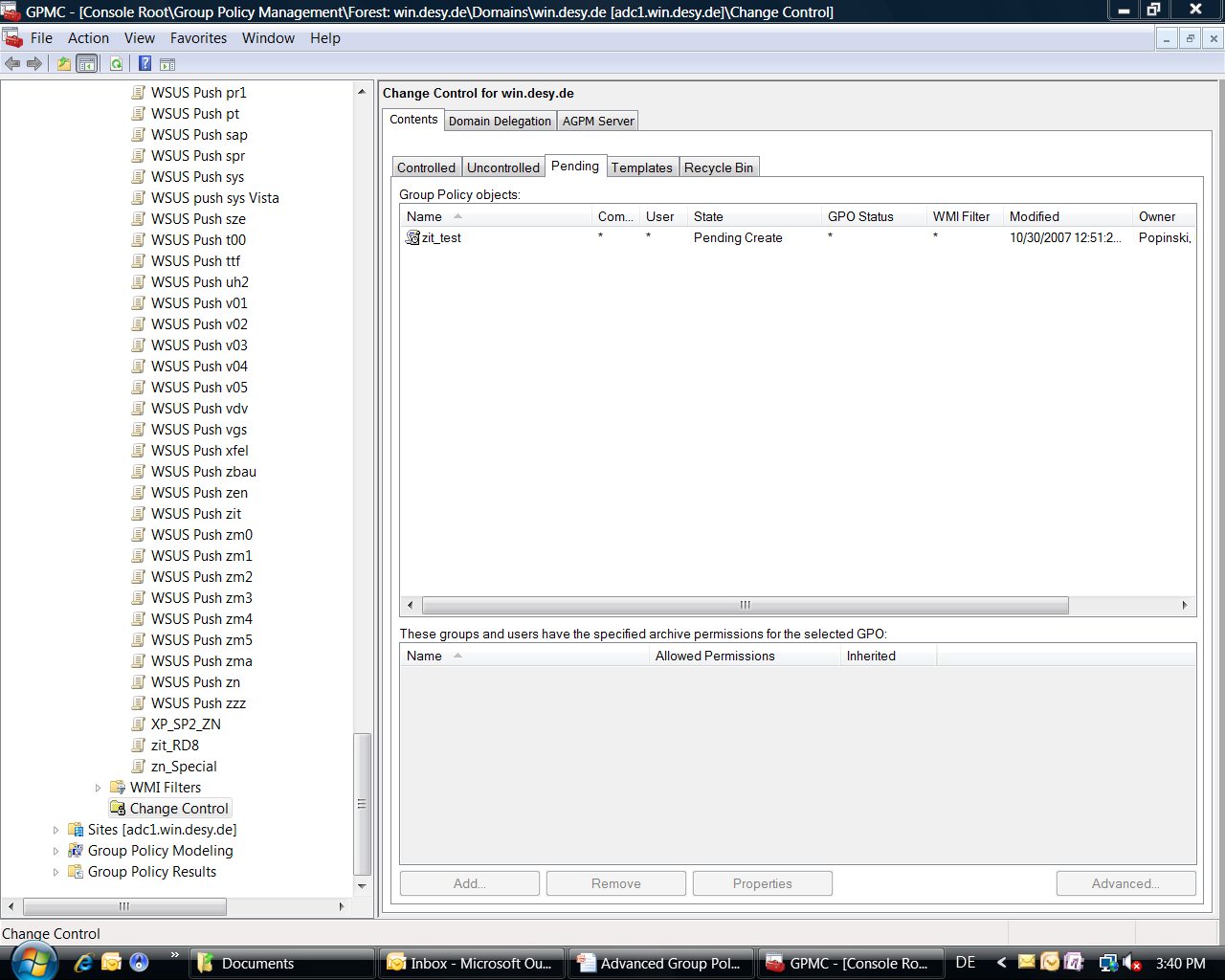 Workflow
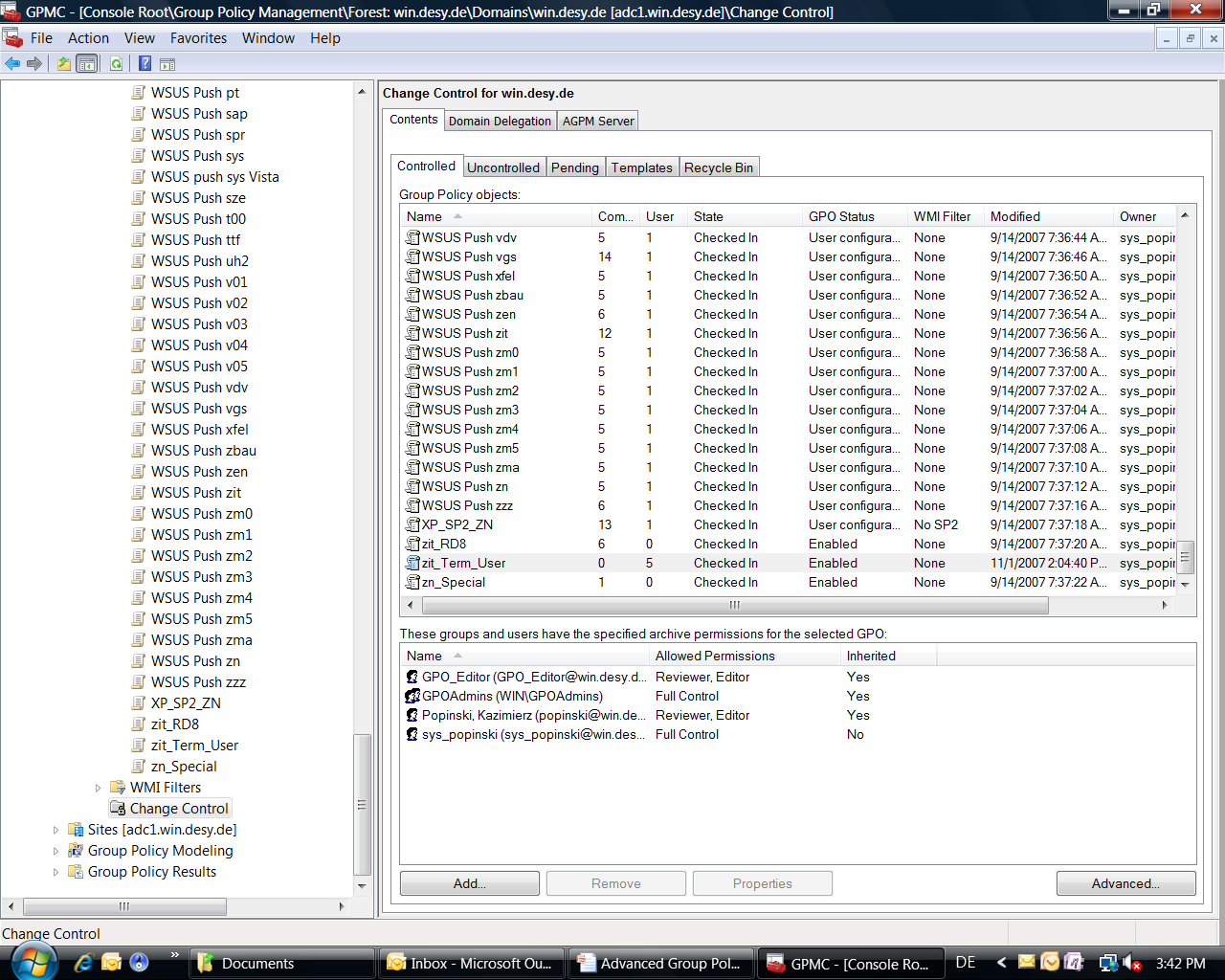 Workflow
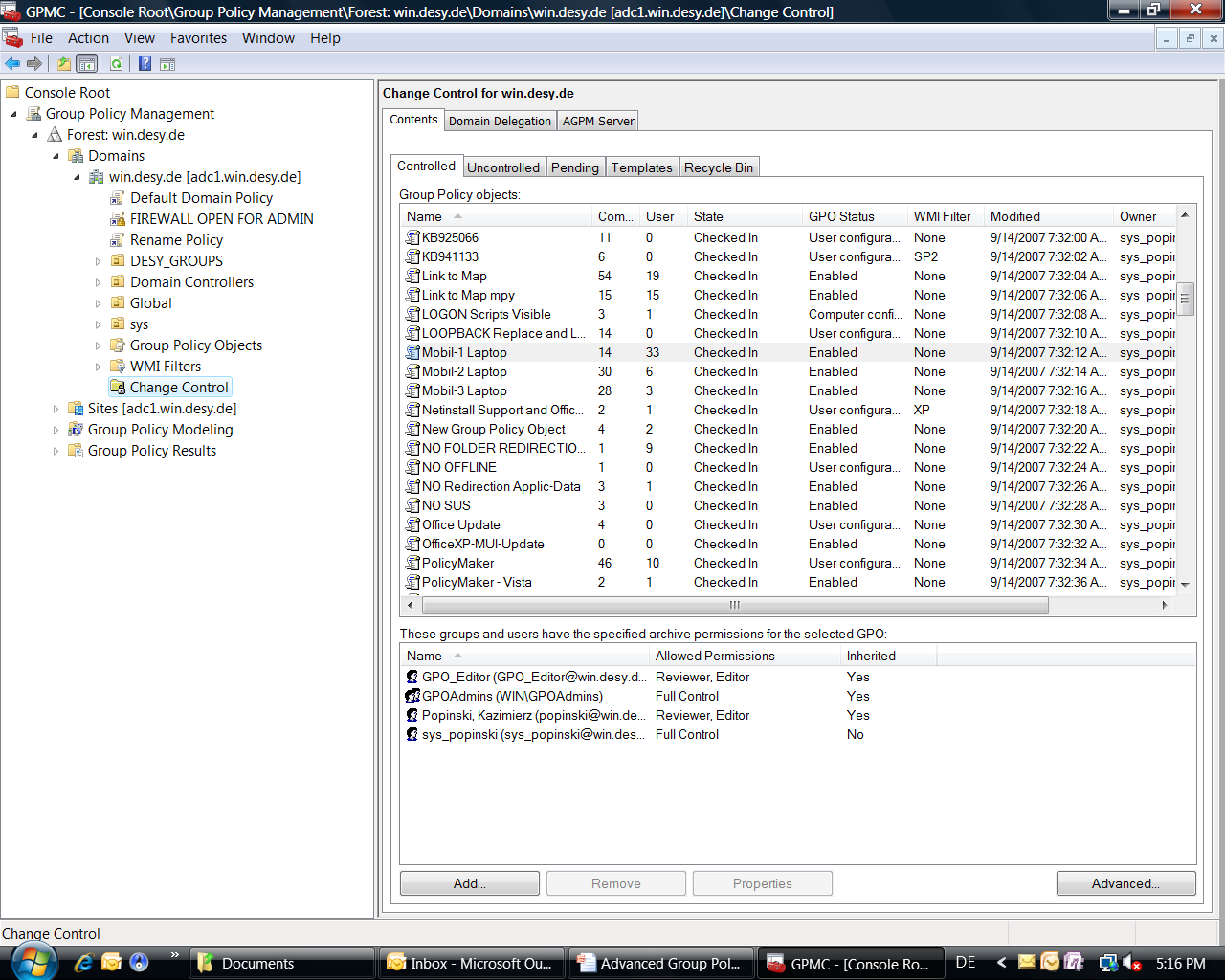 Workflow
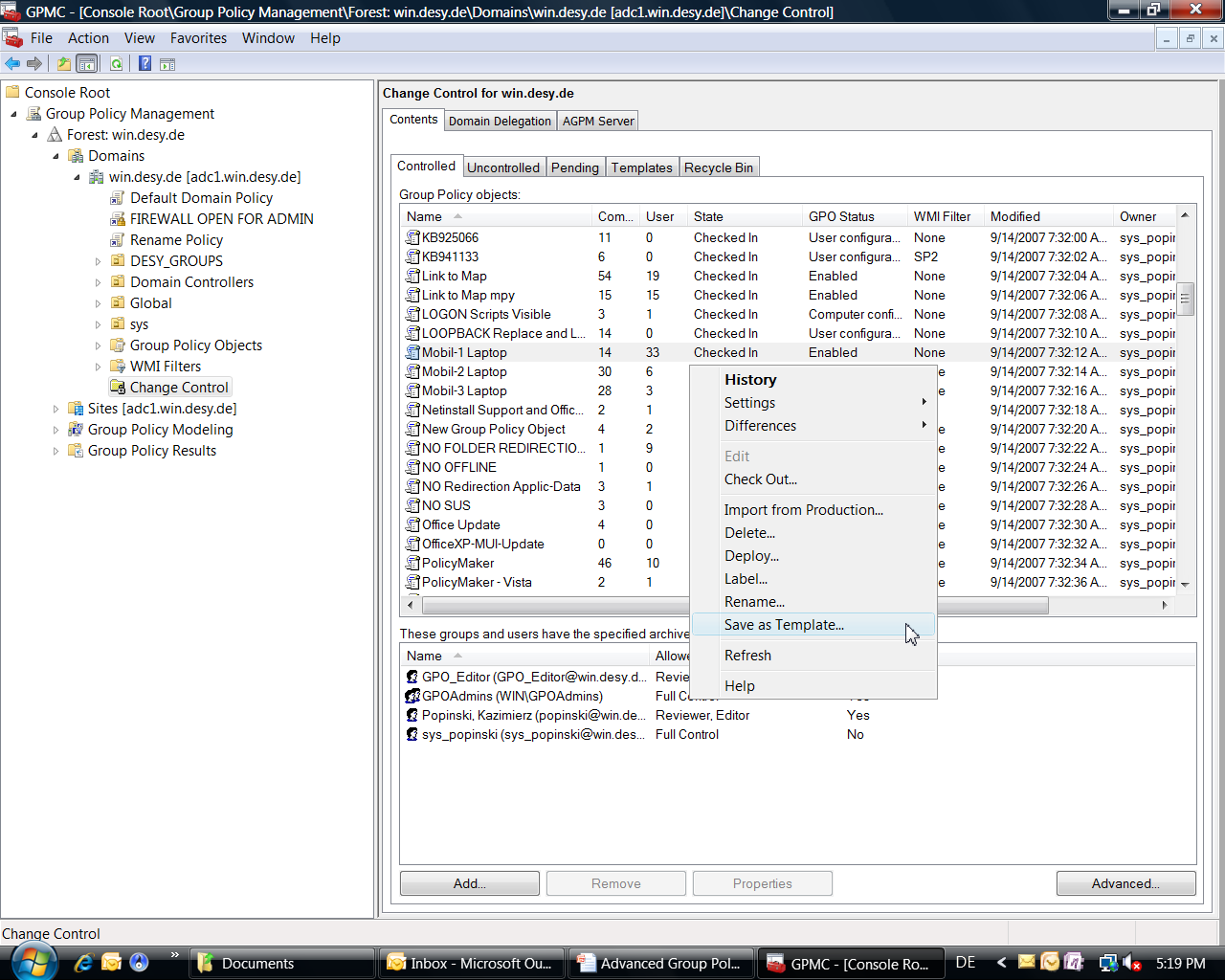 Workflow
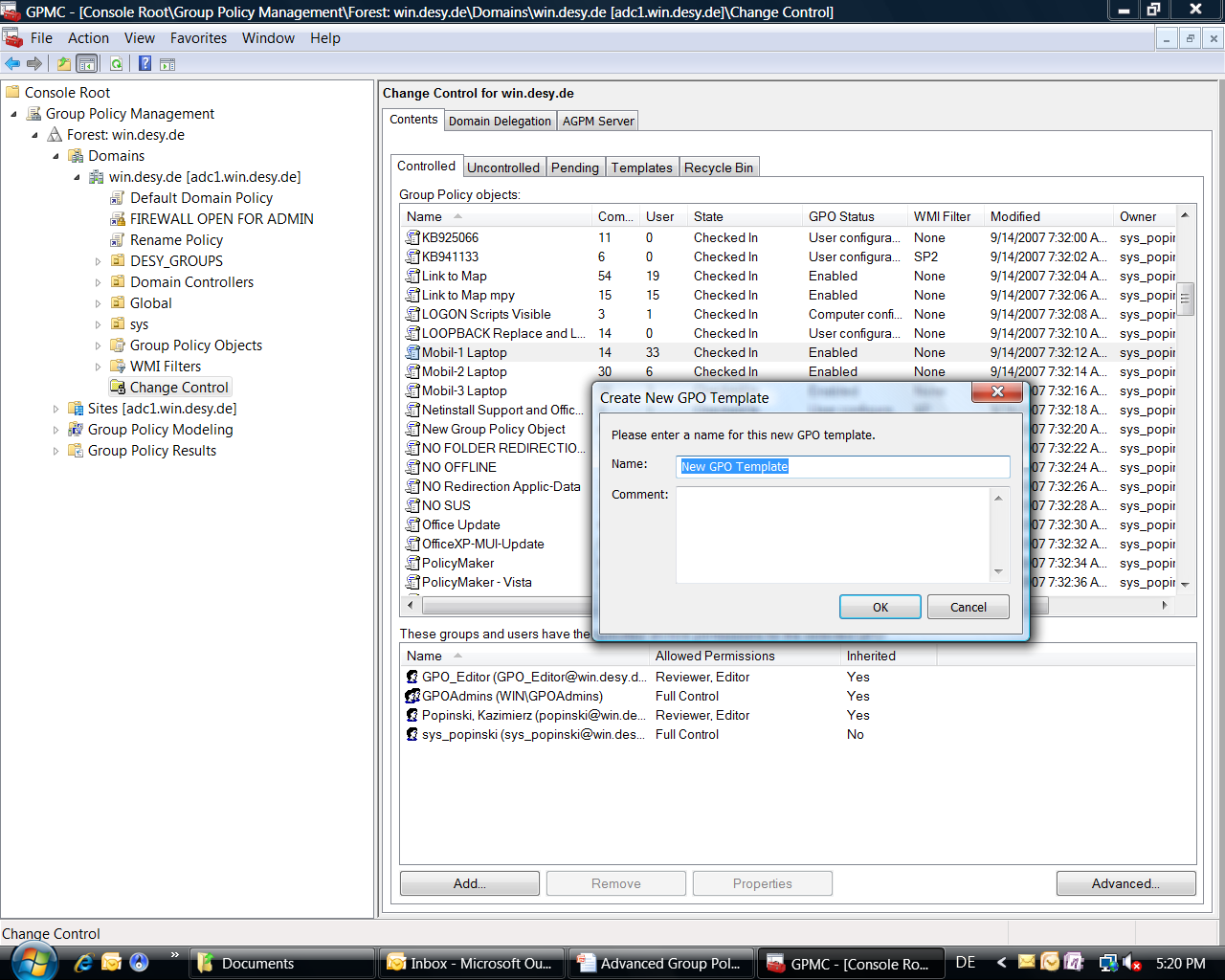 Workflow
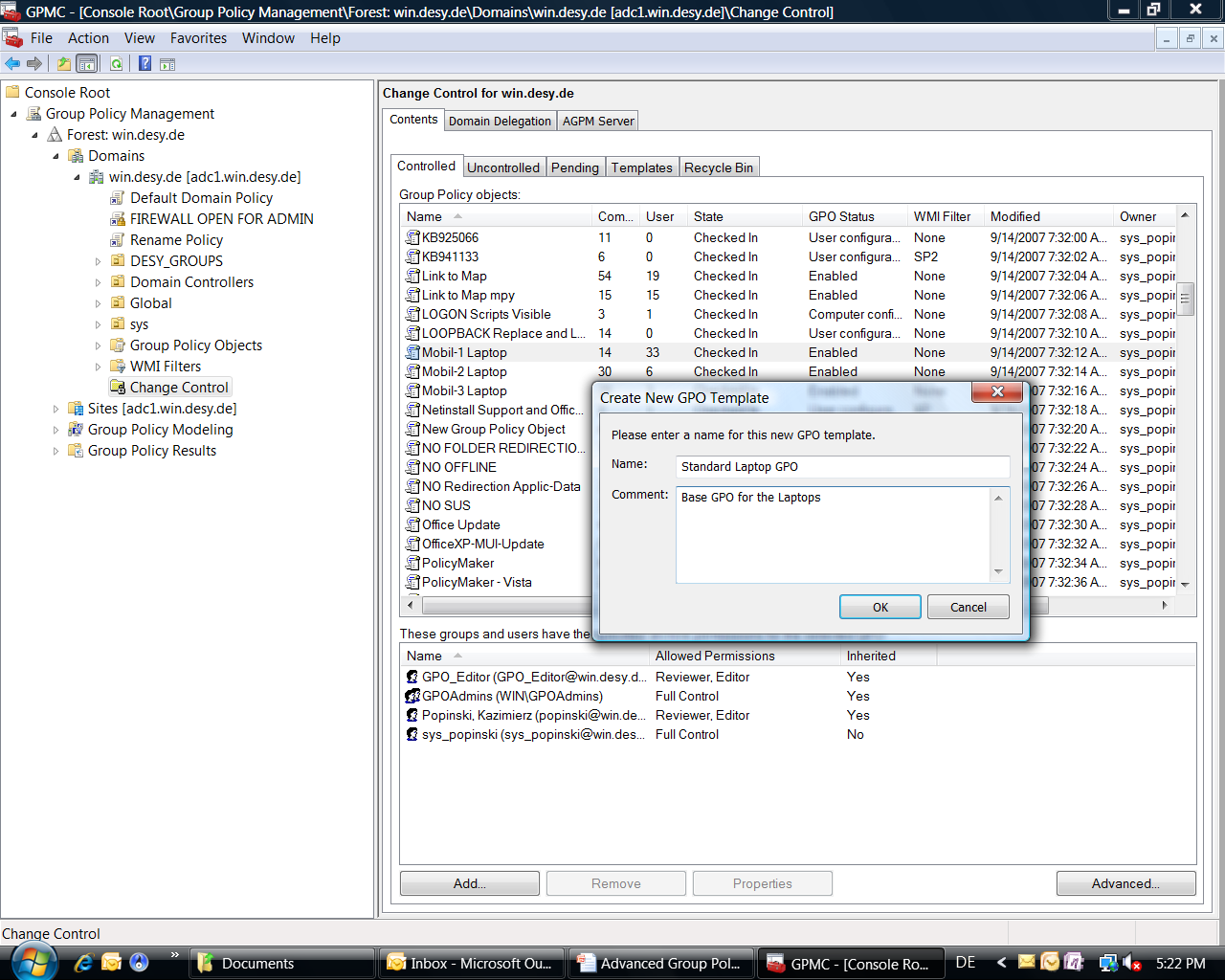 Workflow
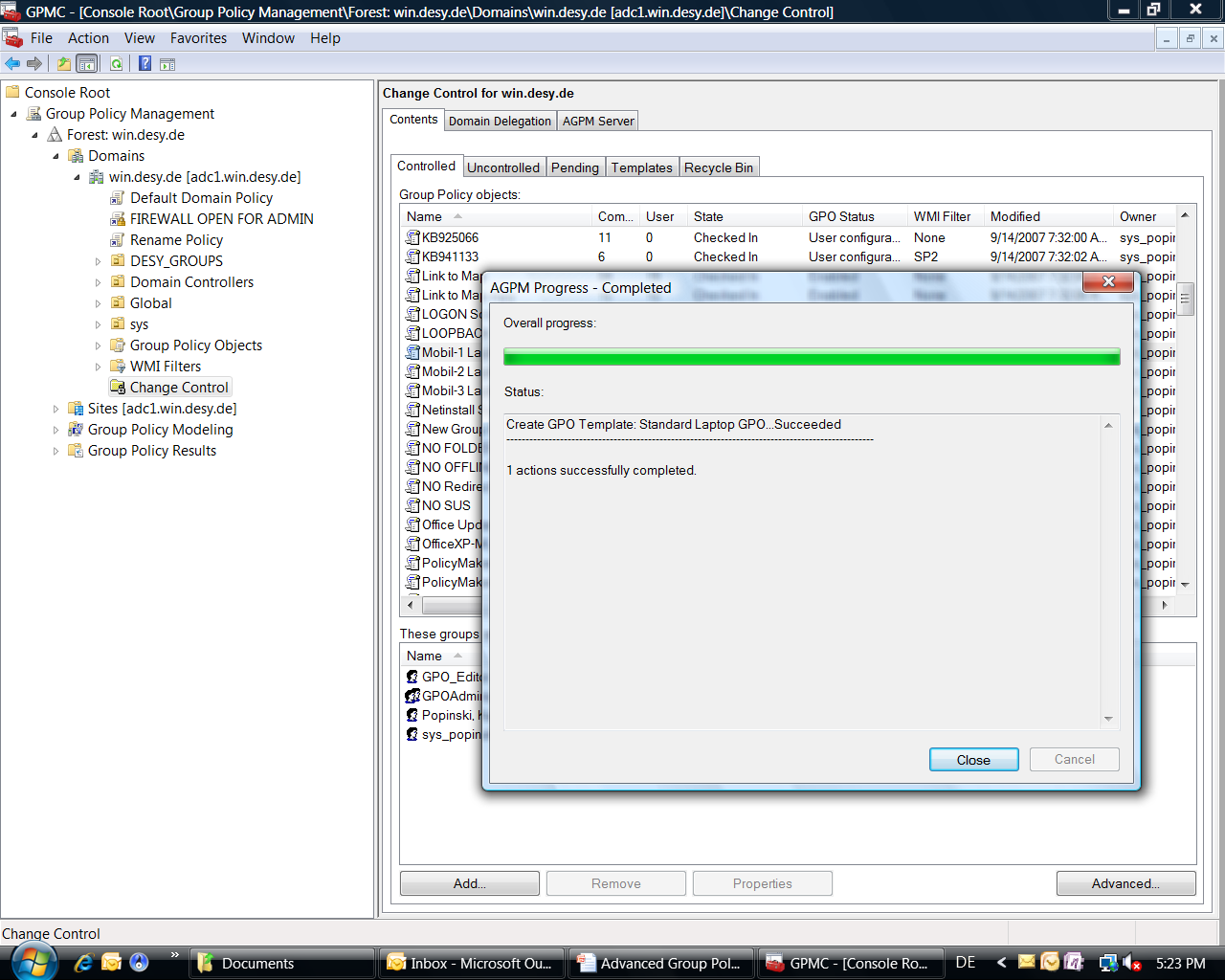 Workflow
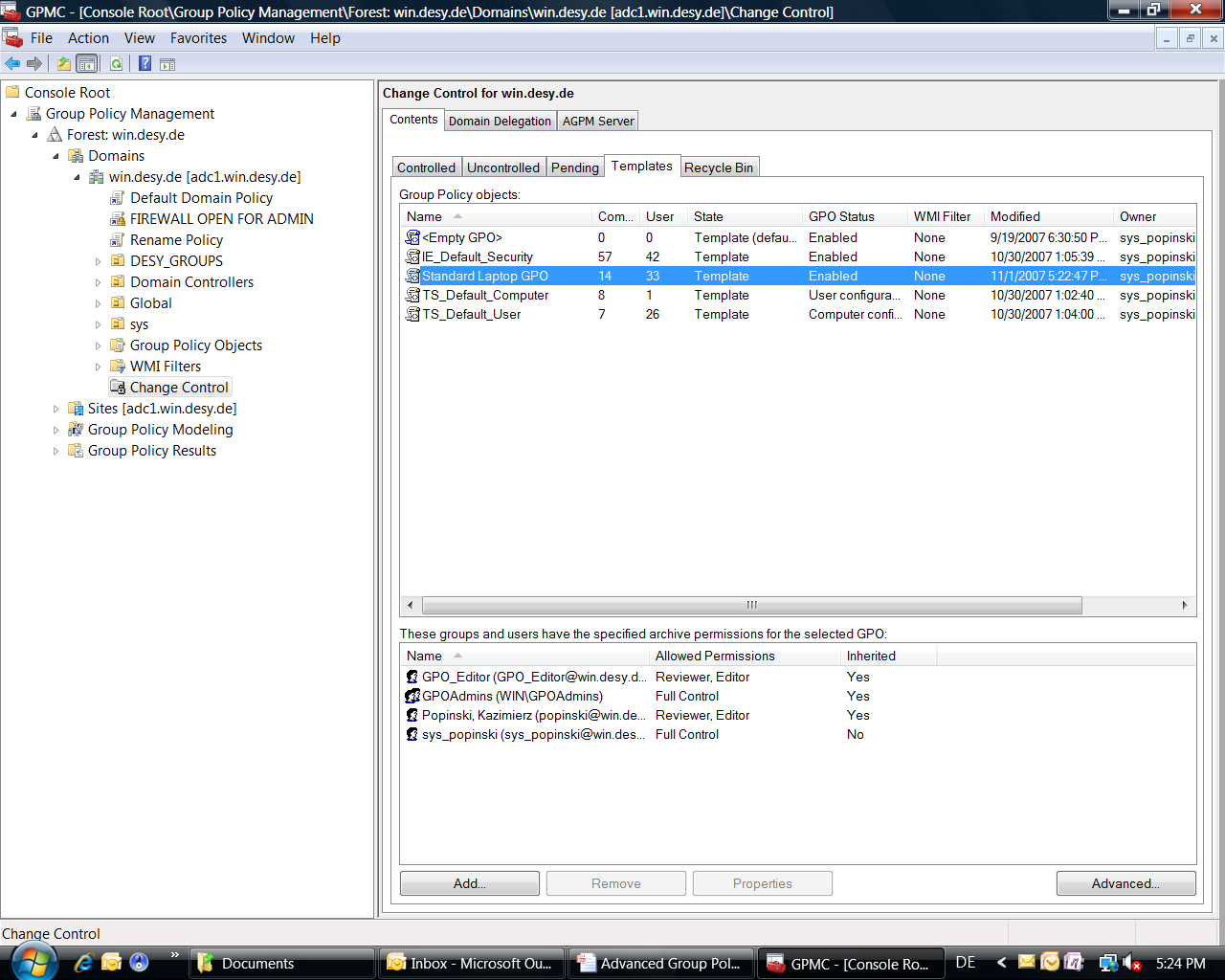 Workflow
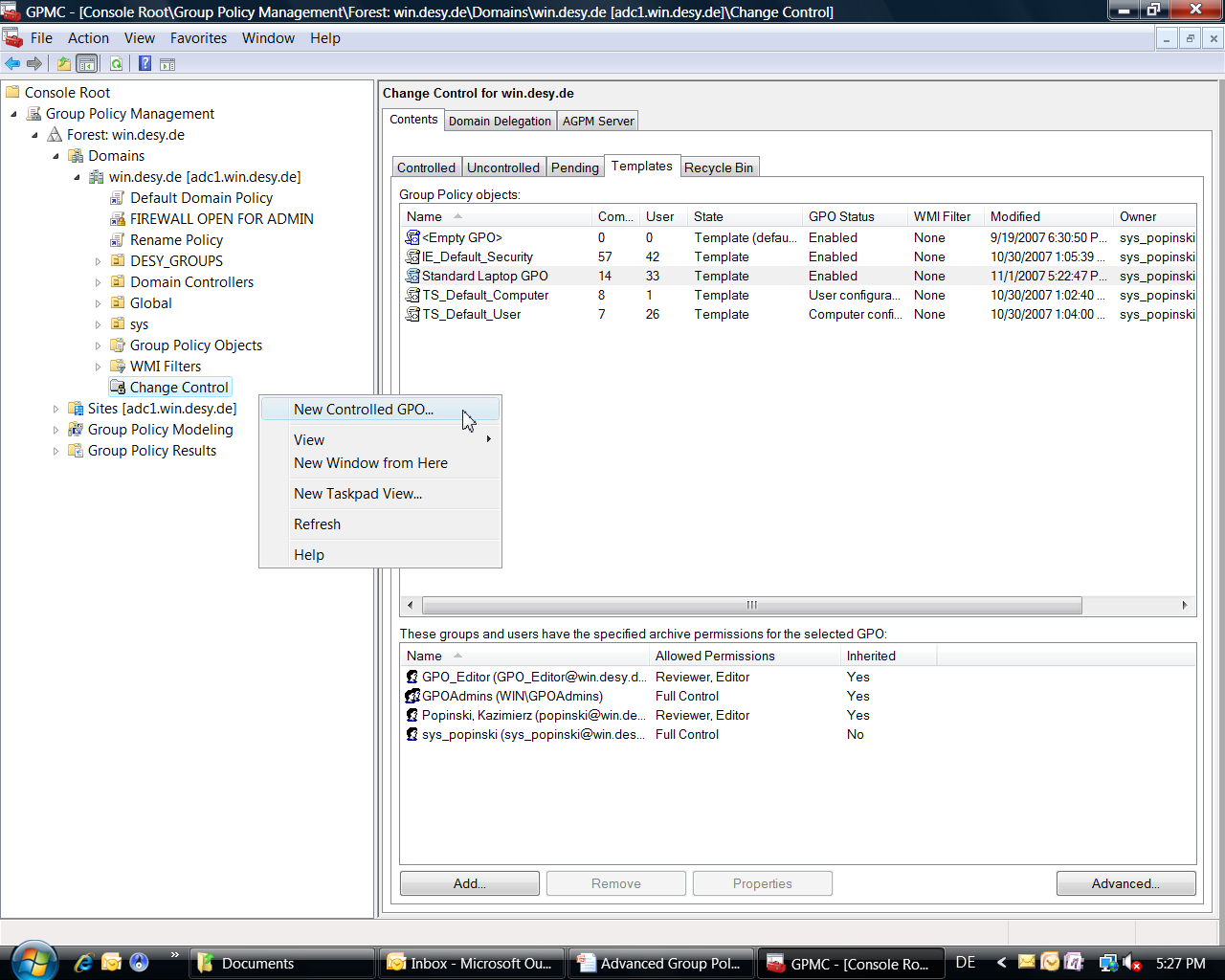 Workflow
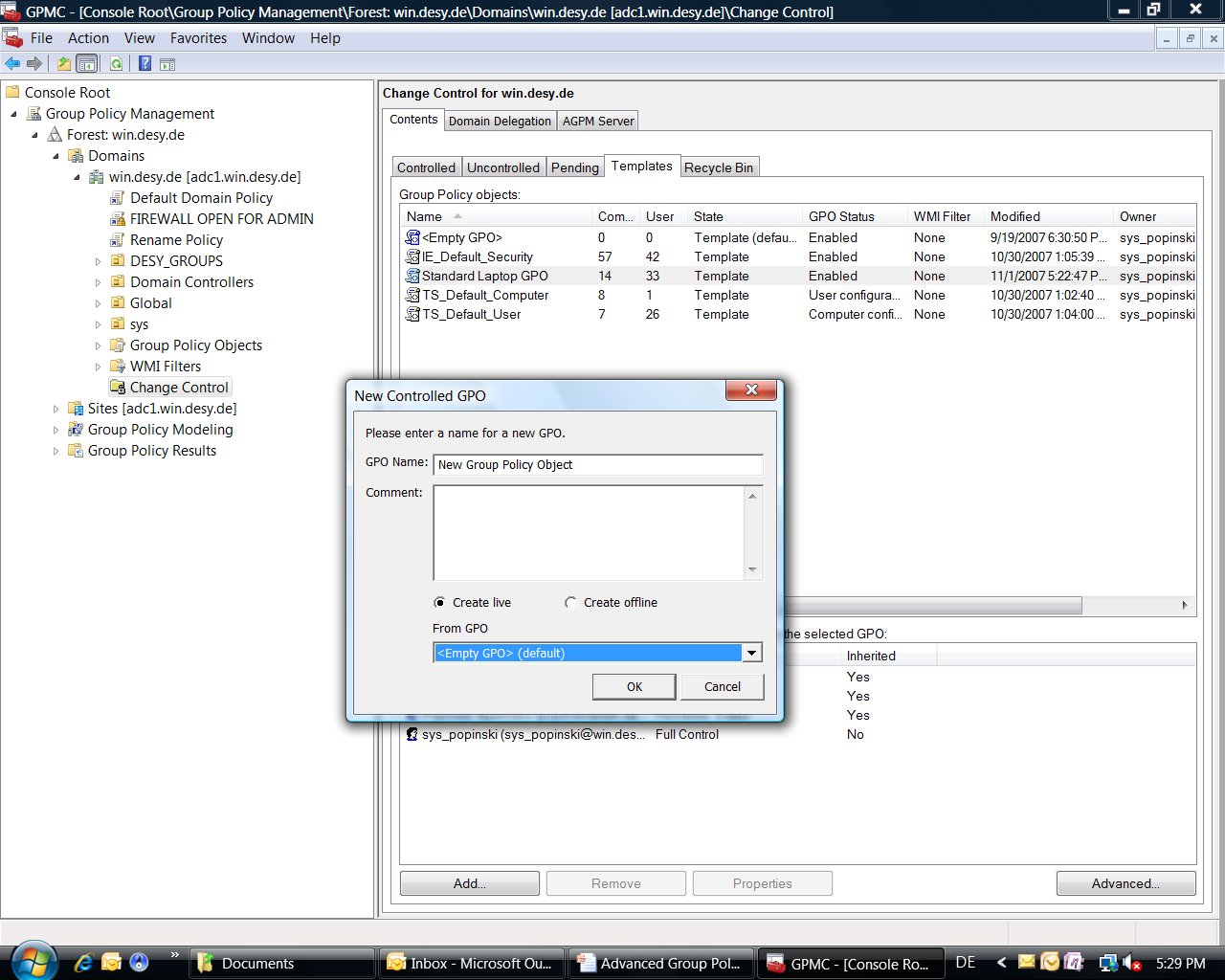 Workflow
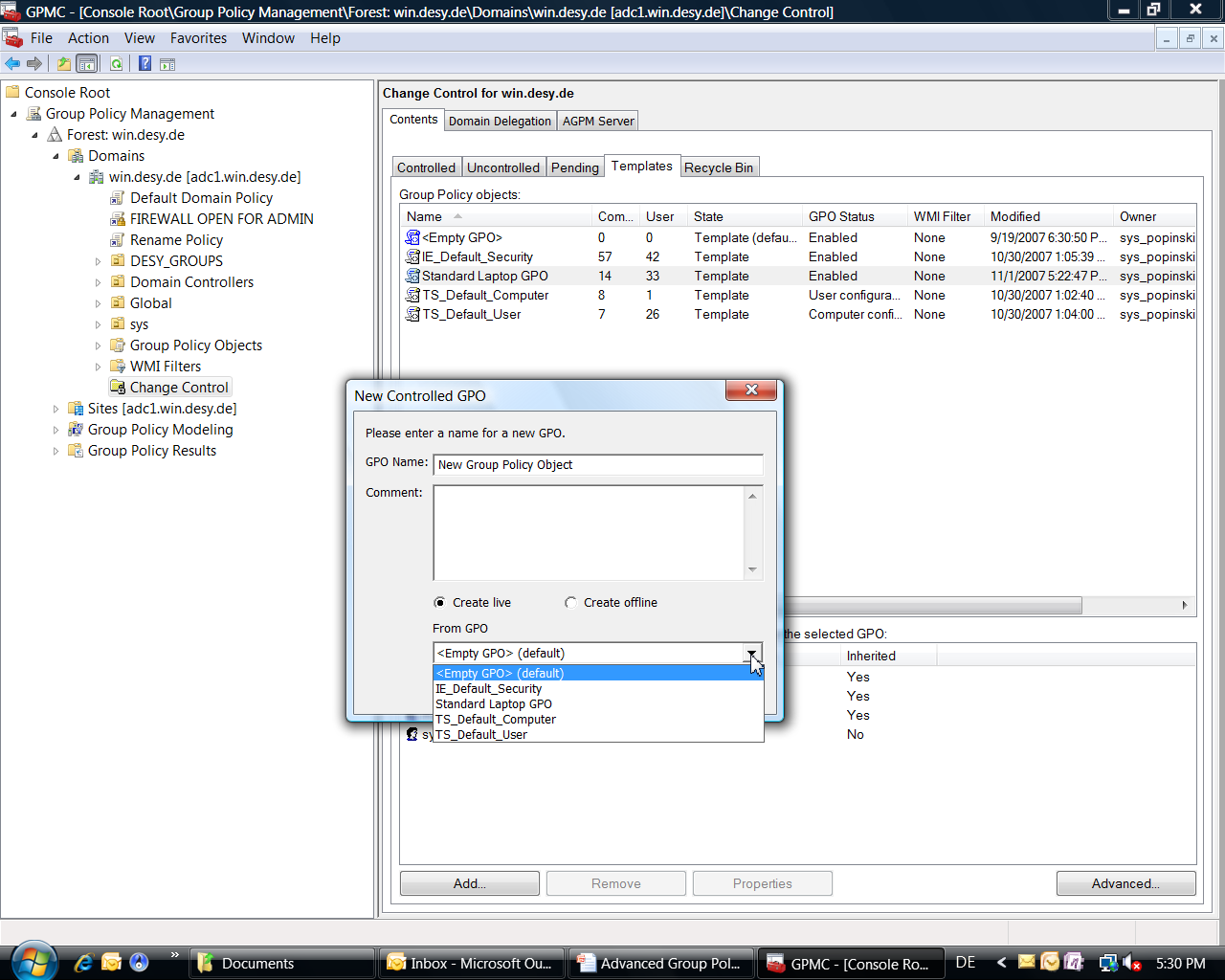 Workflow
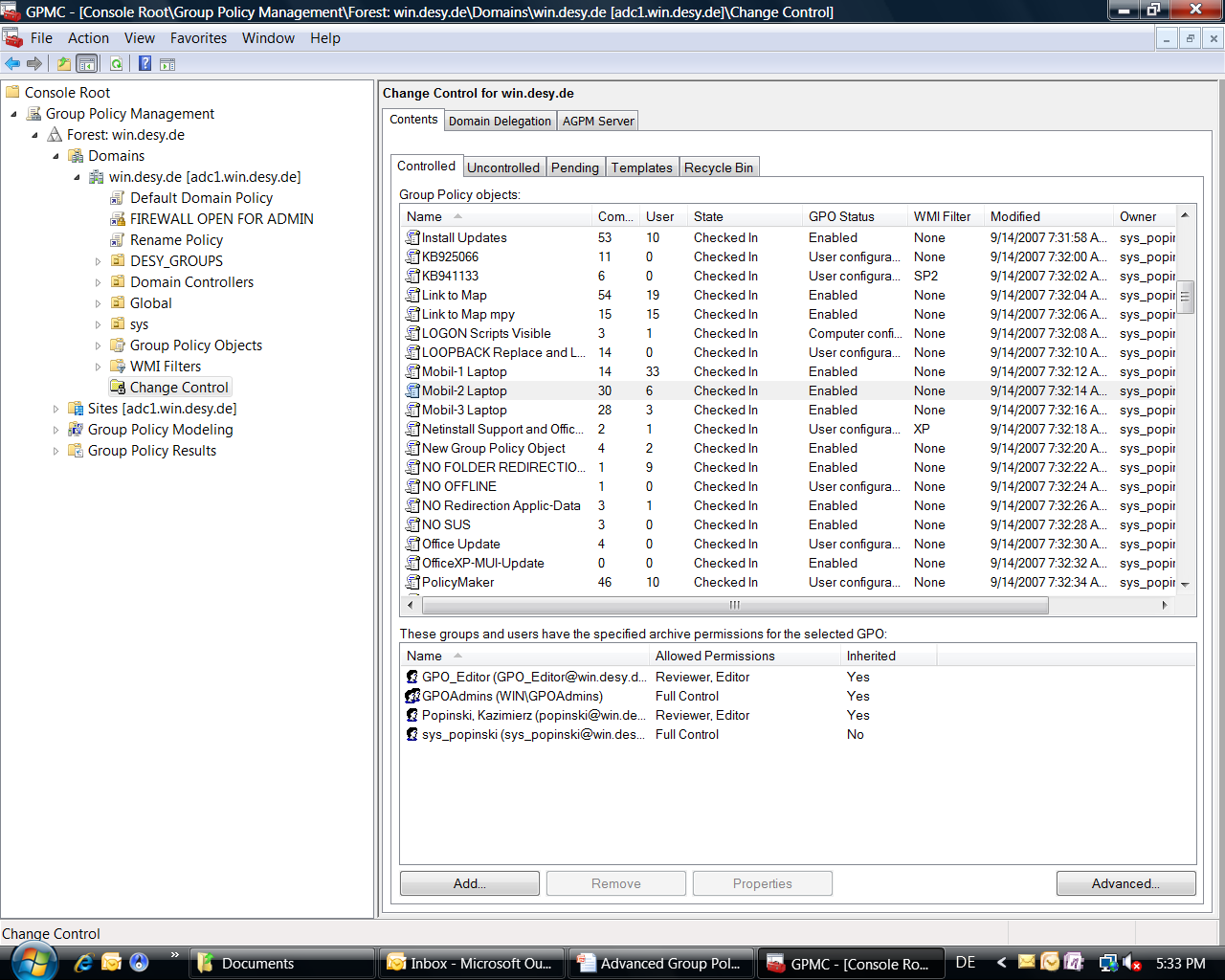 Workflow
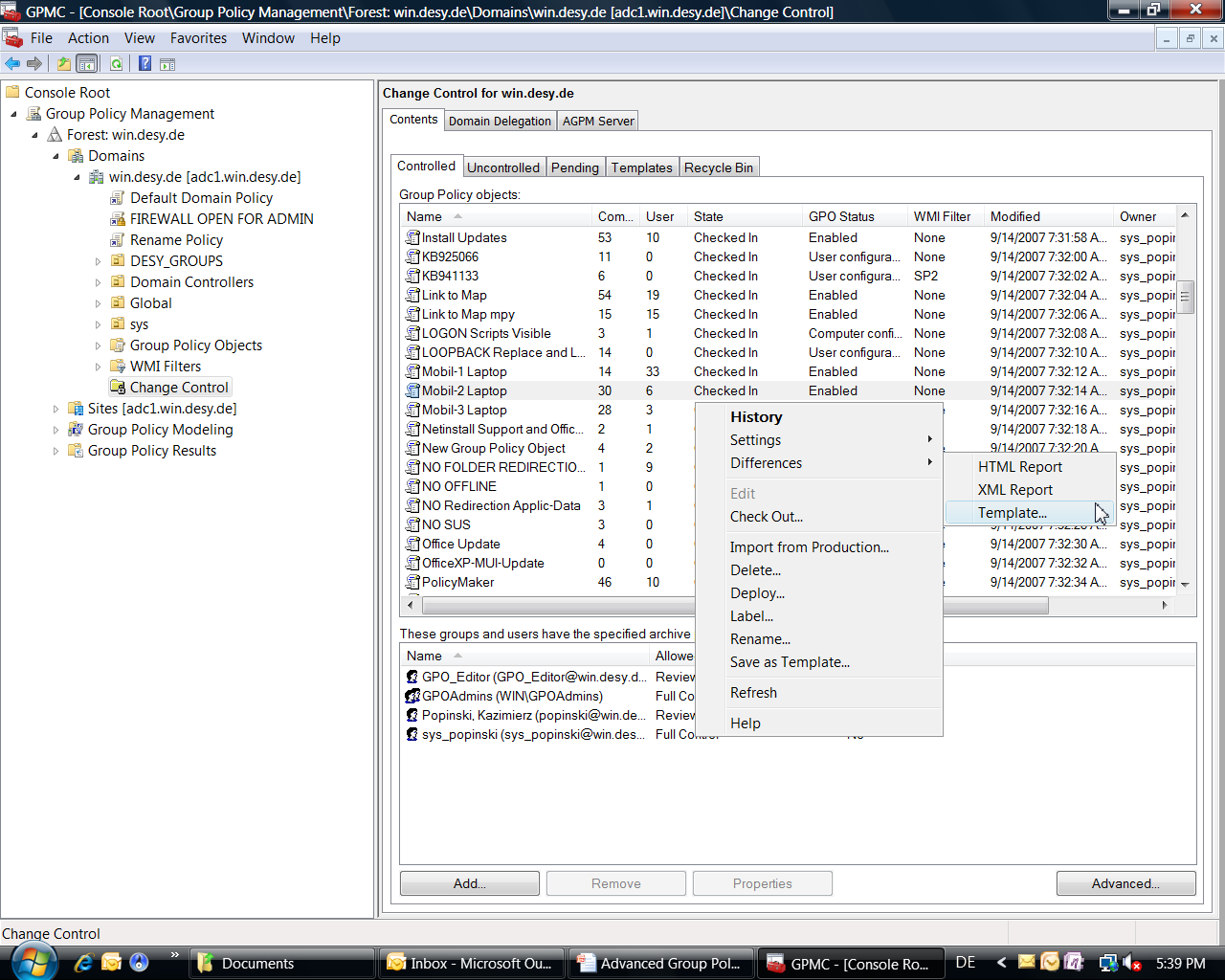 Workflow
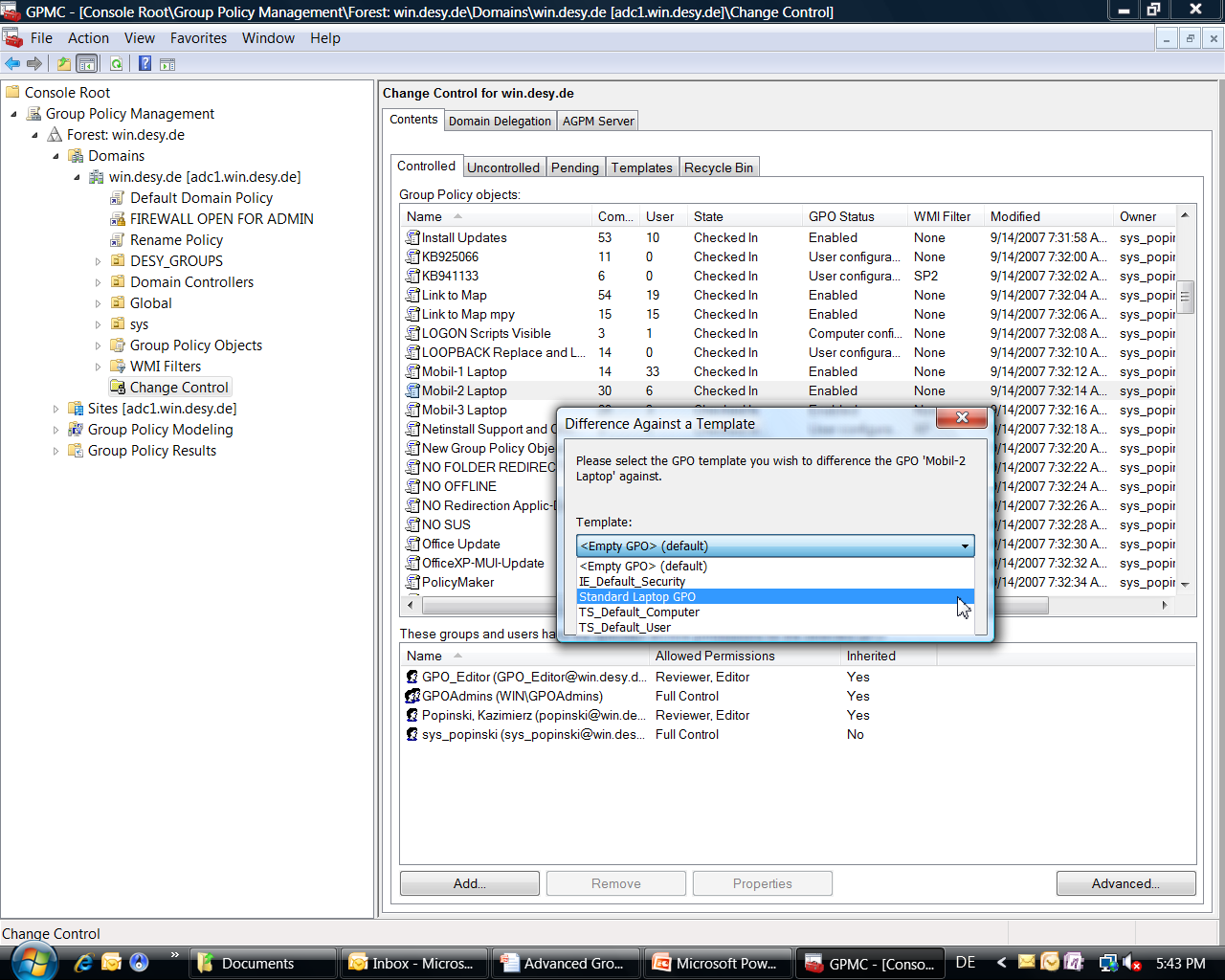 Workflow
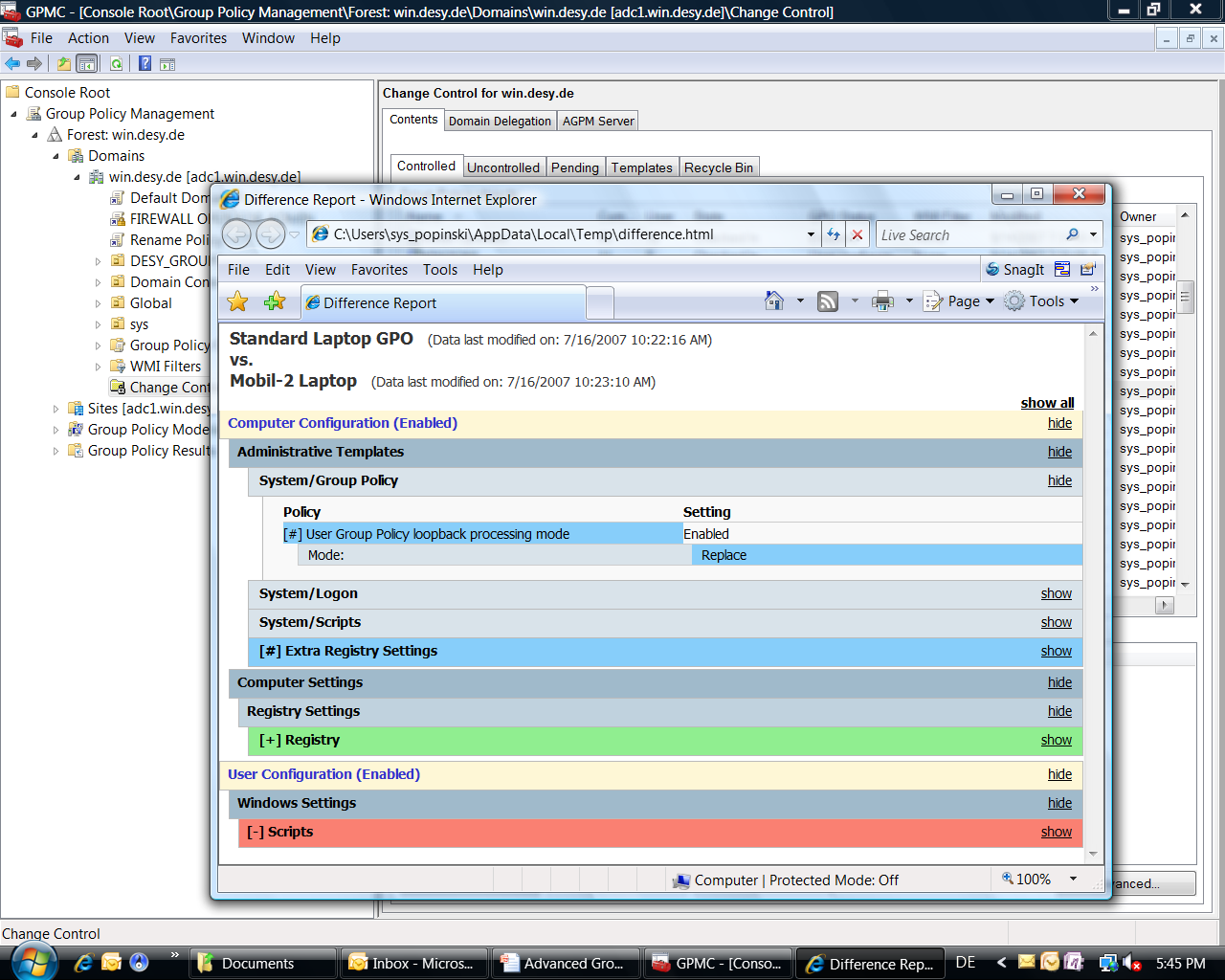 Workflow
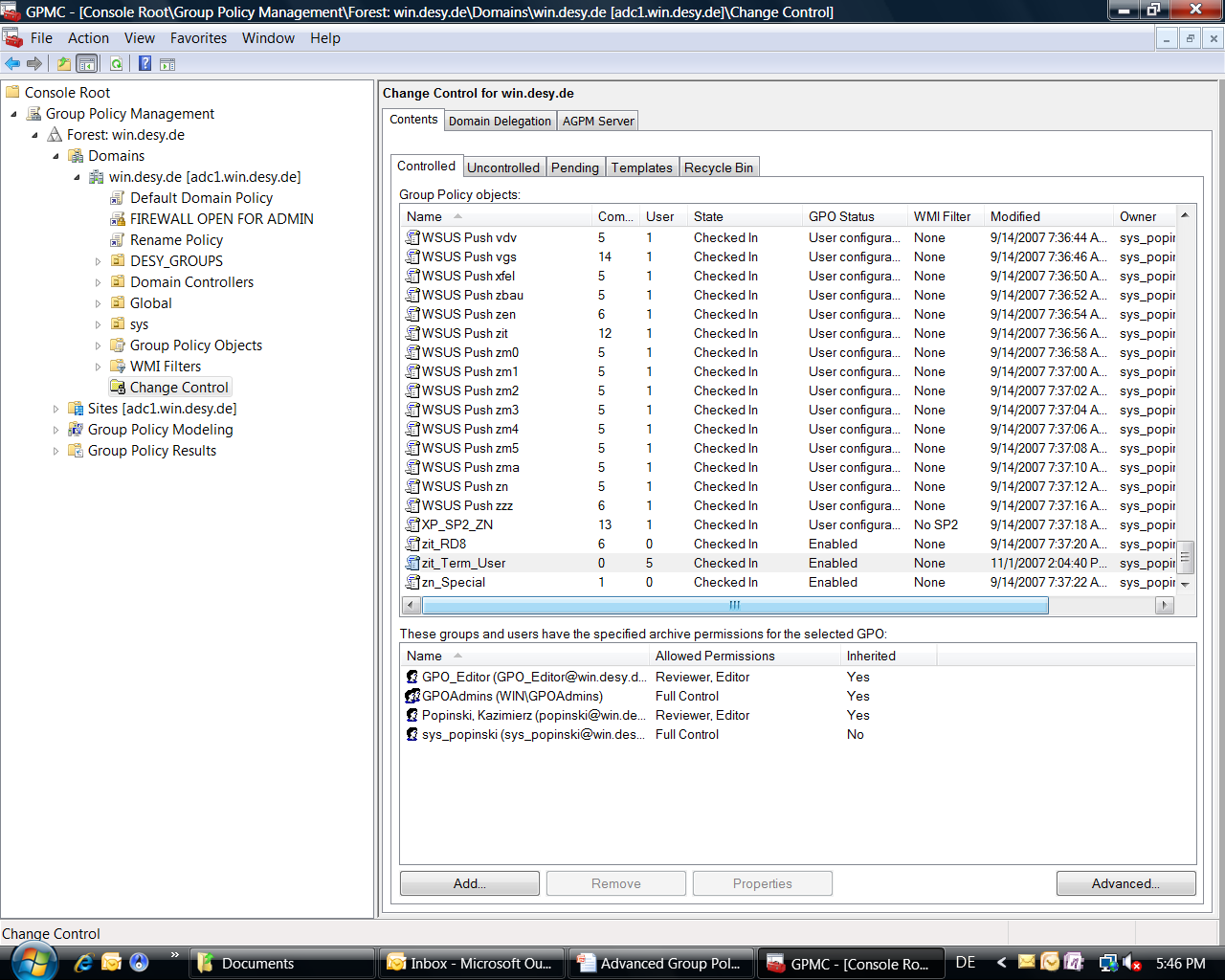 Workflow
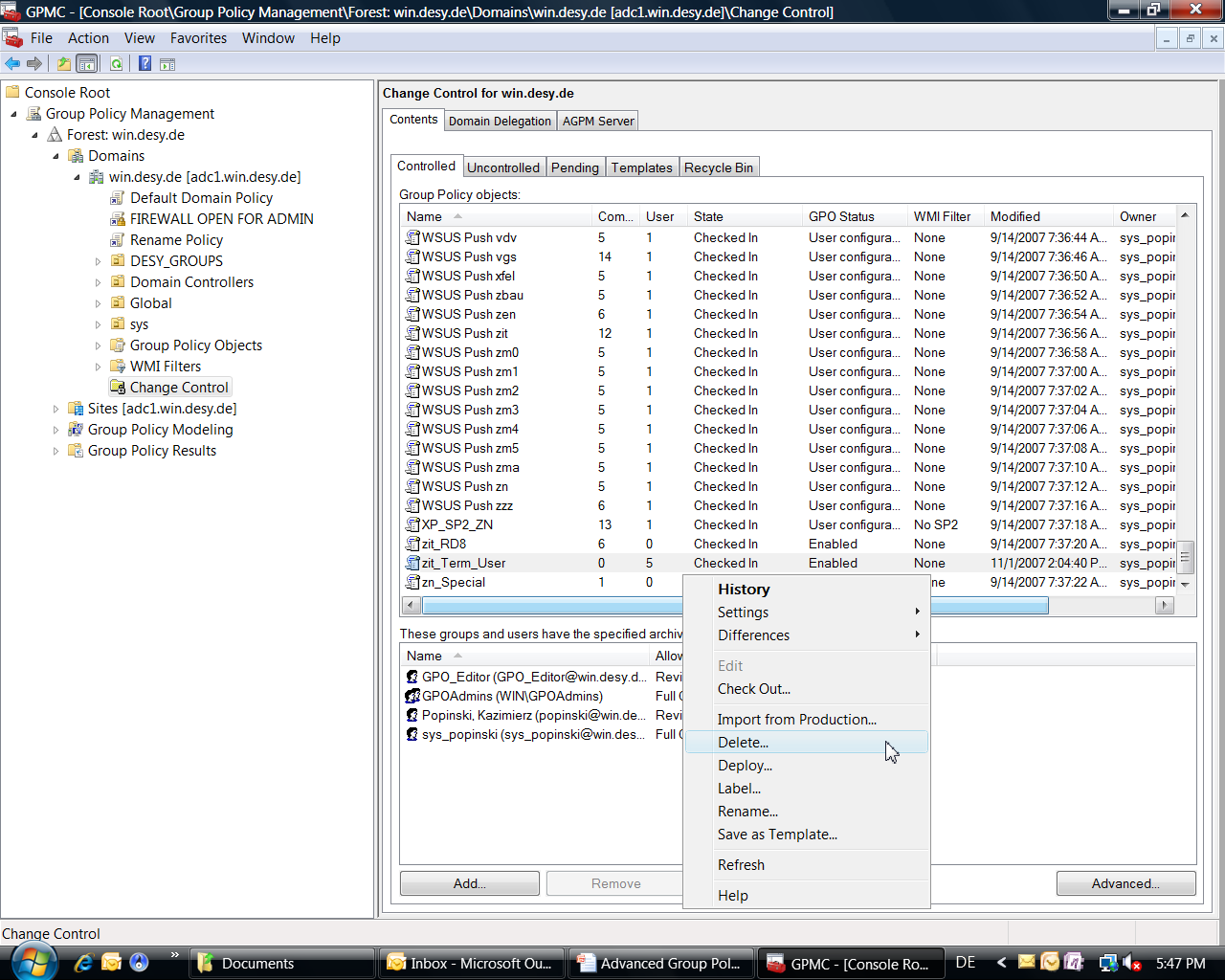 Workflow
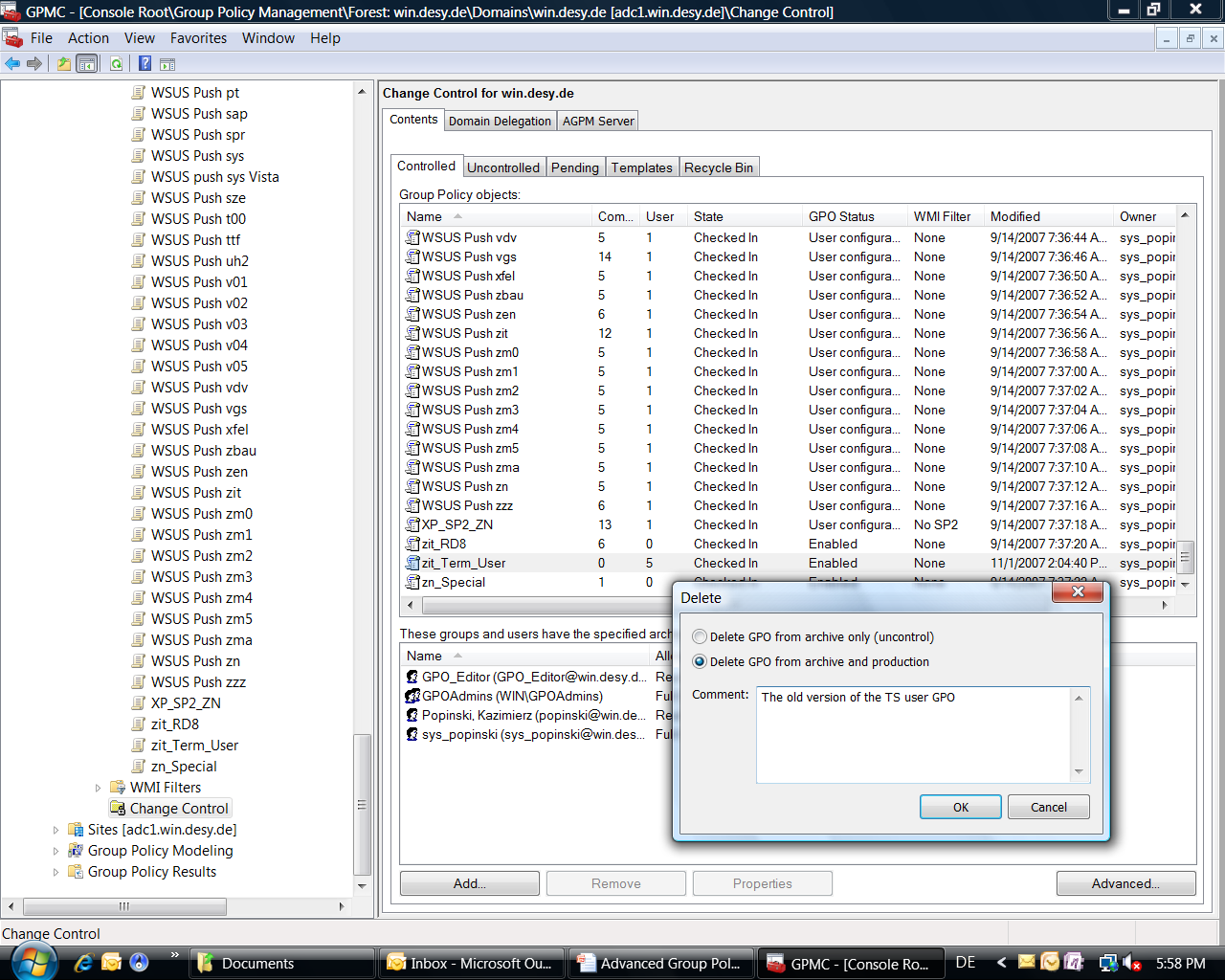 Workflow
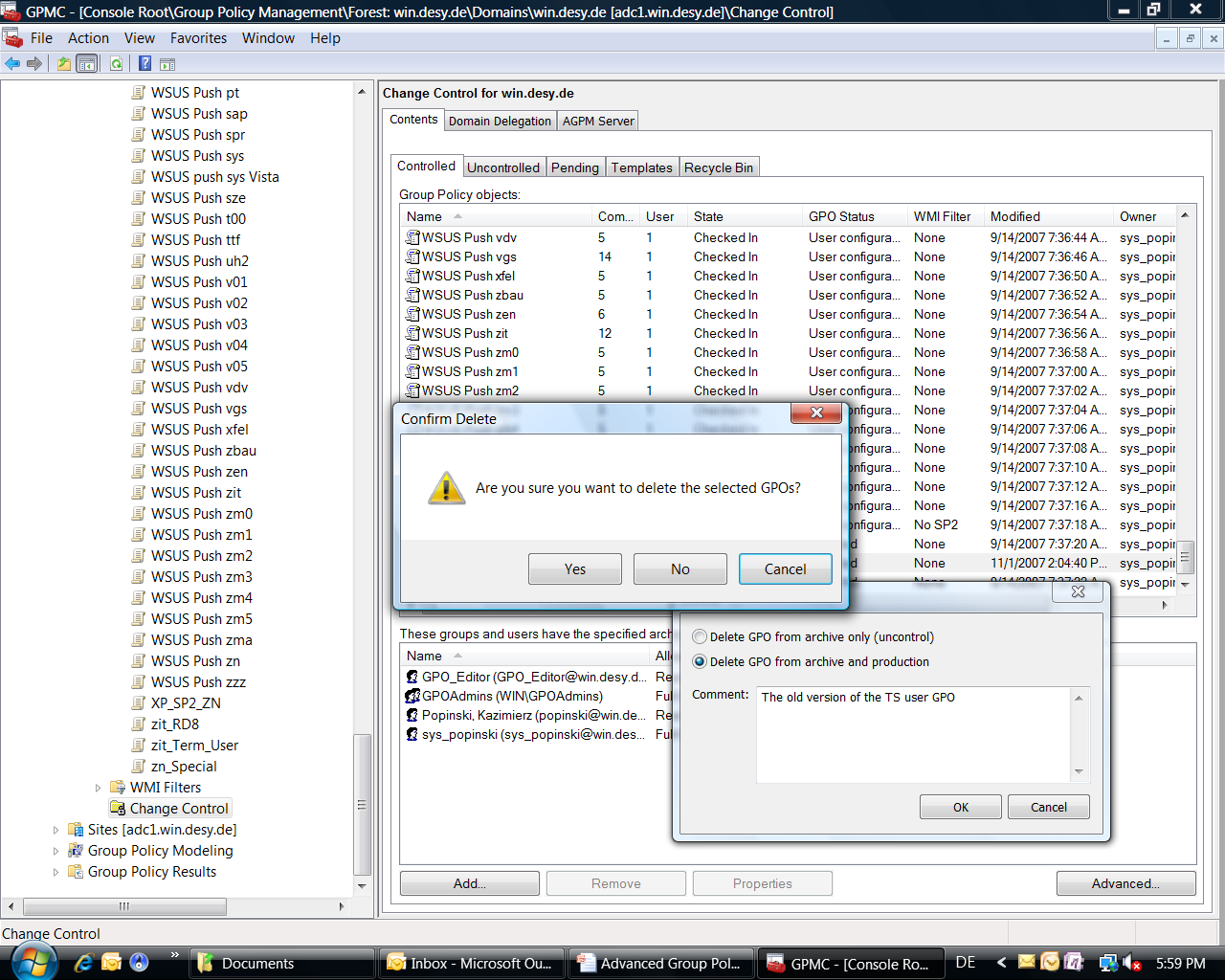 Workflow
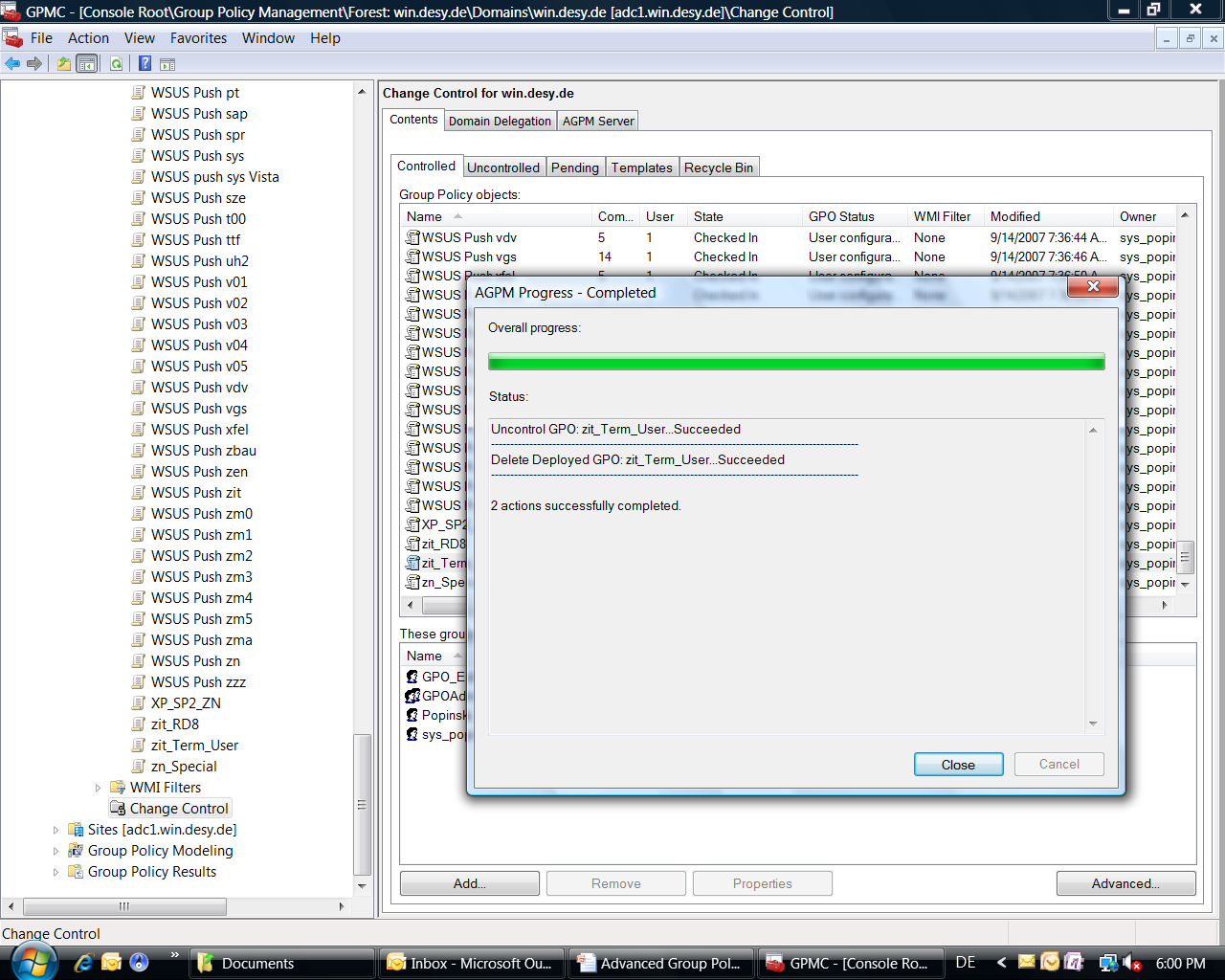 Workflow
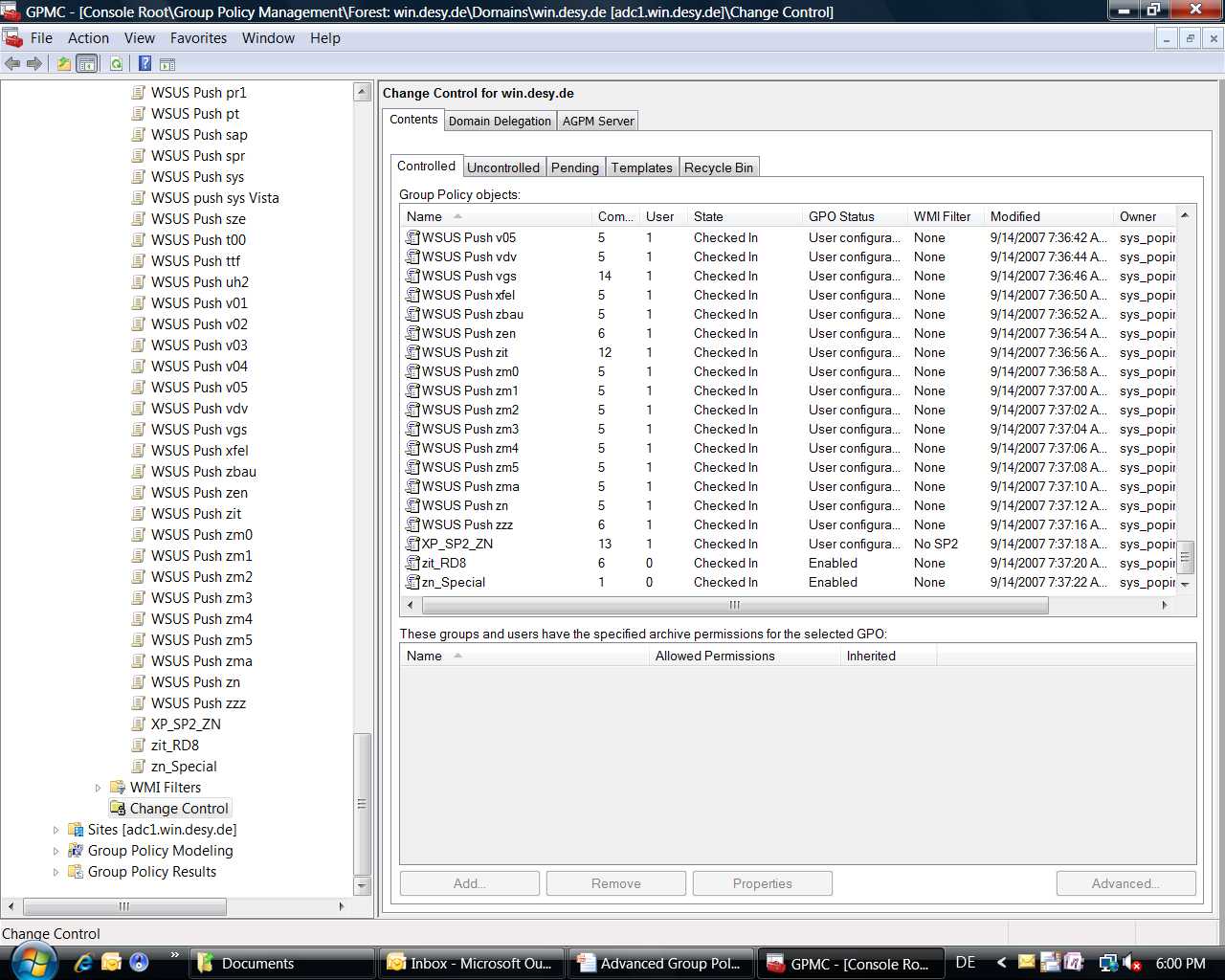 Workflow
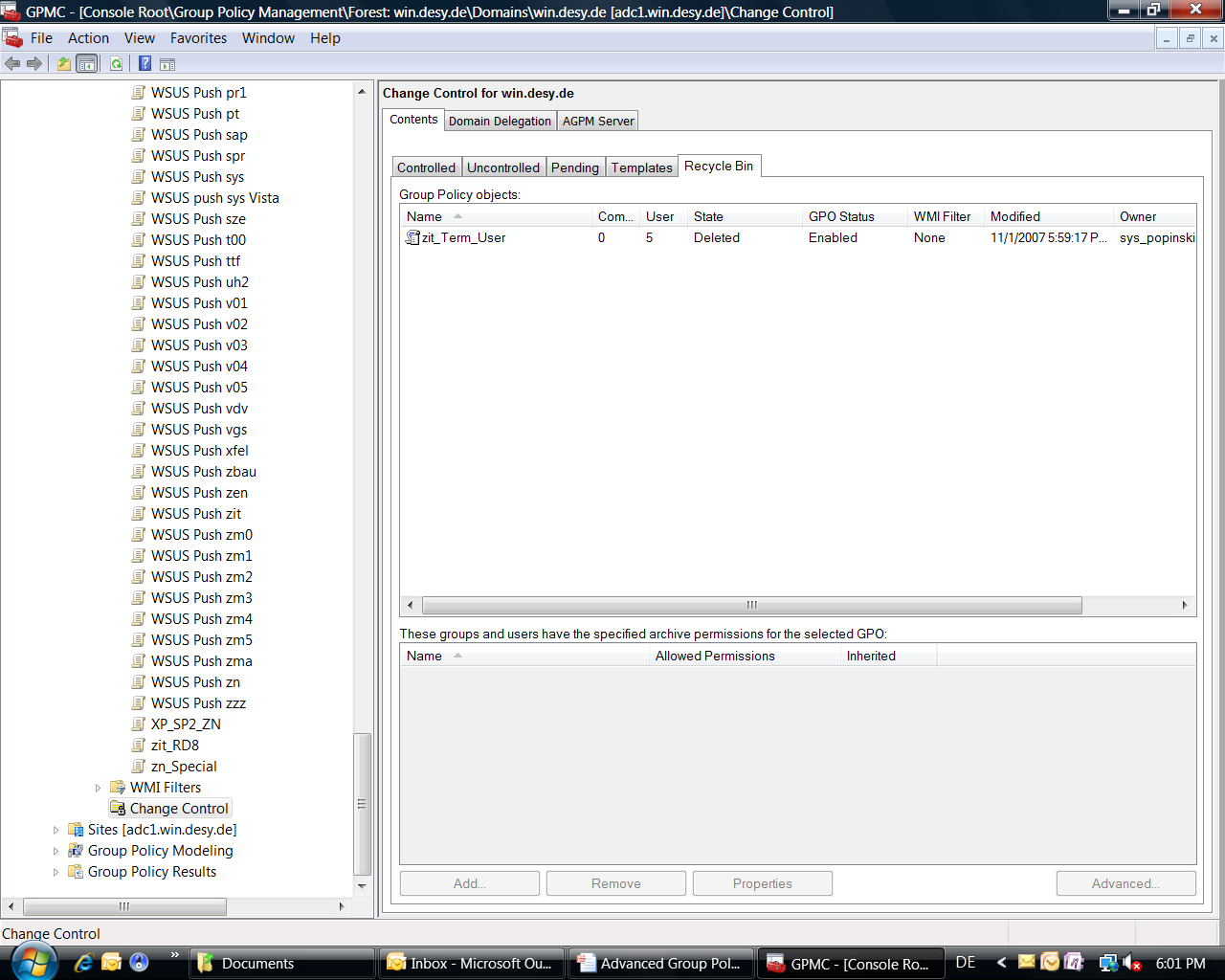 Workflow
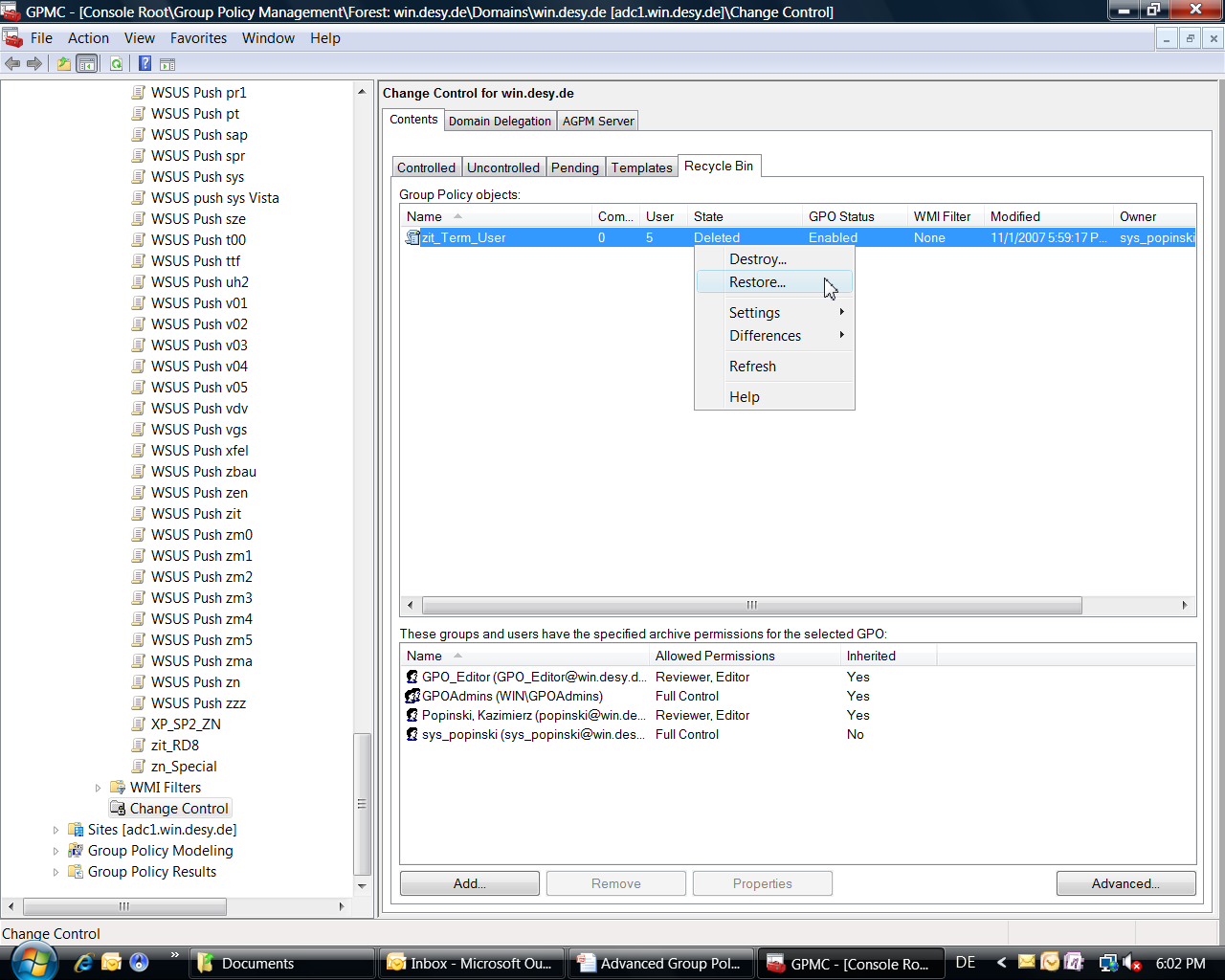 Workflow
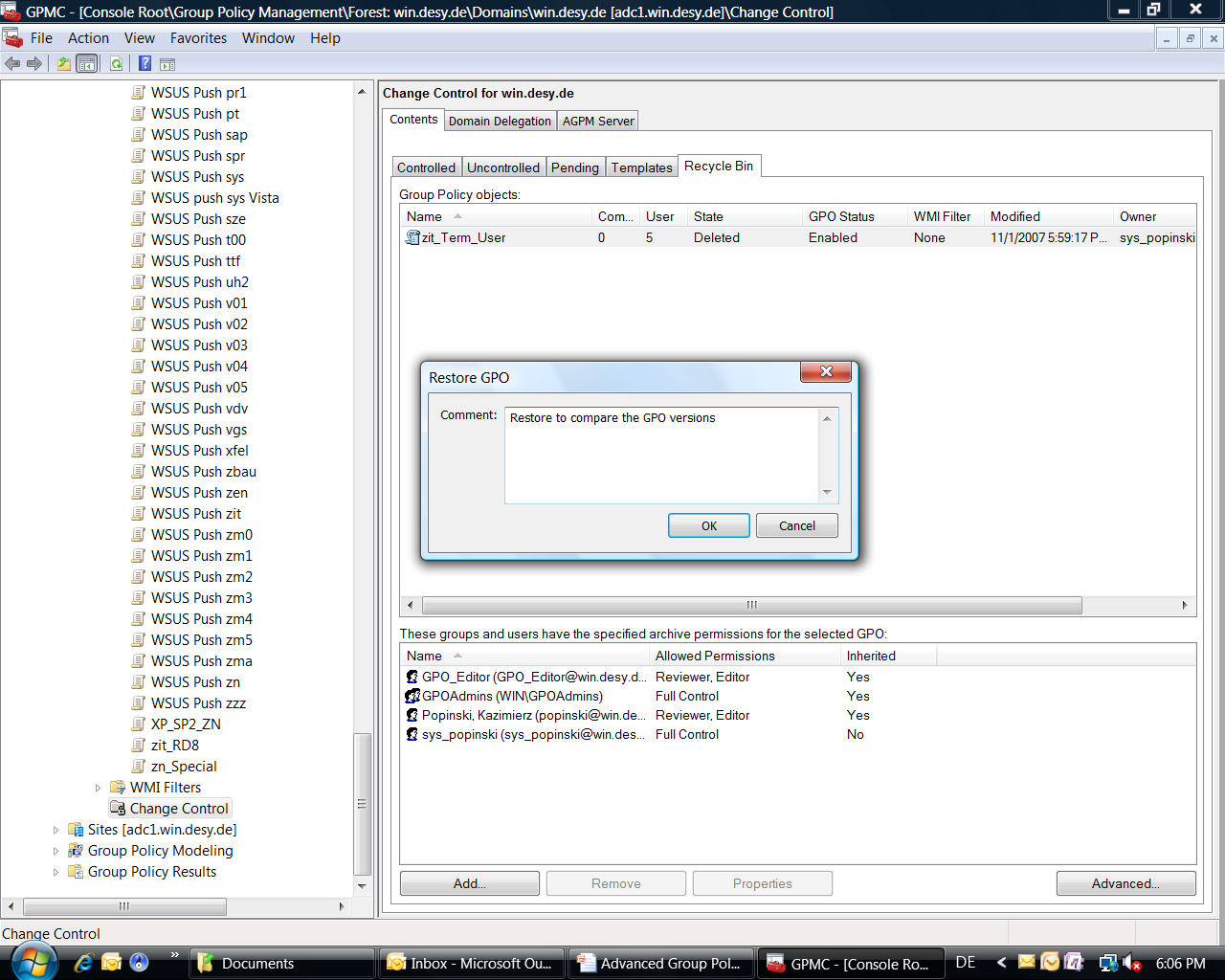 Workflow
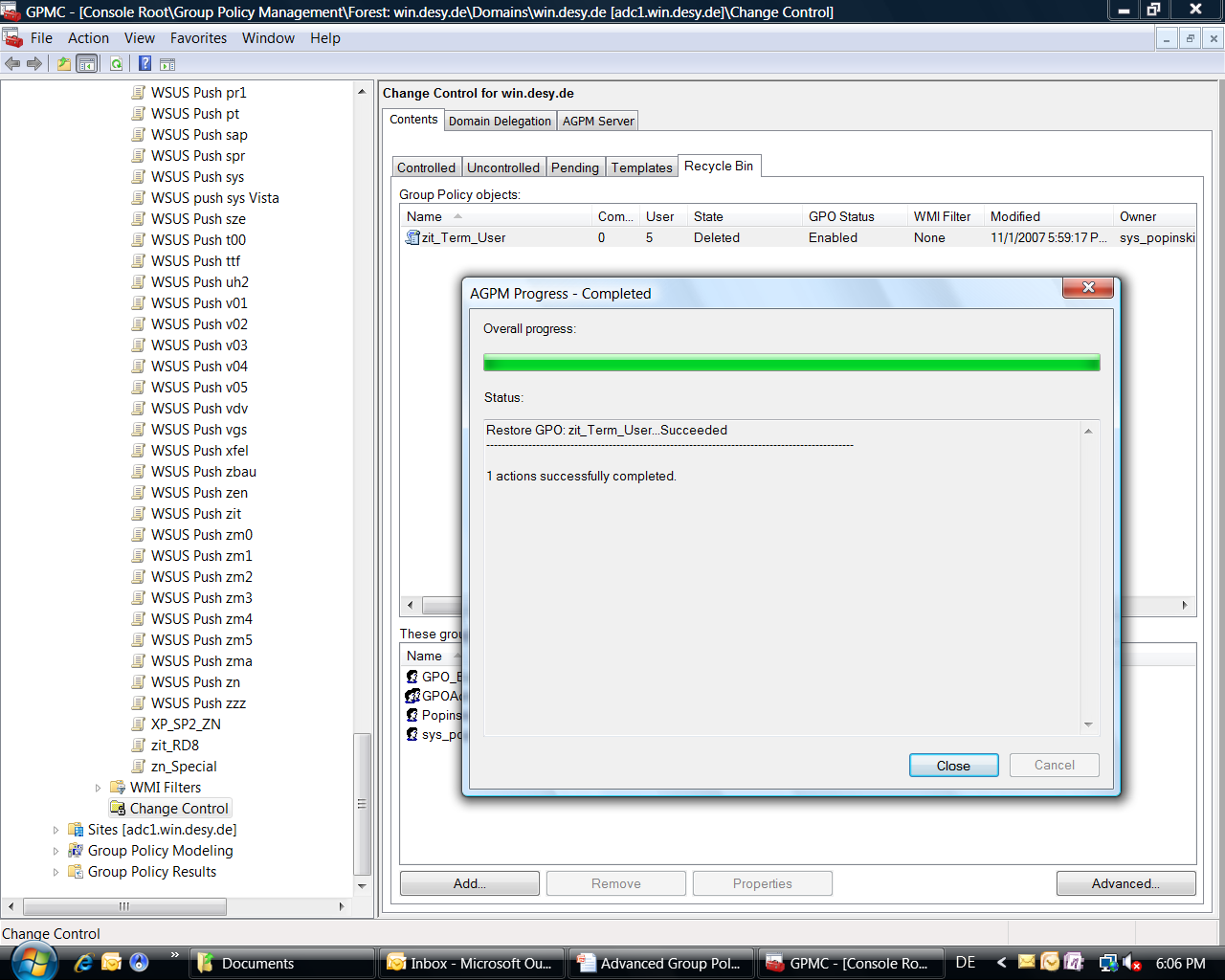 Workflow
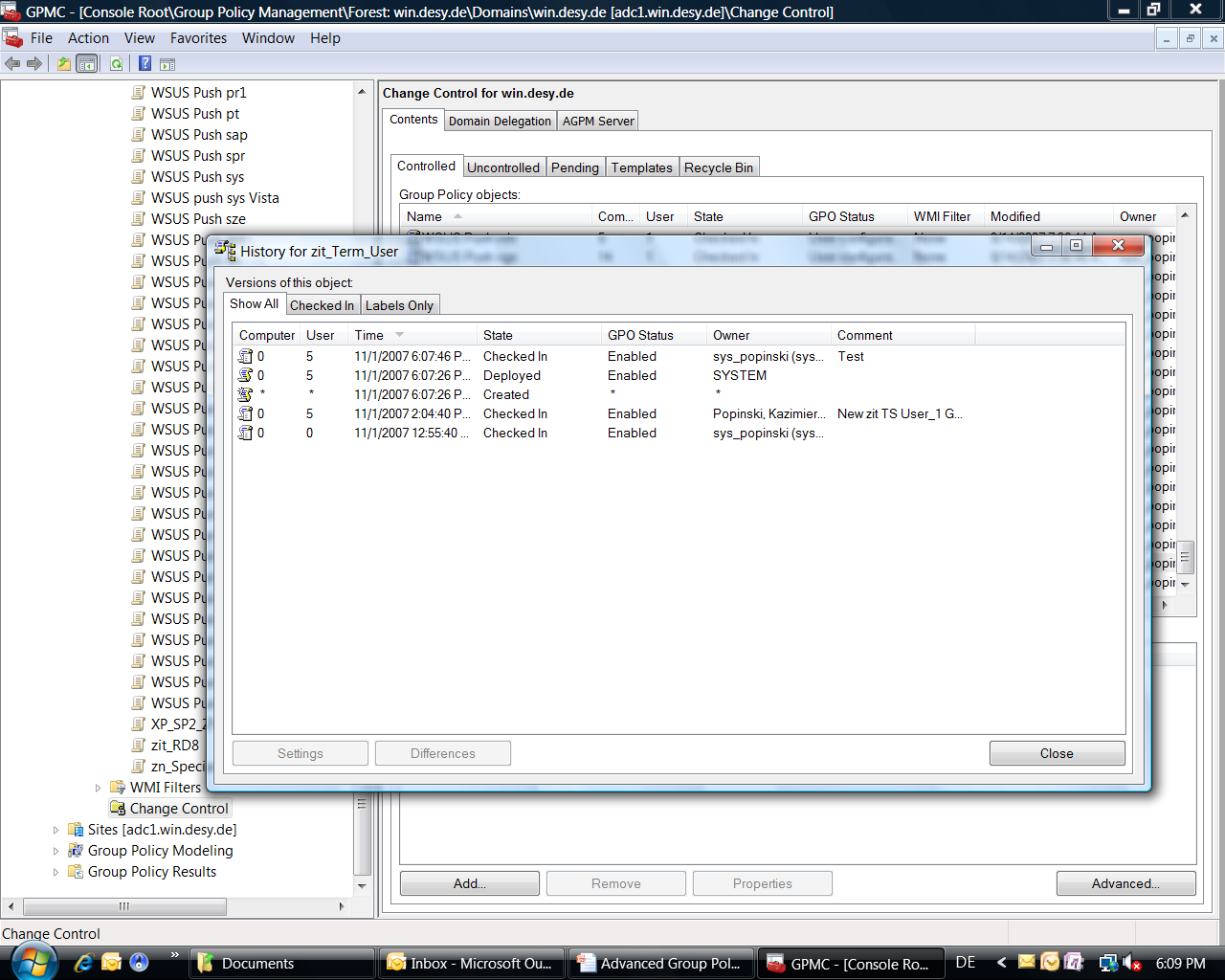 Advanced Group Policy Management
Integration with GMPC
        Change Control
        Offline Editing 
        Role-Based Delegation
[Speaker Notes: Microsoft provides the Group Policy Management Console (GPMC) as the main product for managing Group Policy in an enterprise. 
Last year Microsoft aquisitioned DesktopStandard and set the it‘s AGPM technology on the top of the GPMC

Let‘s have a look at GPMC to understand why the extra functionality was needed
There are many benefits to the GPMC…]